Old Spec Q’s
Vectors
SAM
SAM
2018
2019
2019
SAM
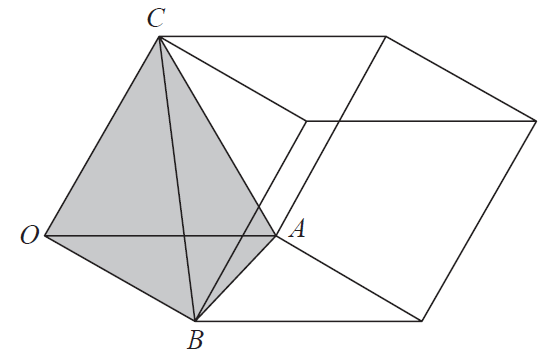 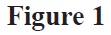 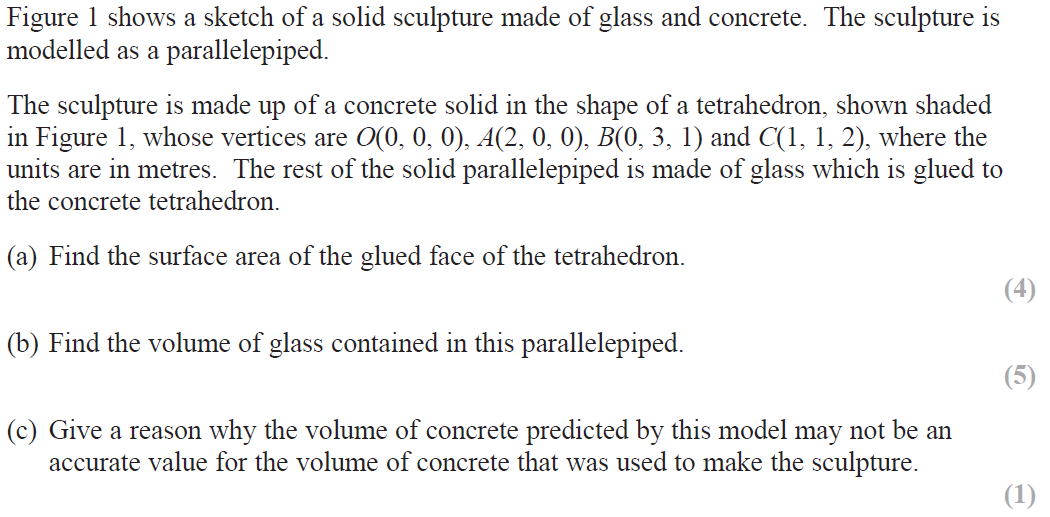 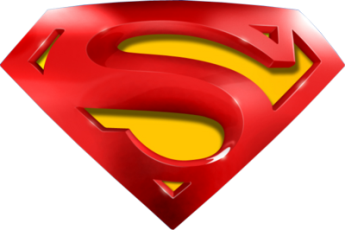 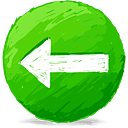 SAM
A
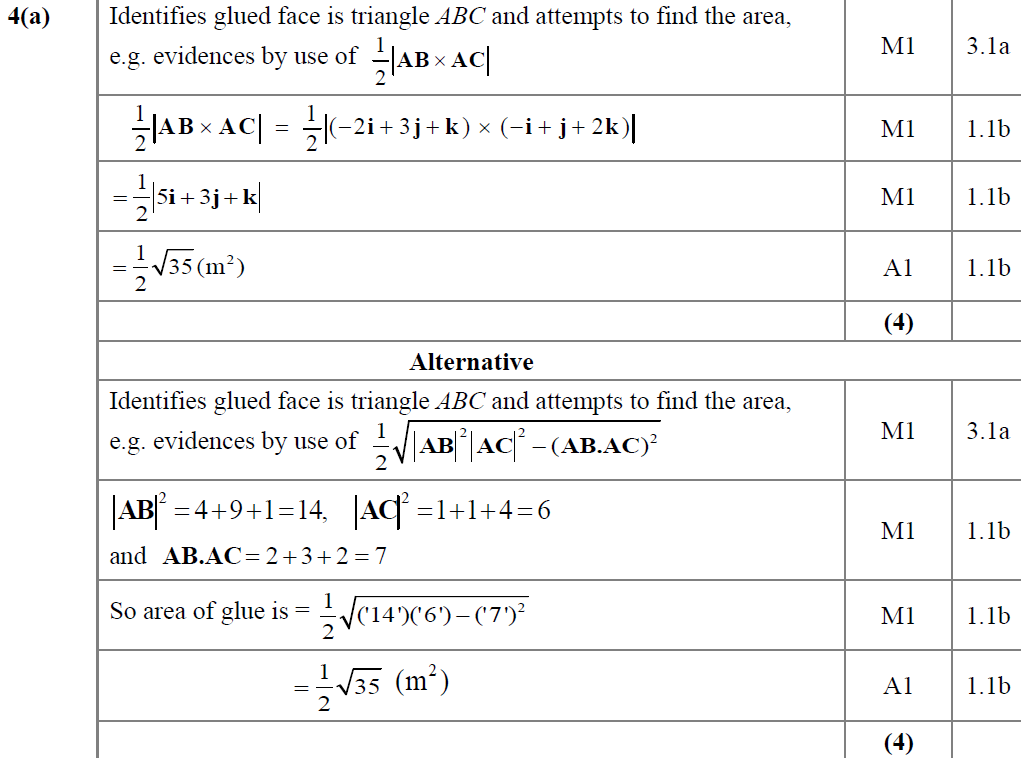 A Alternative
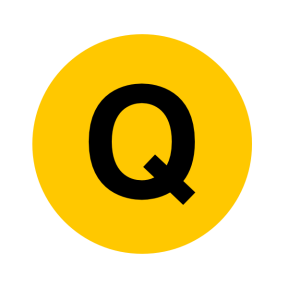 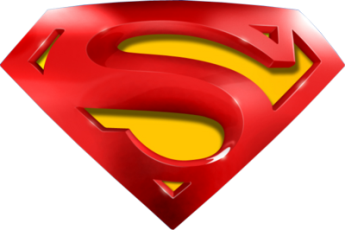 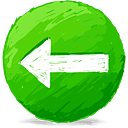 SAM
B
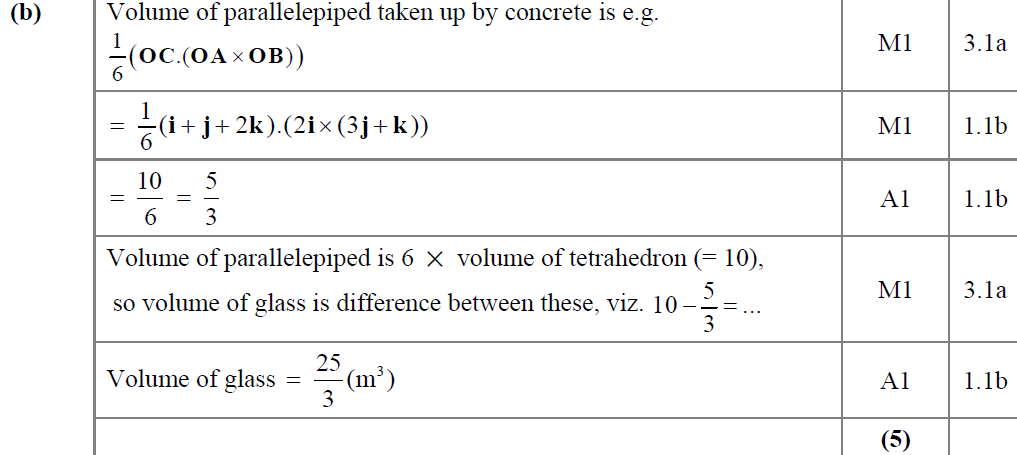 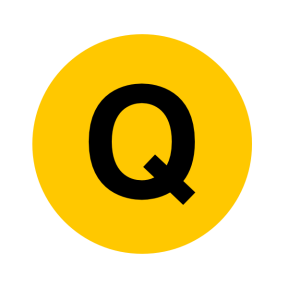 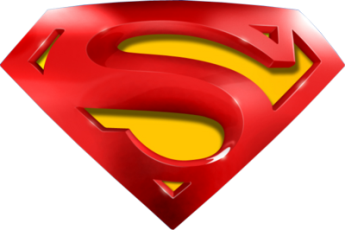 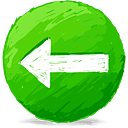 SAM
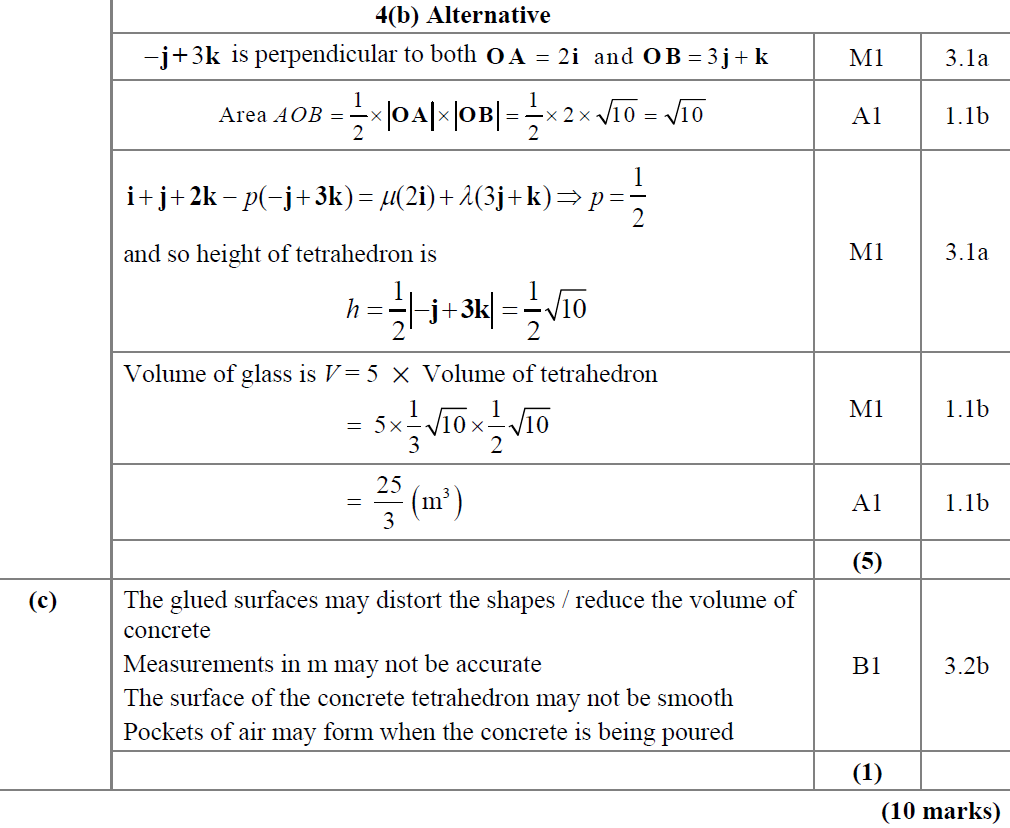 B Alternative
C
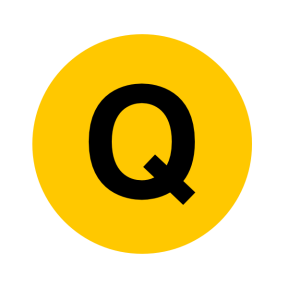 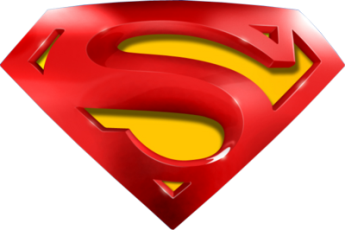 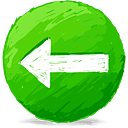 SAM
A notes
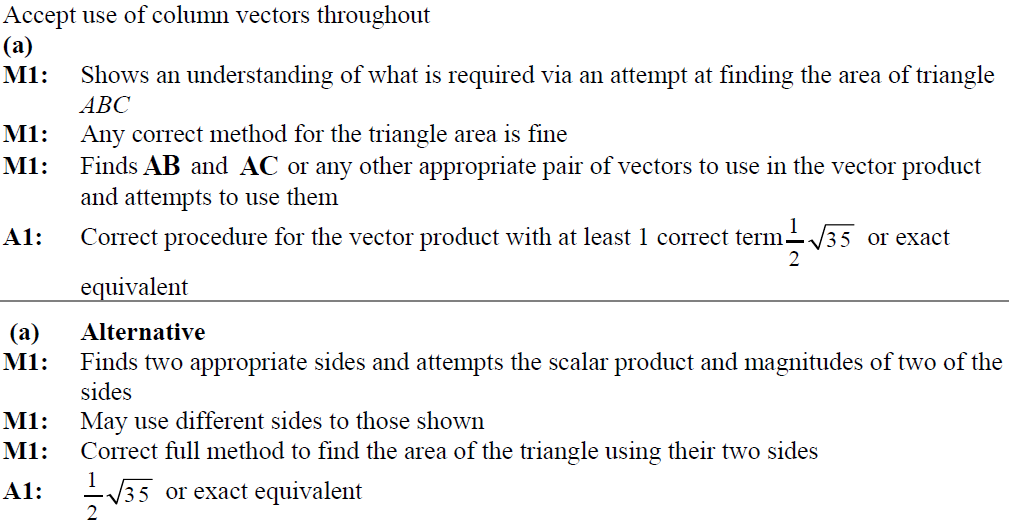 A Alternative notes
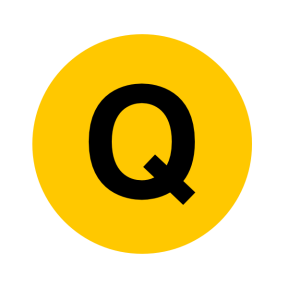 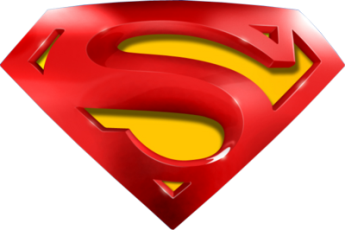 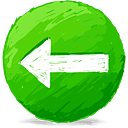 SAM
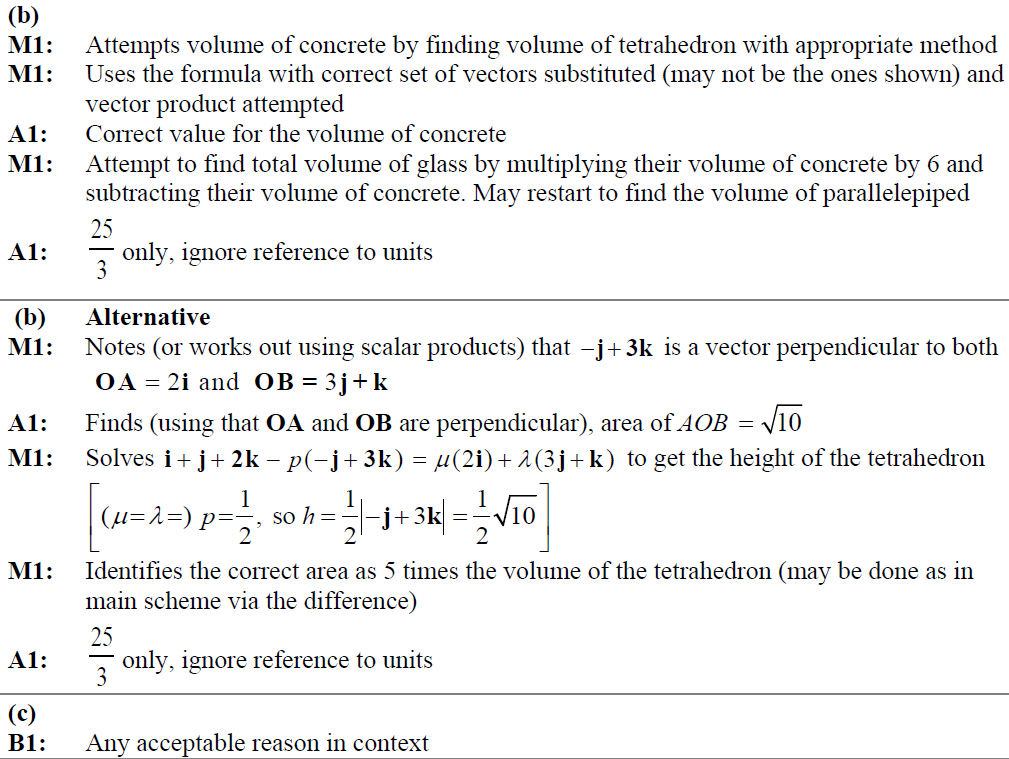 B notes
B Alternative notes
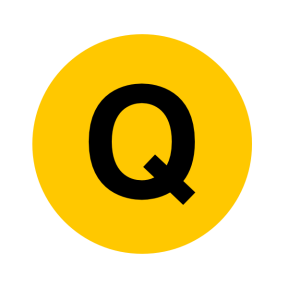 C notes
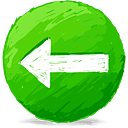 2018
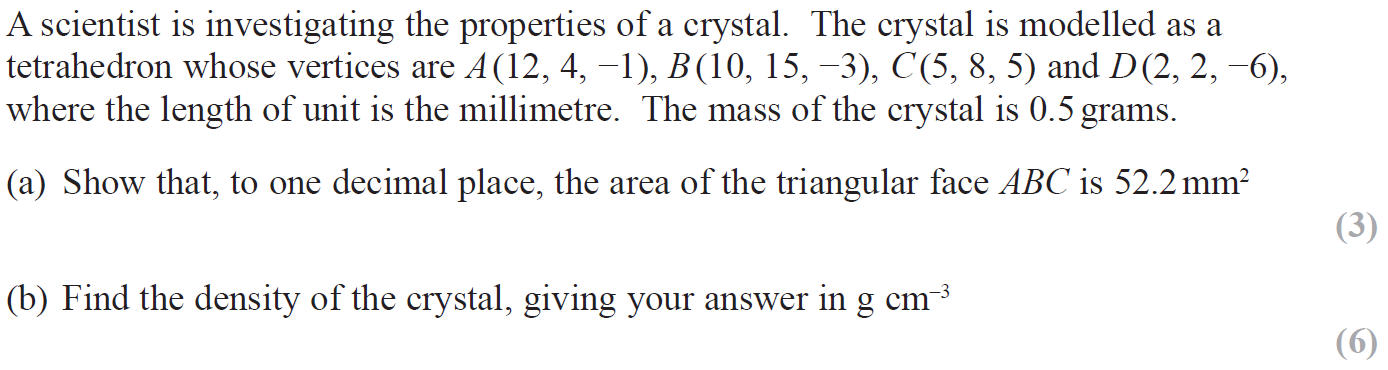 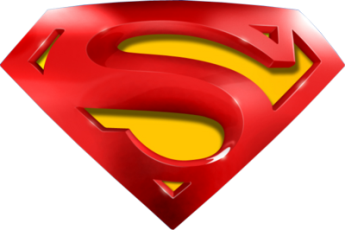 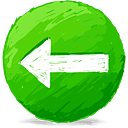 2018
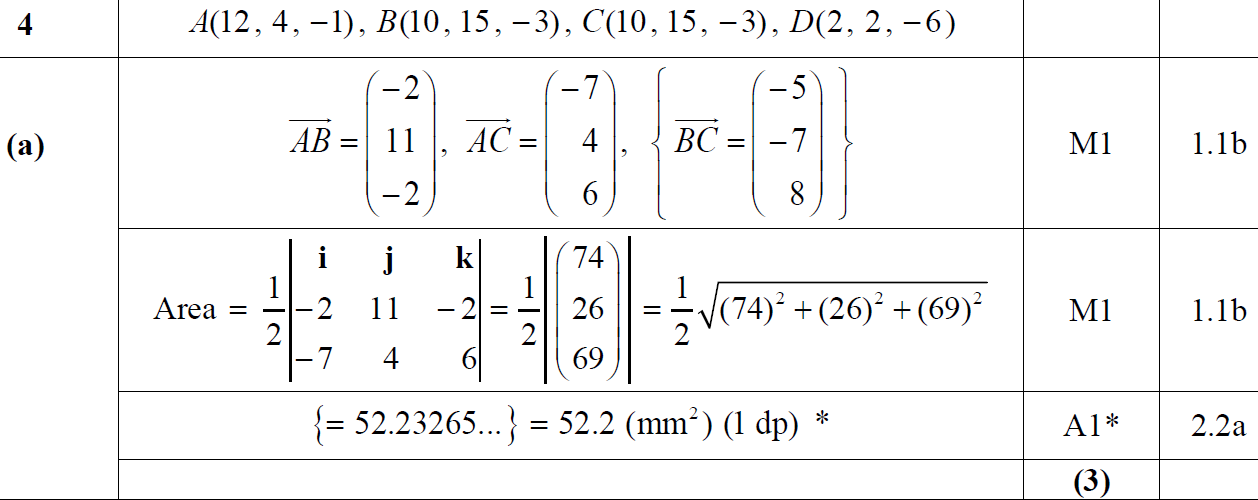 A
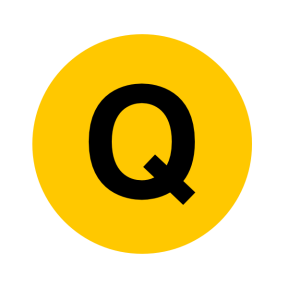 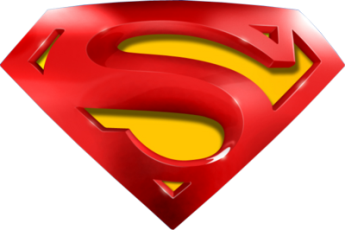 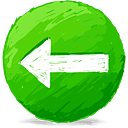 2018
B
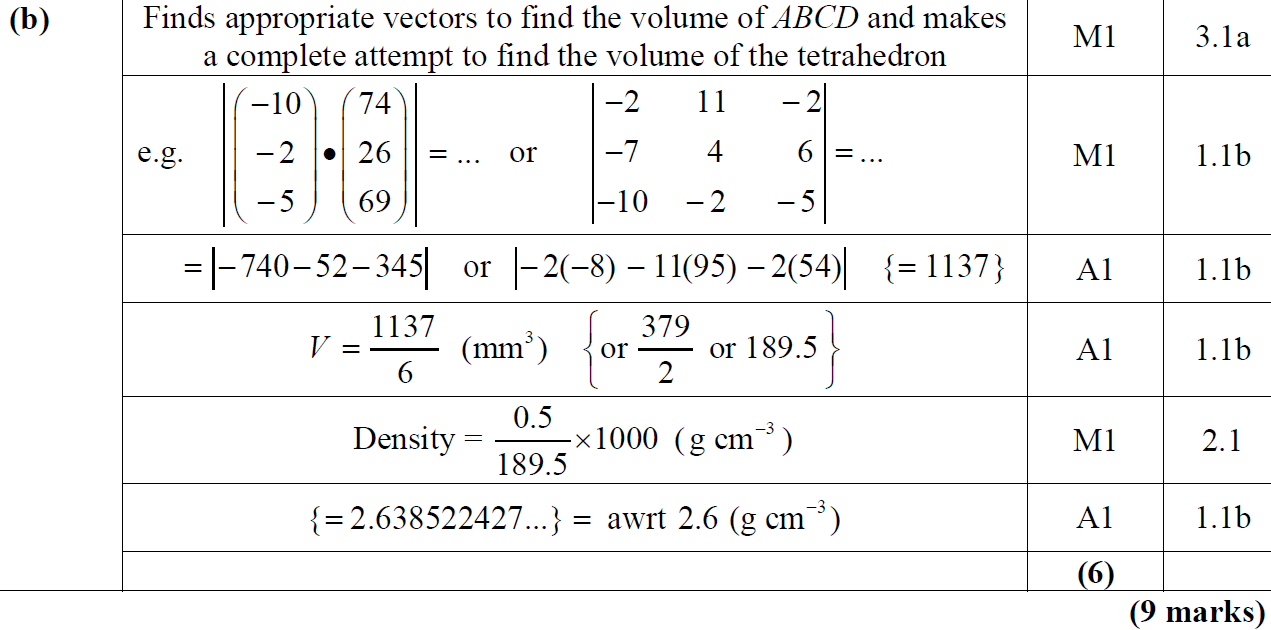 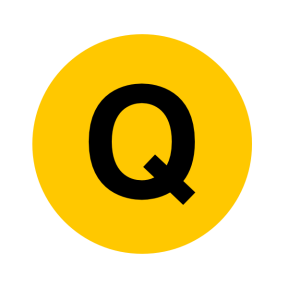 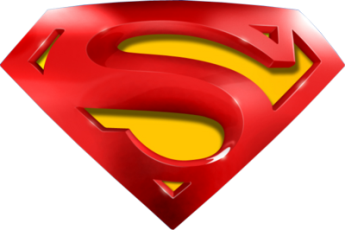 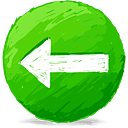 2018
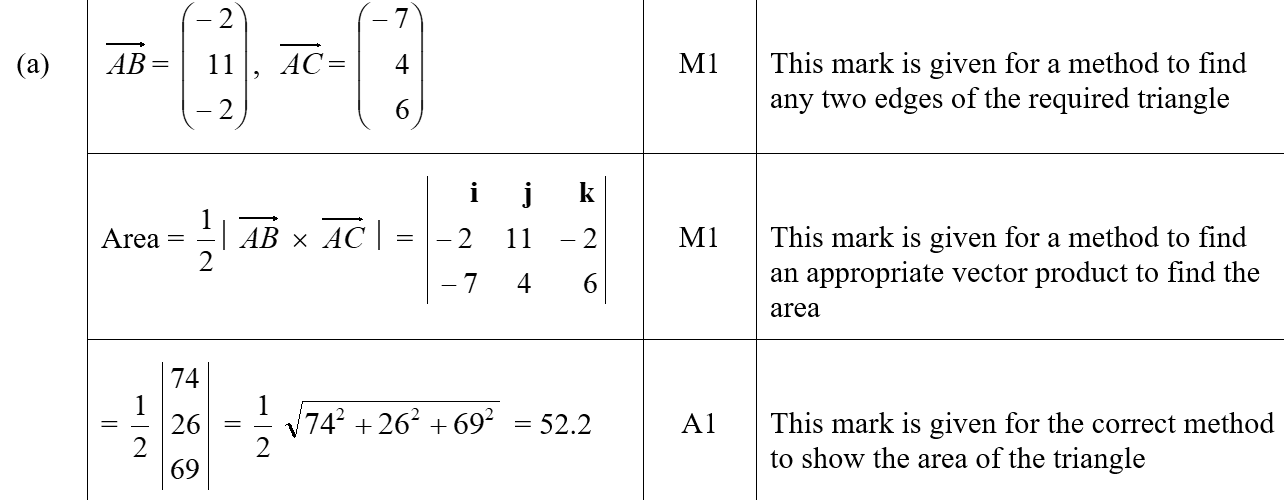 A (SF)
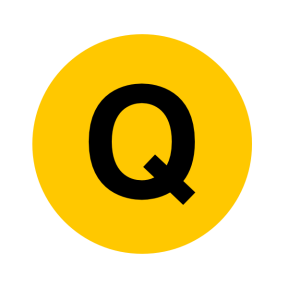 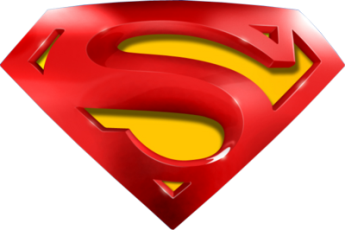 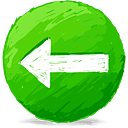 2018
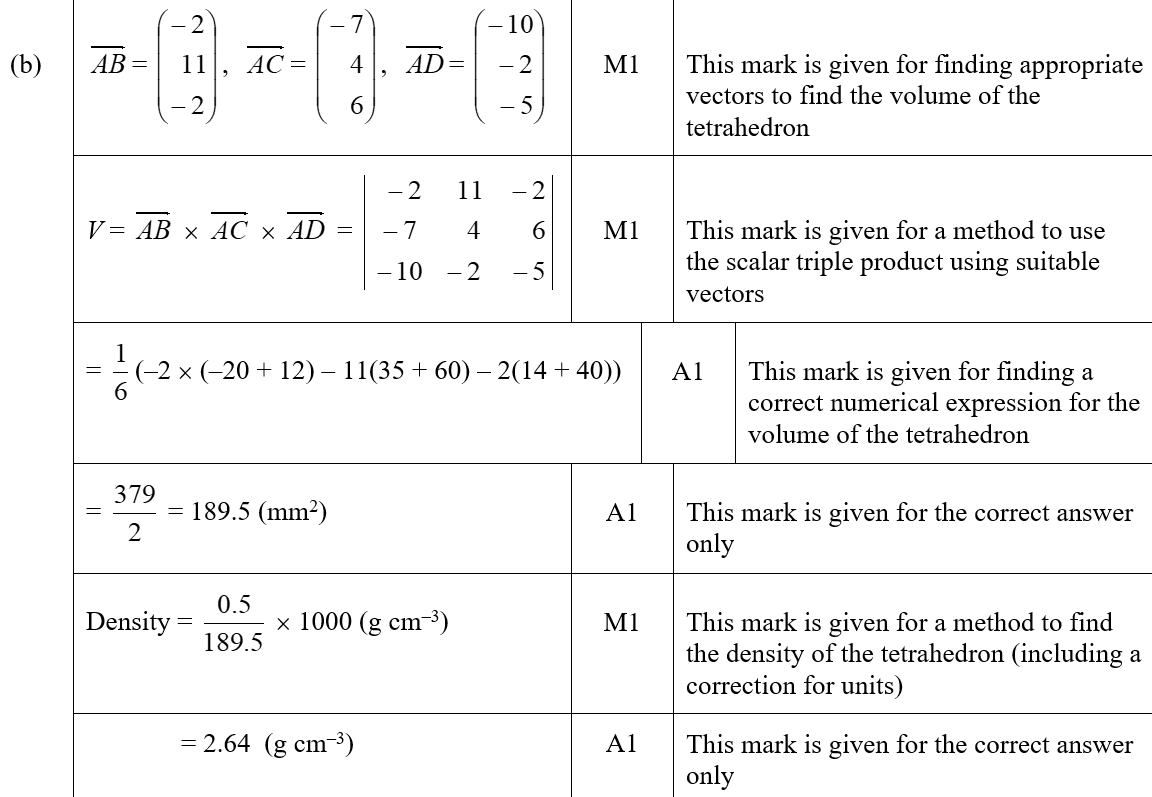 B (SF)
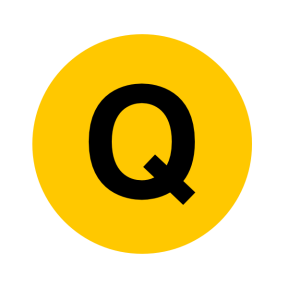 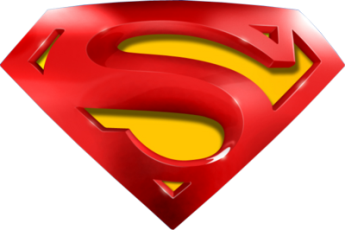 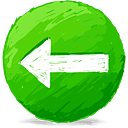 2018
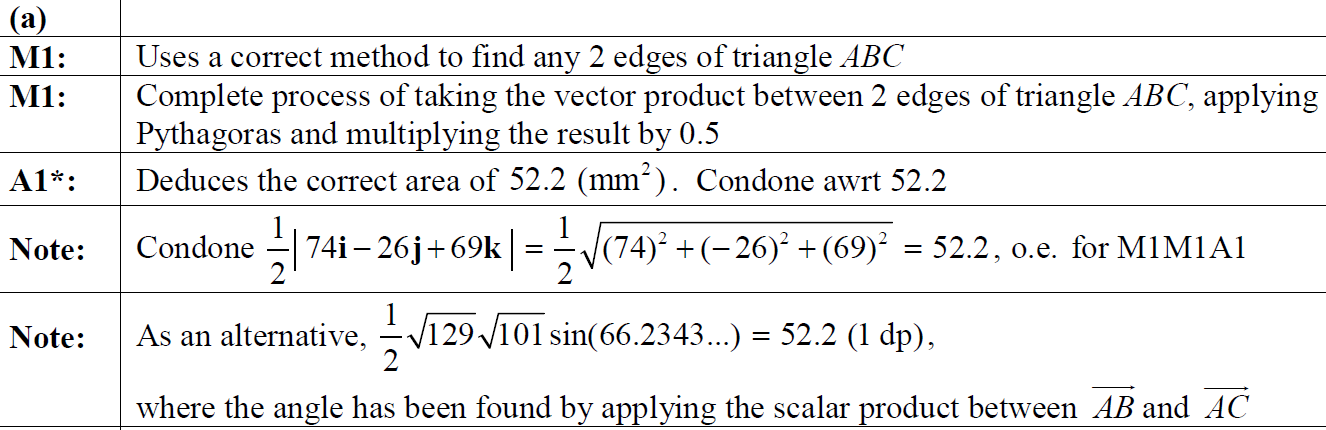 A notes
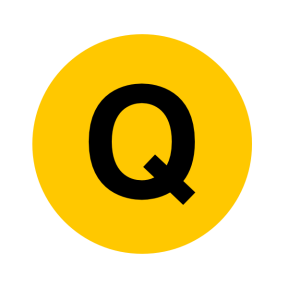 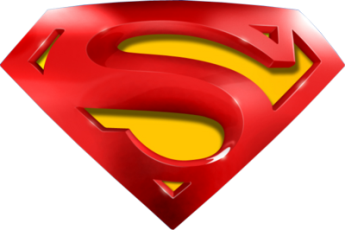 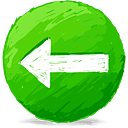 2018
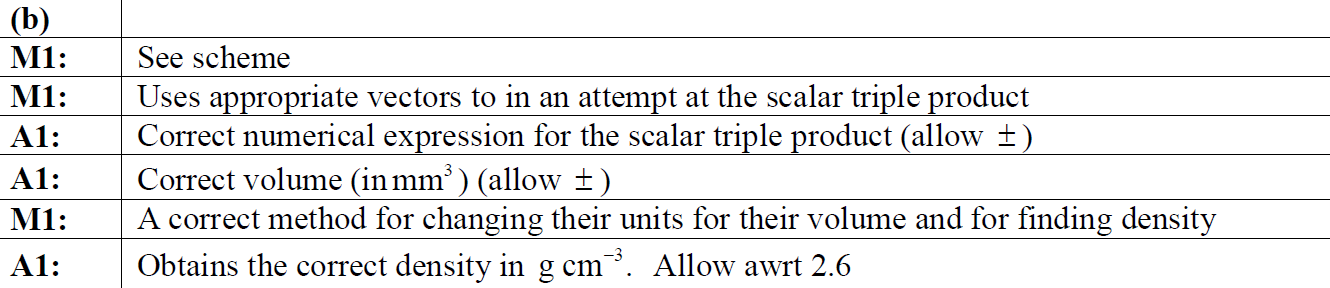 B notes
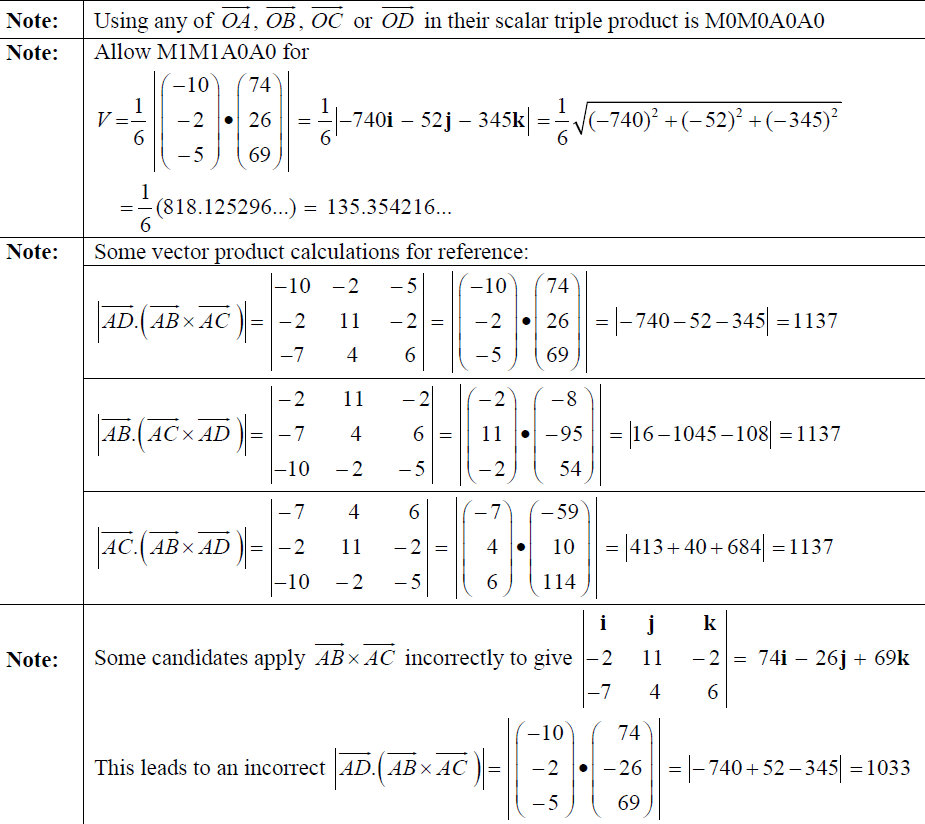 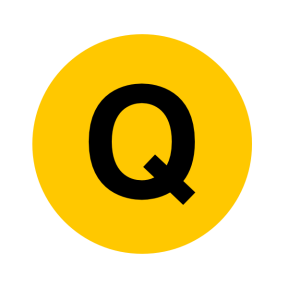 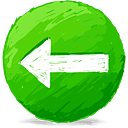 2019
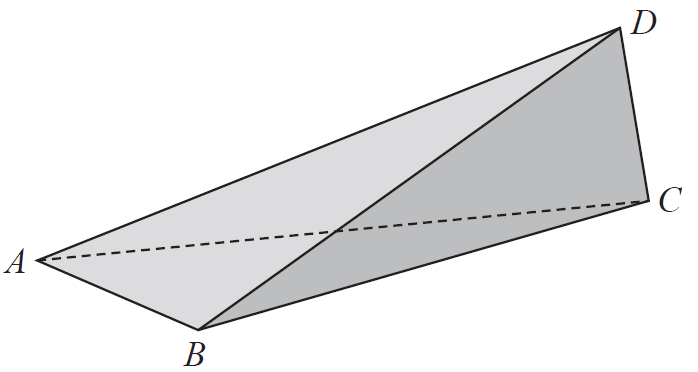 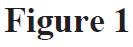 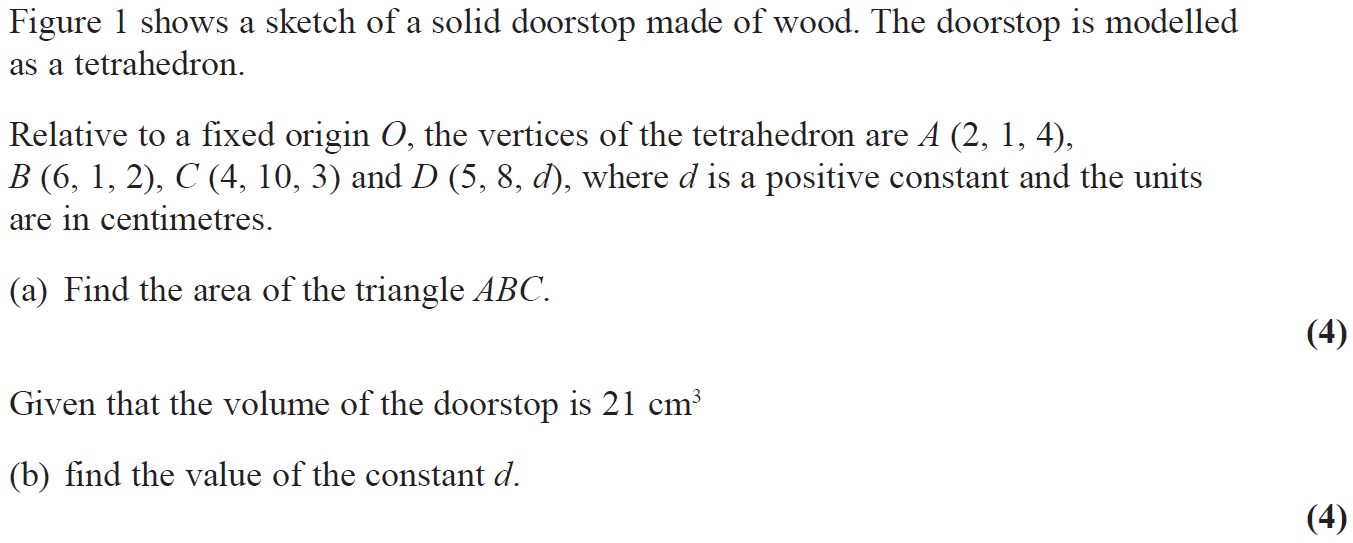 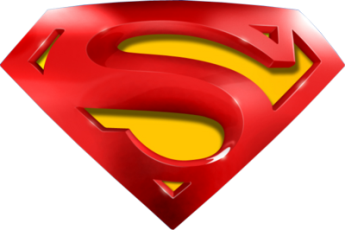 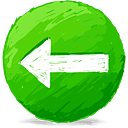 2019
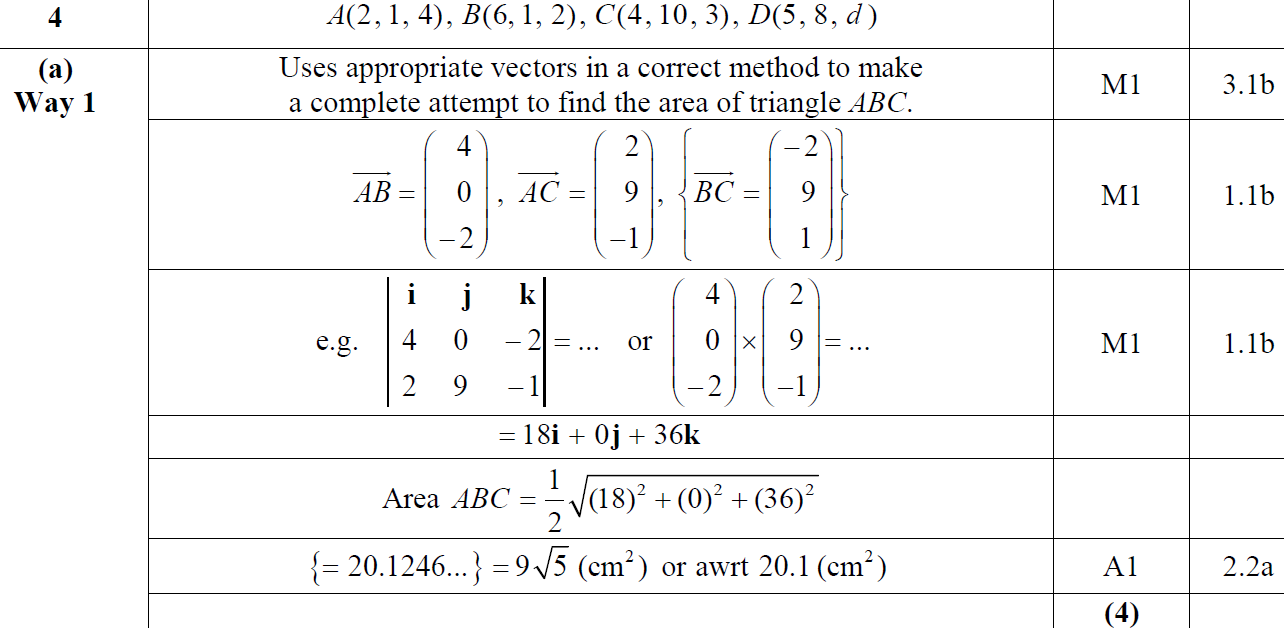 A
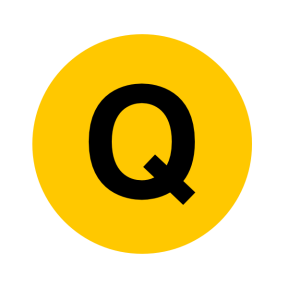 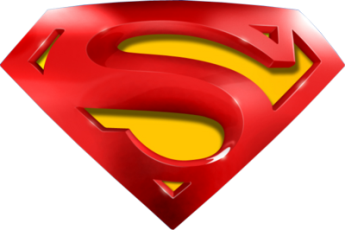 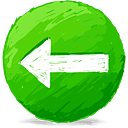 2019
B
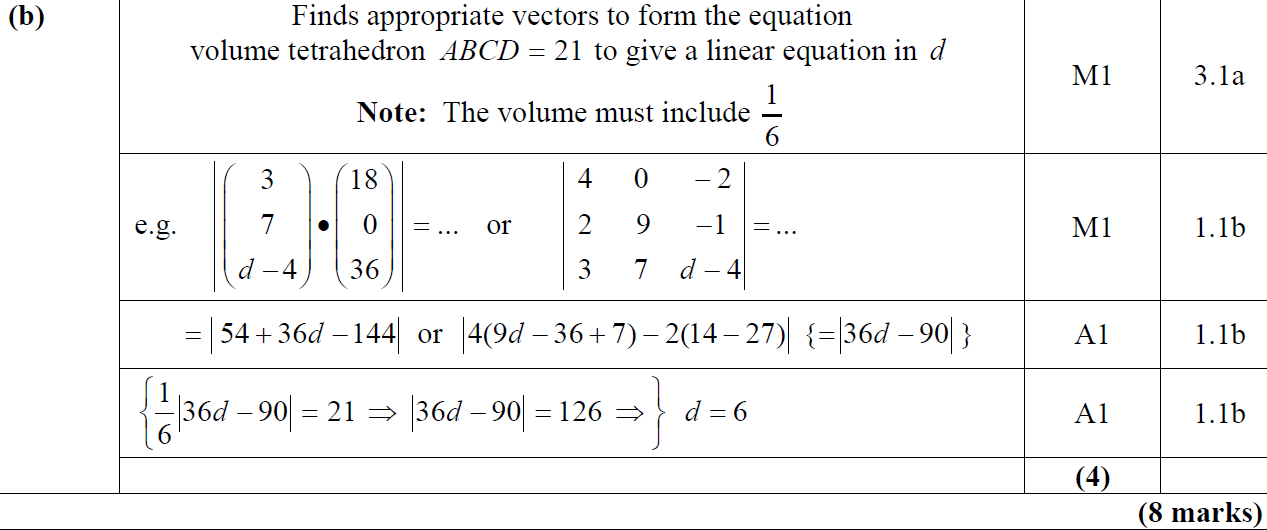 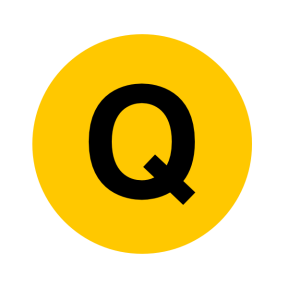 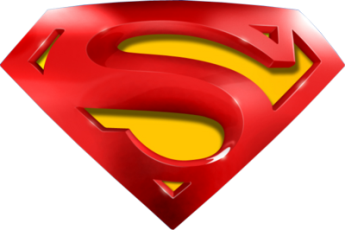 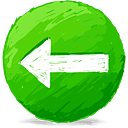 2019
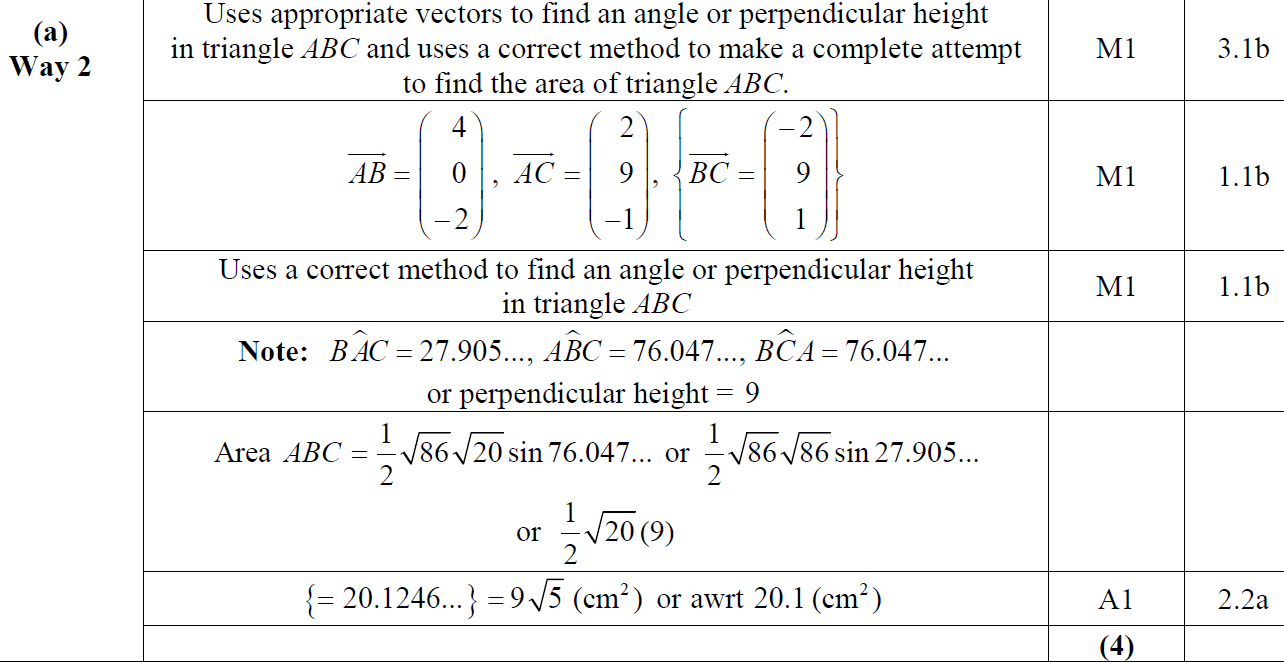 A Alternative 1
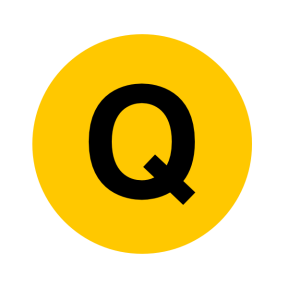 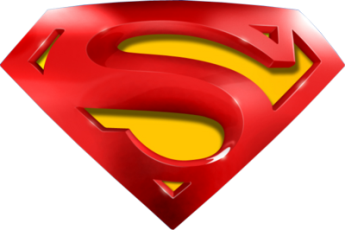 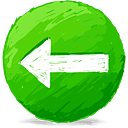 2019
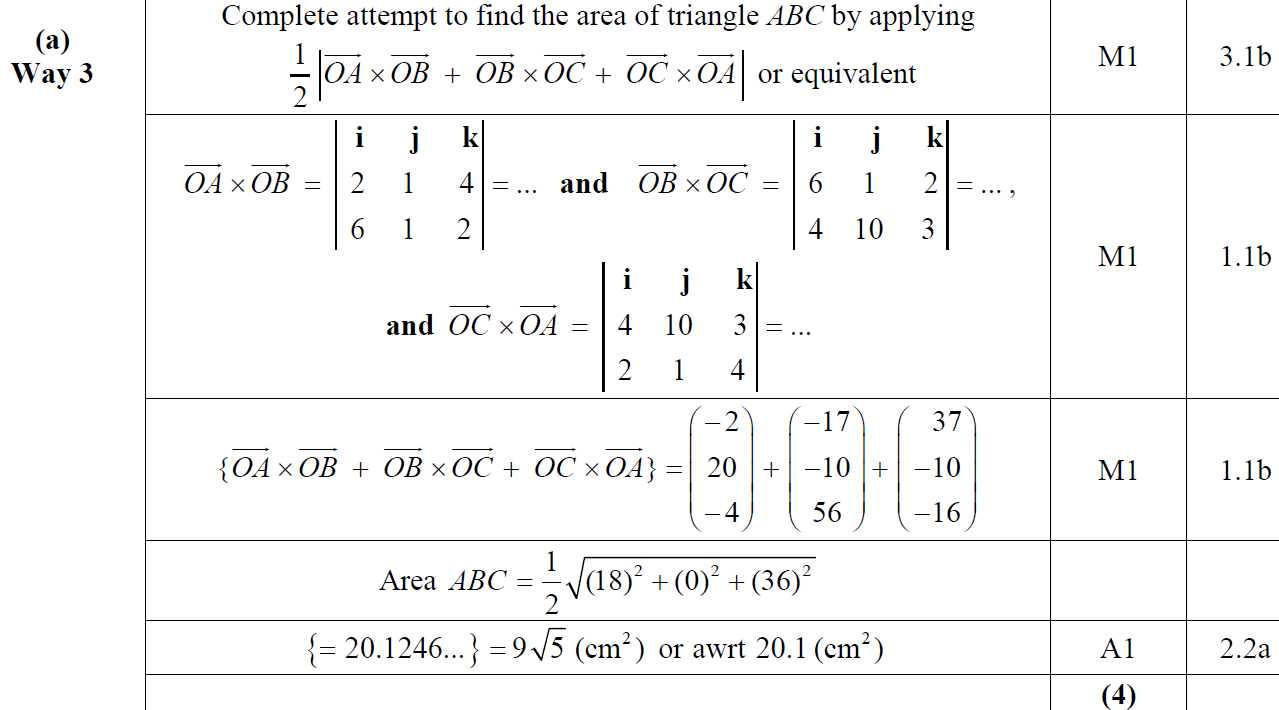 A Alternative 2
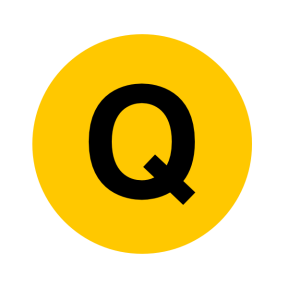 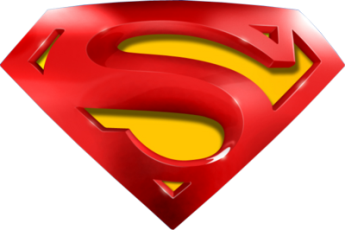 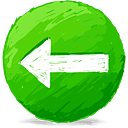 2019
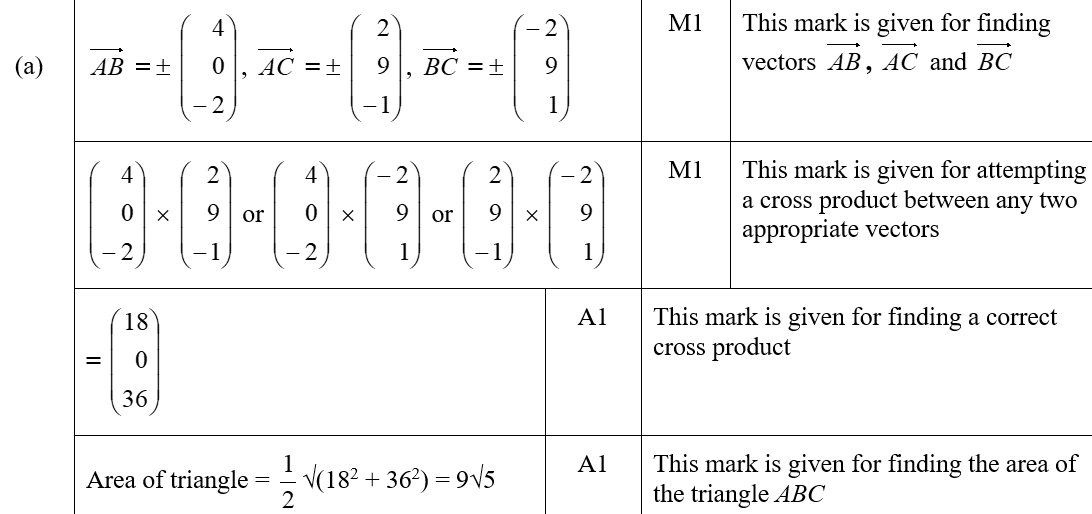 A (SF)
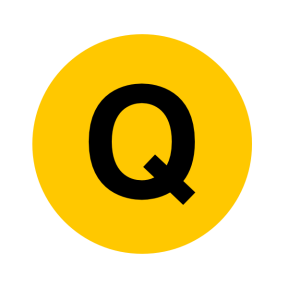 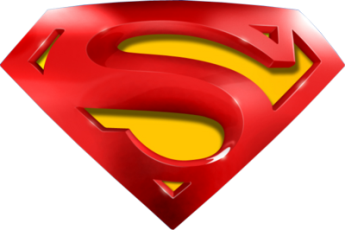 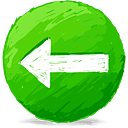 2019
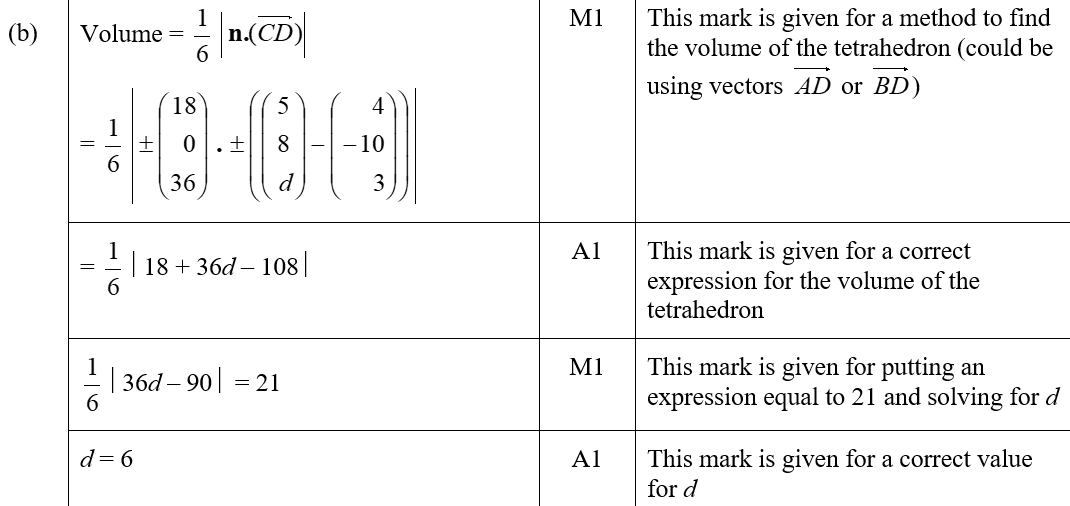 B (SF)
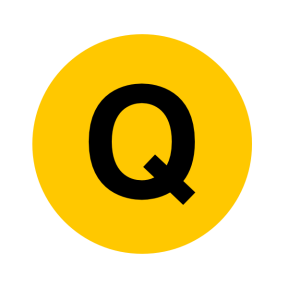 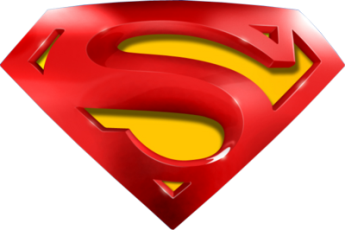 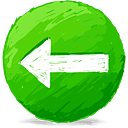 2019
A notes
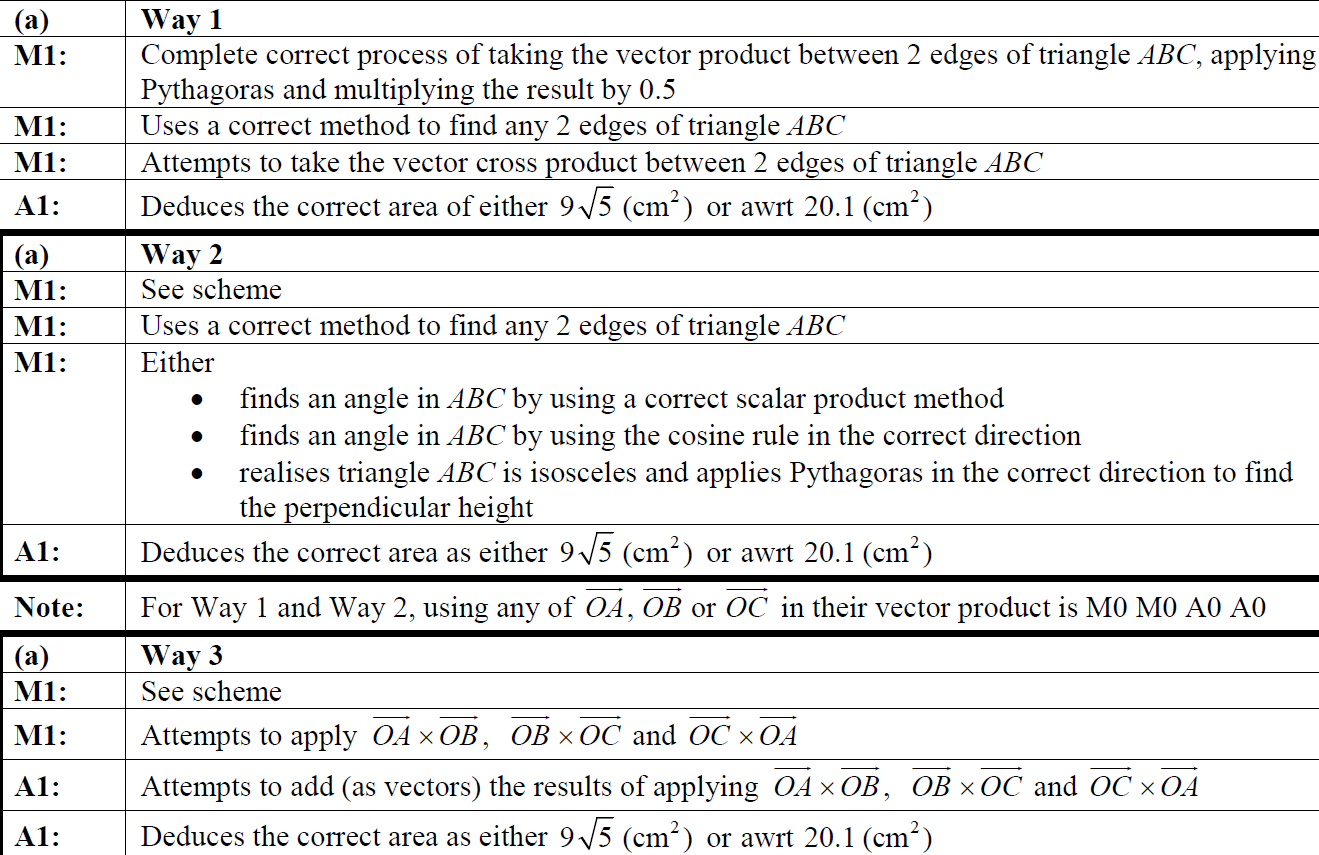 A Alternative 1 notes
A Alternative 2 notes
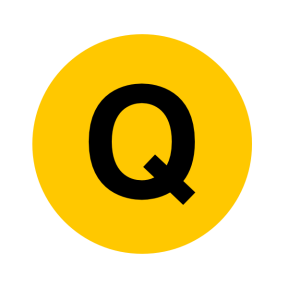 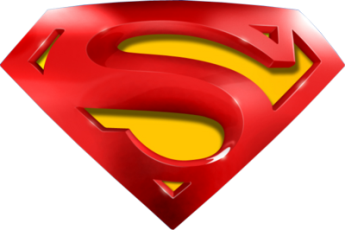 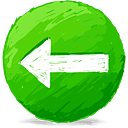 2019
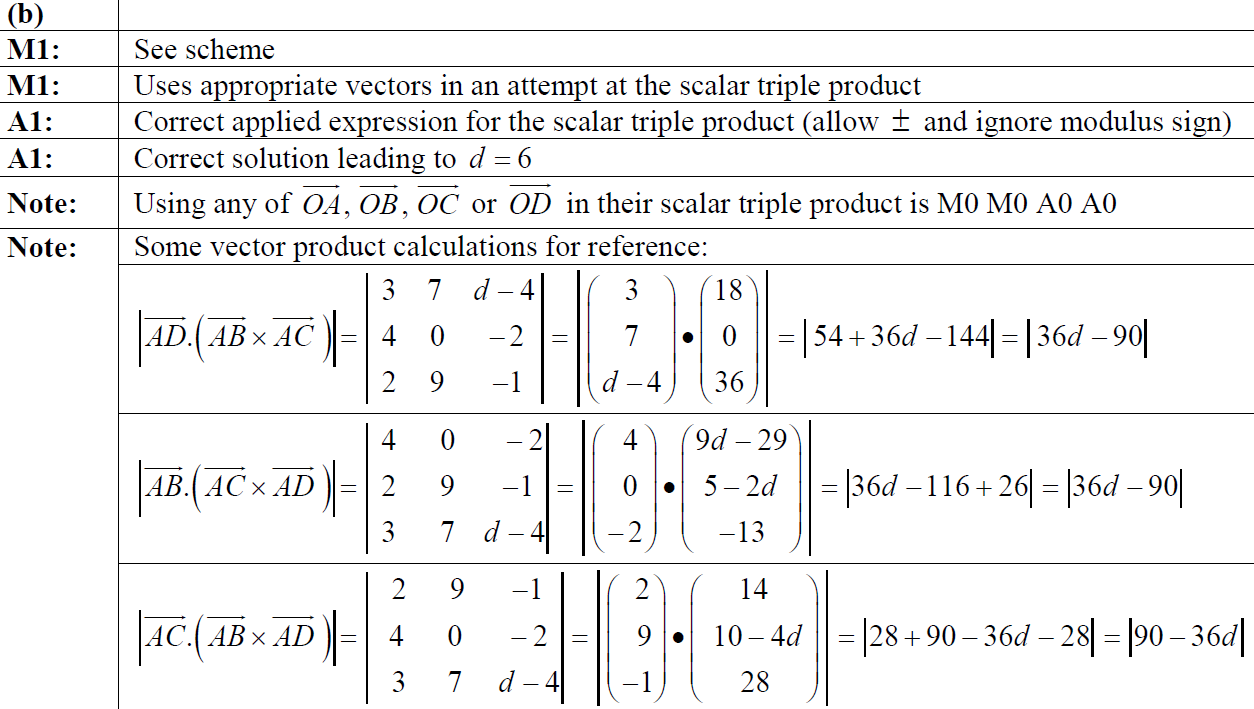 B notes
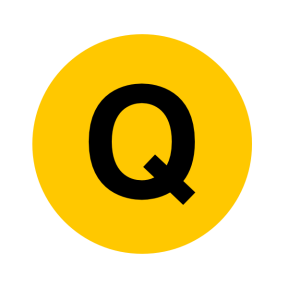 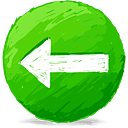 SAM
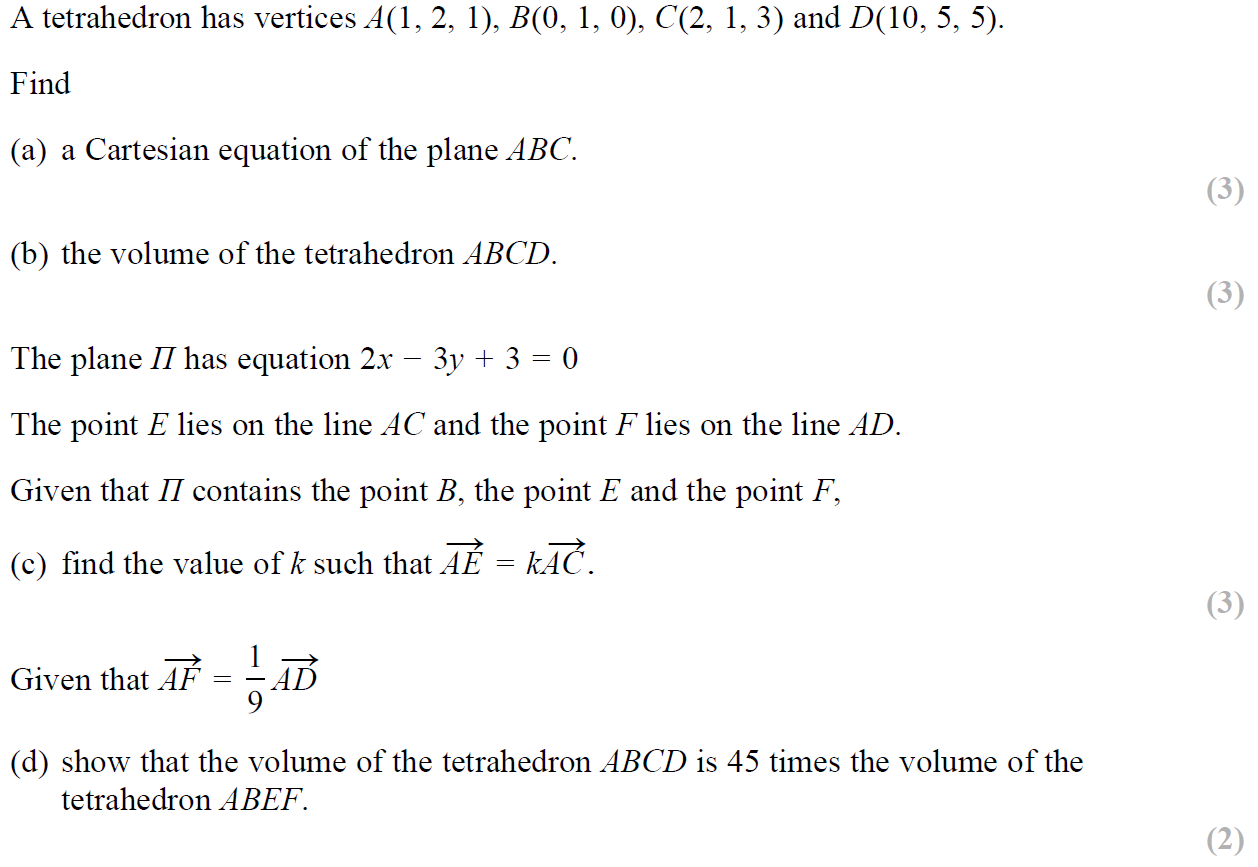 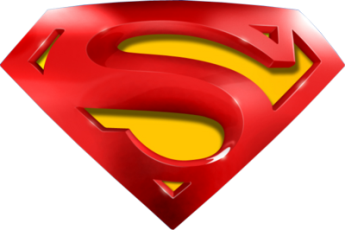 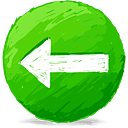 SAM
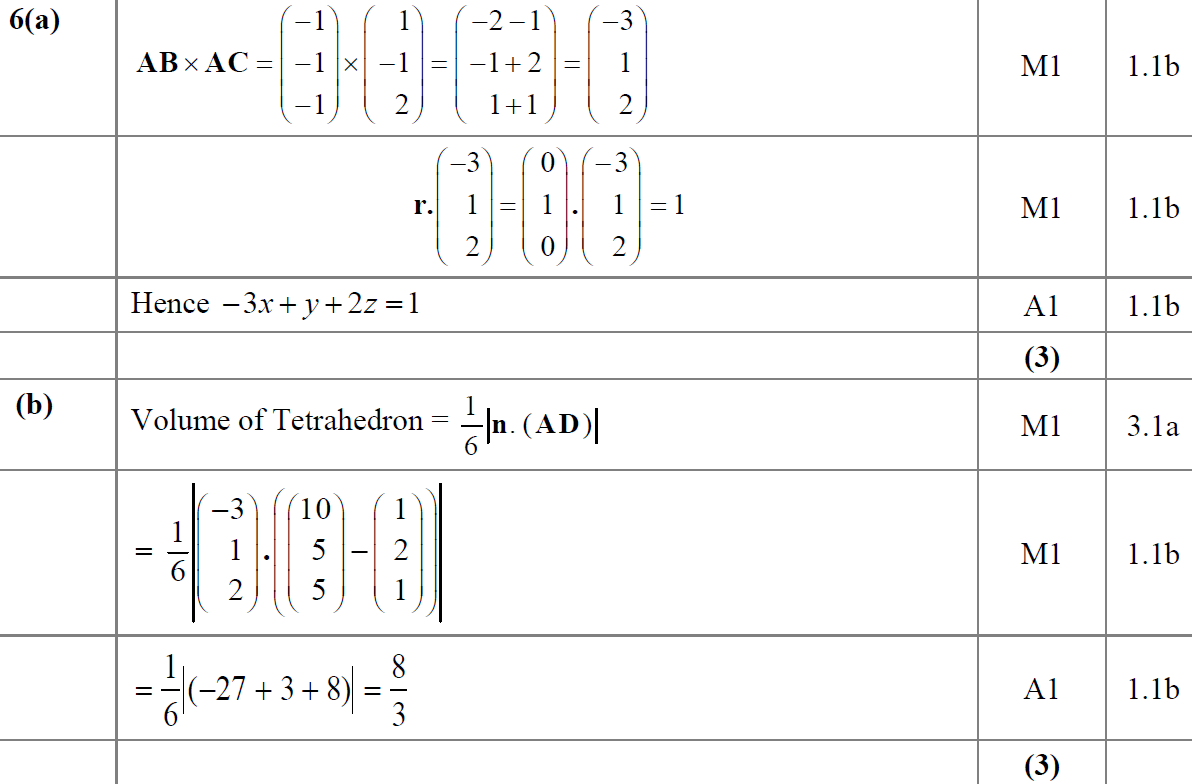 A
B
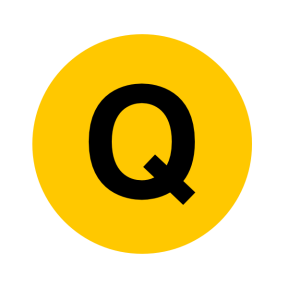 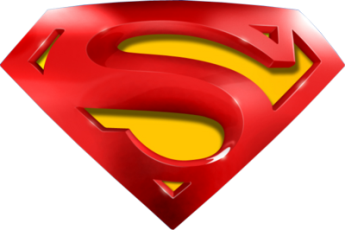 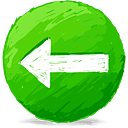 SAM
C
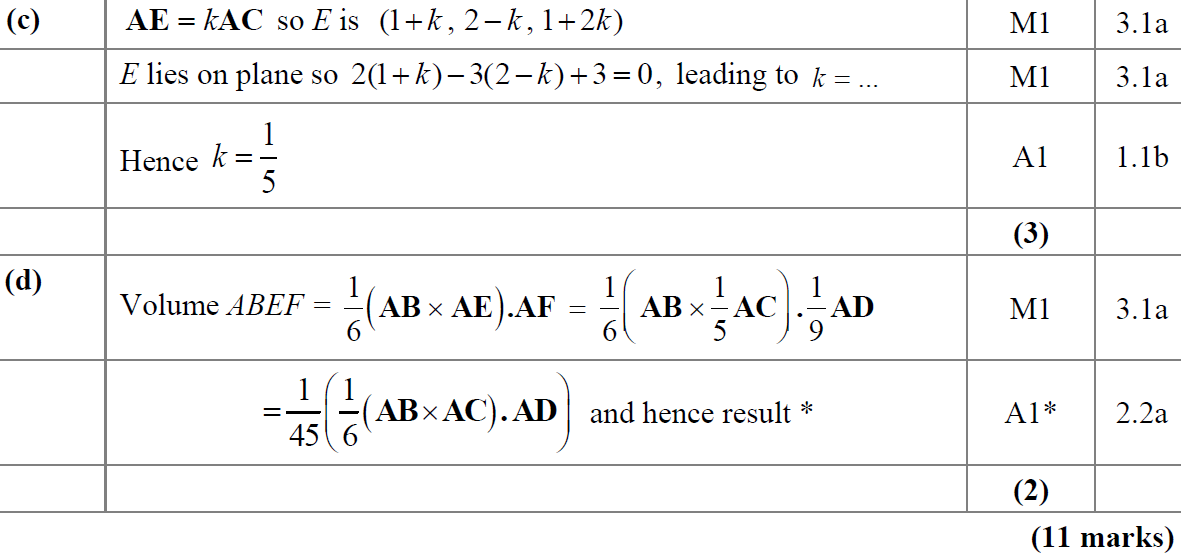 D
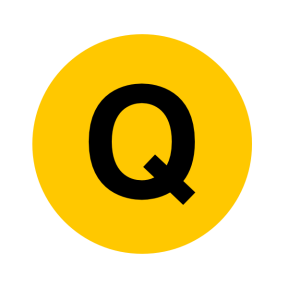 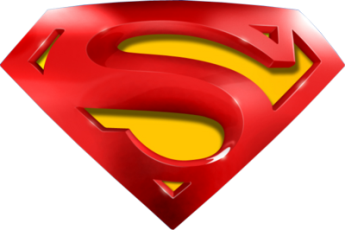 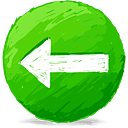 SAM
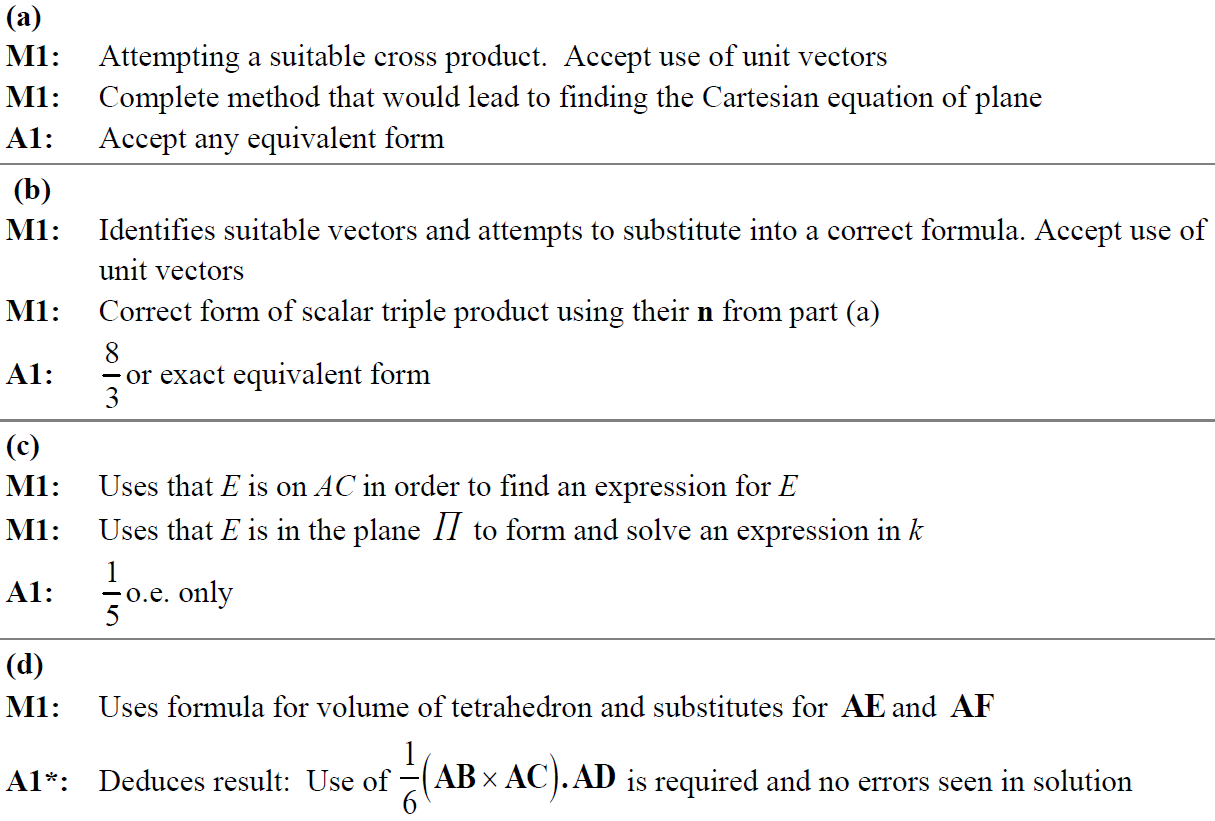 A notes
B notes
C notes
D notes
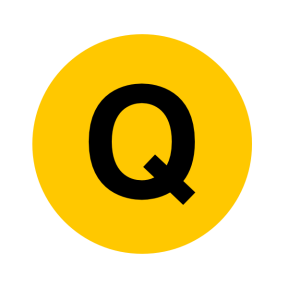 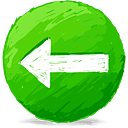 2019
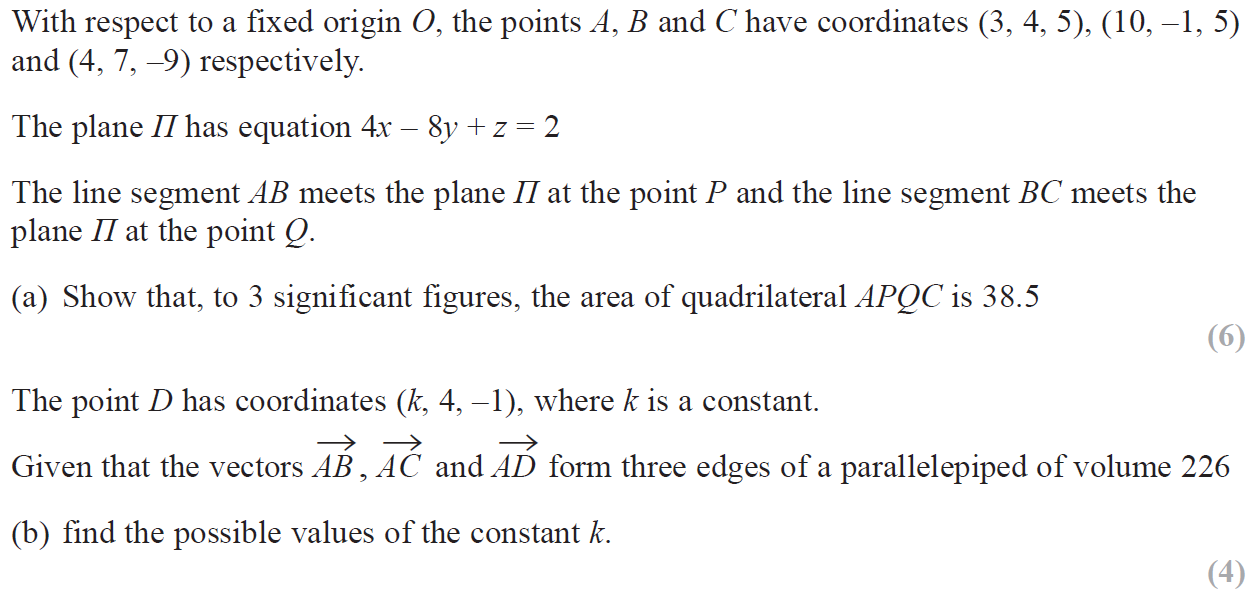 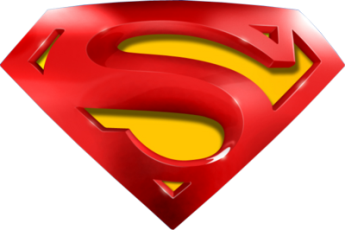 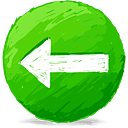 2019
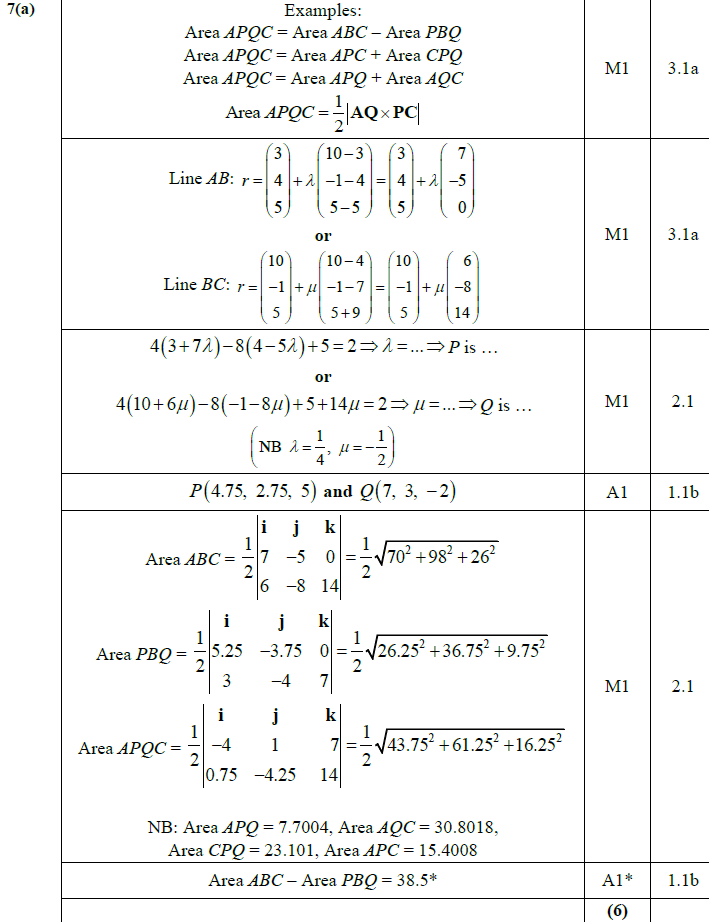 A
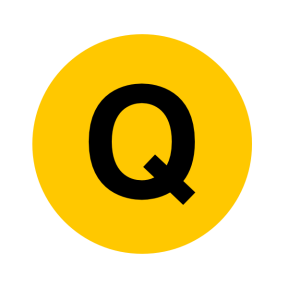 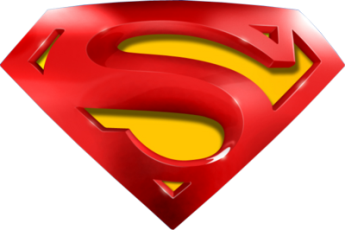 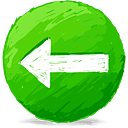 2019
B
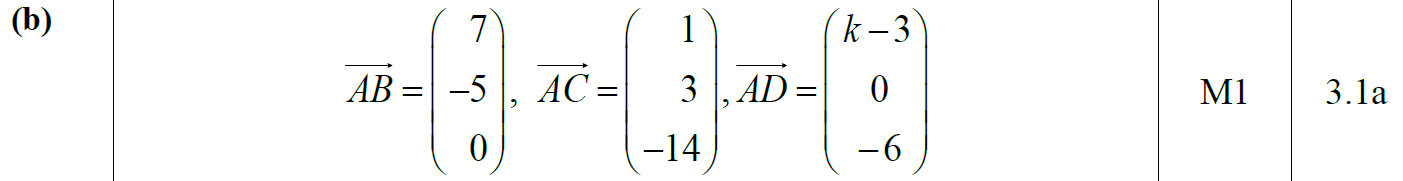 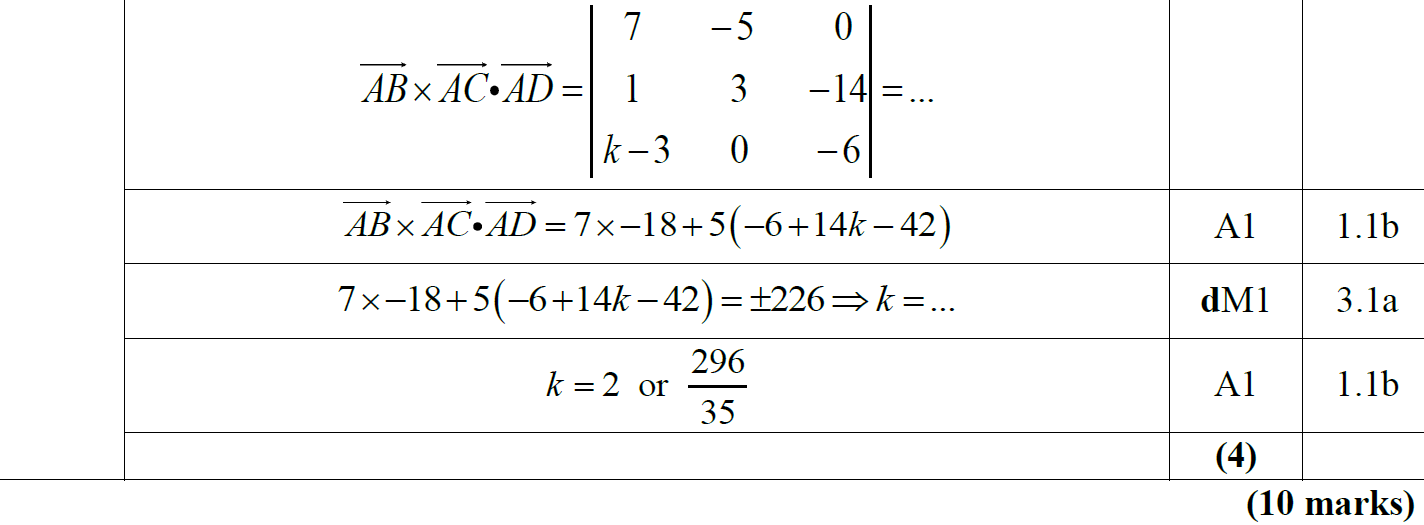 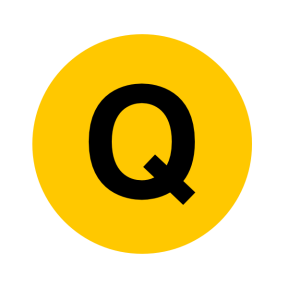 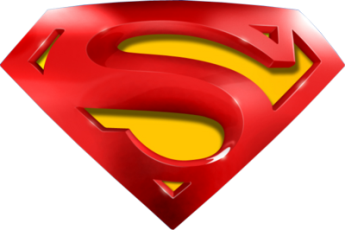 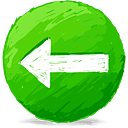 2019
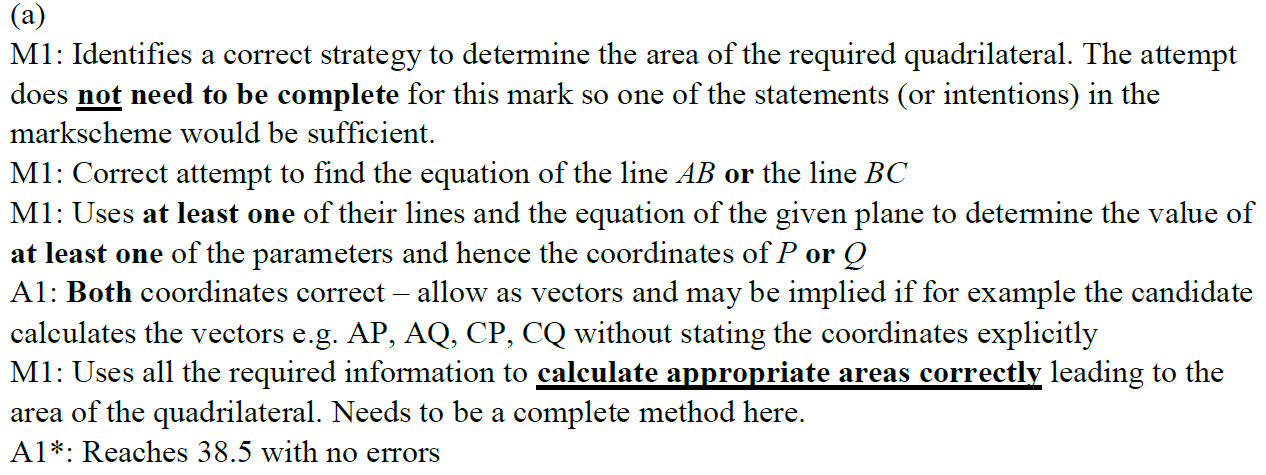 A notes
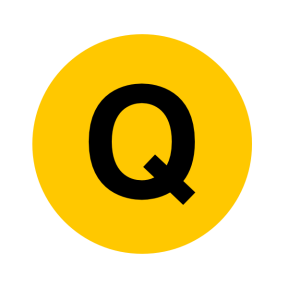 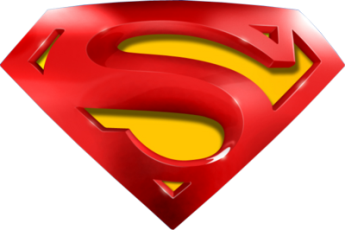 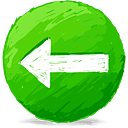 2019
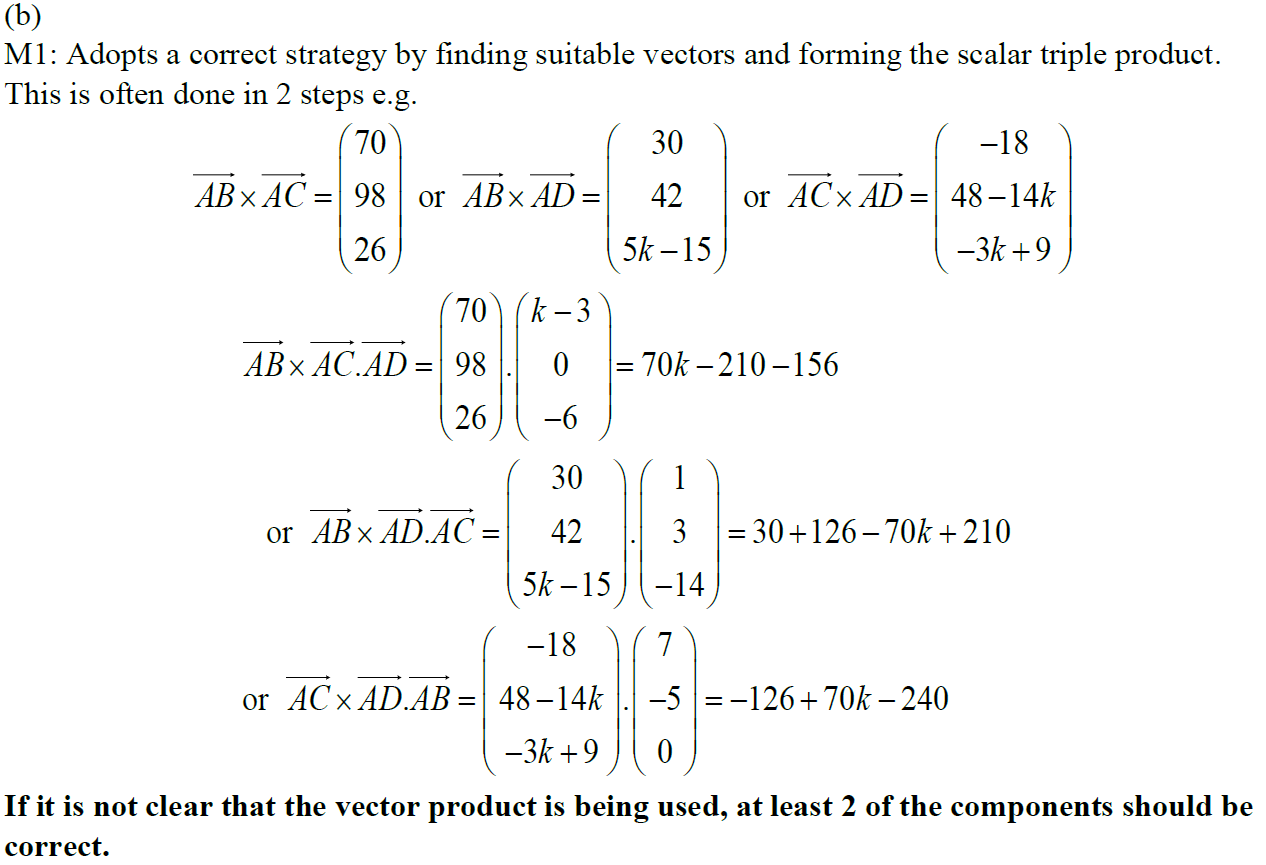 B notes
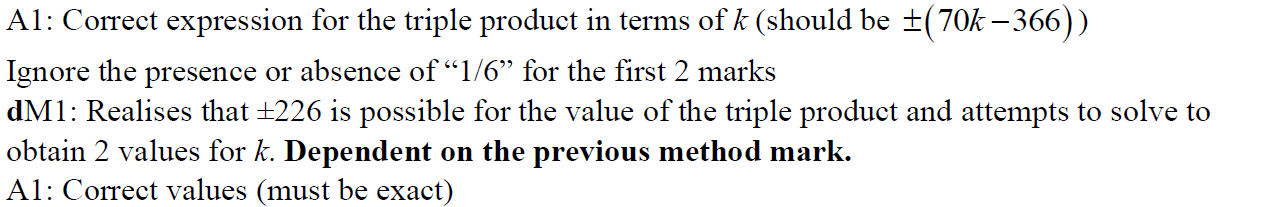 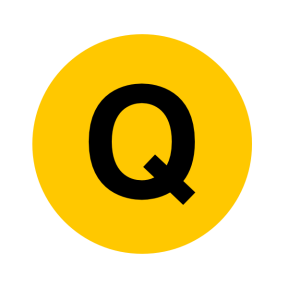 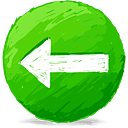 New Spec Q’s
Old Spec Vectors
P6/ Old FP3
FP3
June 2002
June 2005 (i)
June 2006
June 2009
June 2009
June 2013 (W)
Jan 2010
June 2011
June 2003
June 2005 (ii)
June 2007
June 2014
June 2004
Jan 2006
June 2008
June 2013
June 2016
June 2002
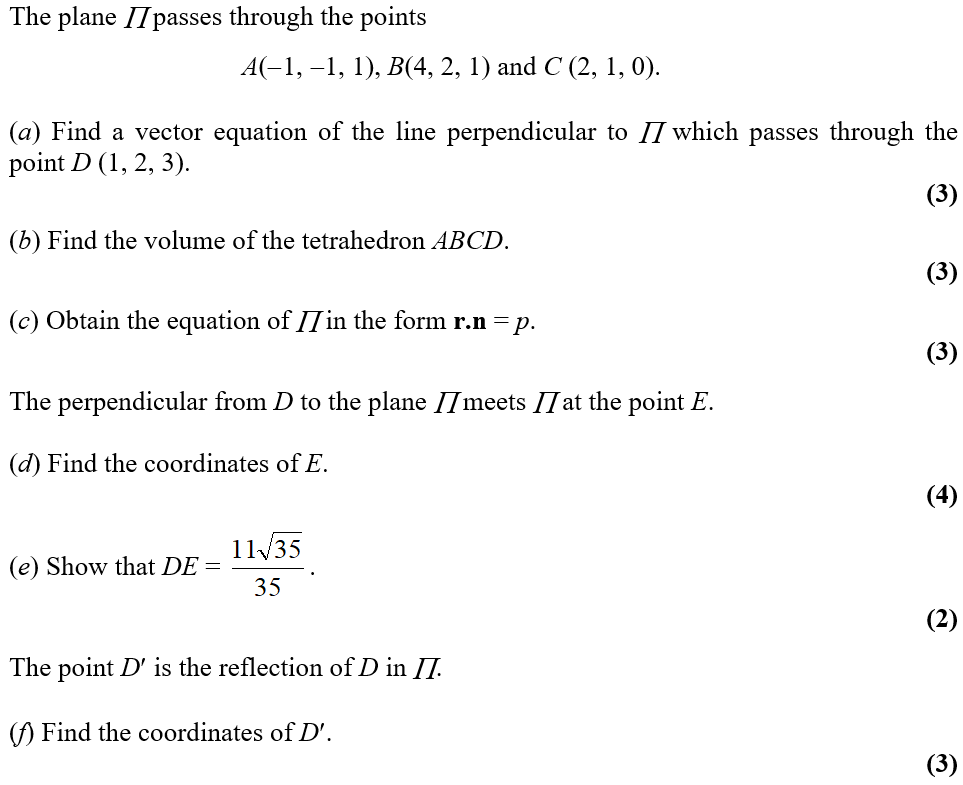 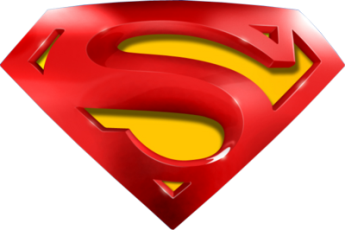 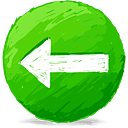 June 2002
A
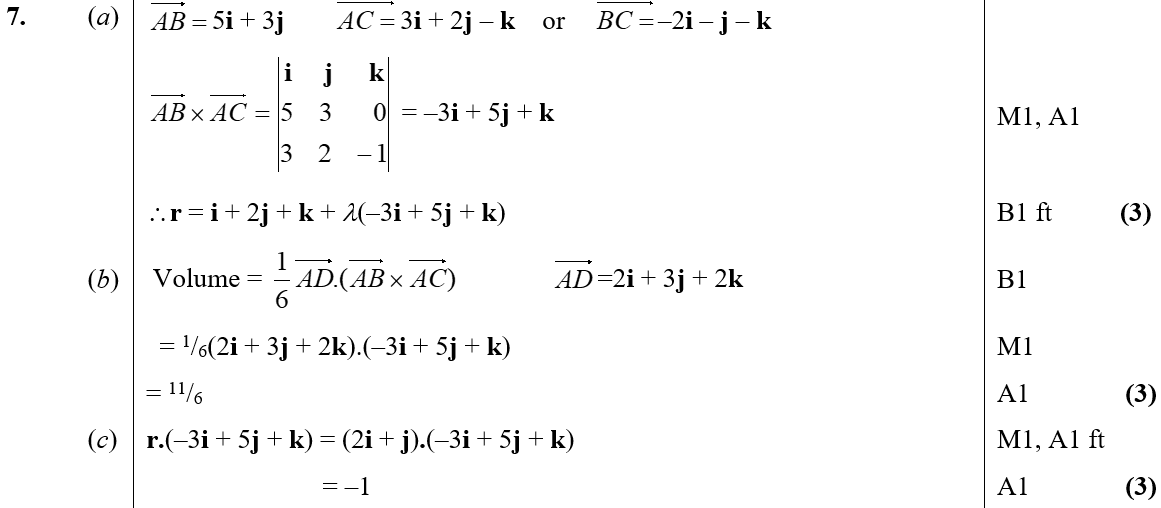 B
C
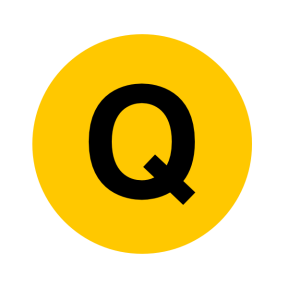 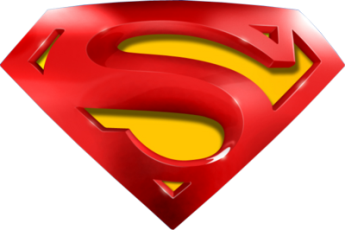 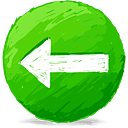 June 2002
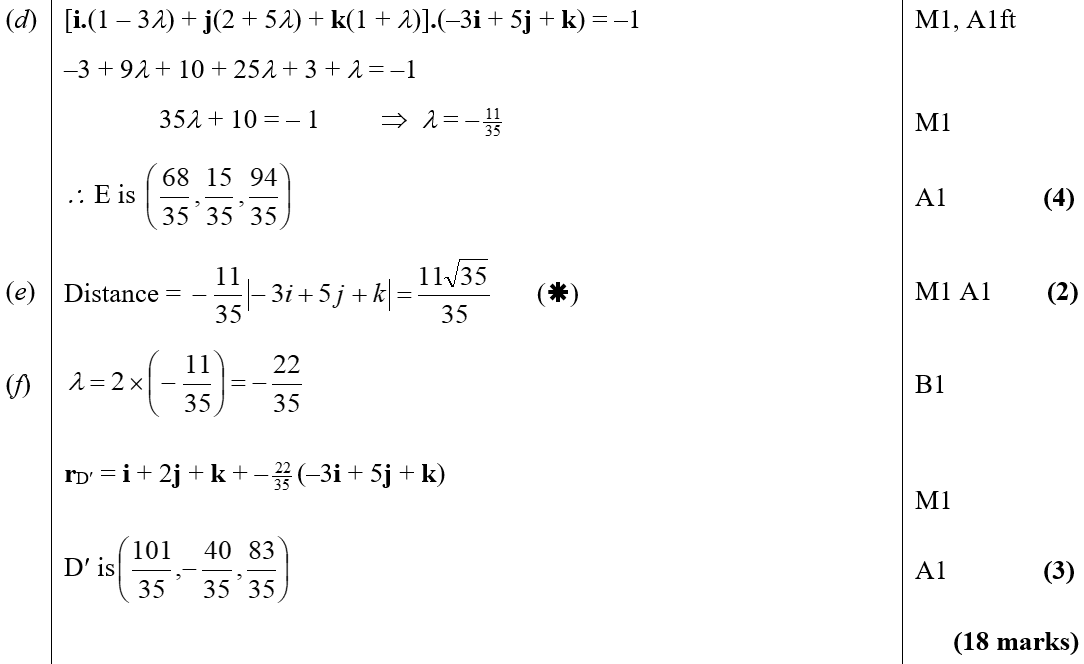 D
E
F
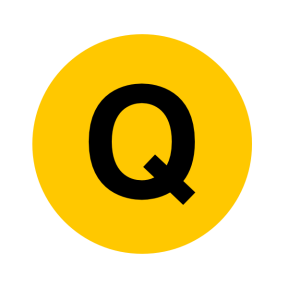 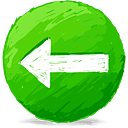 June 2003
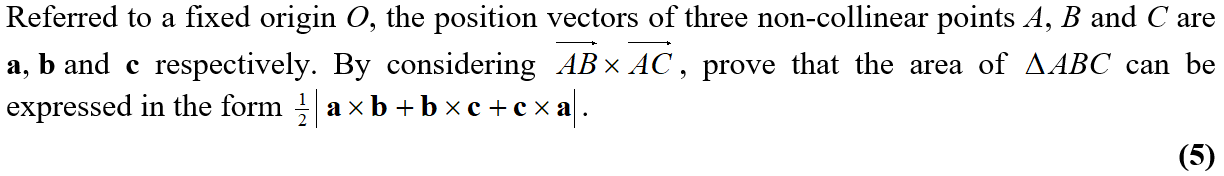 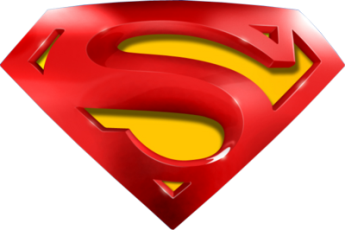 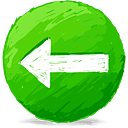 June 2003
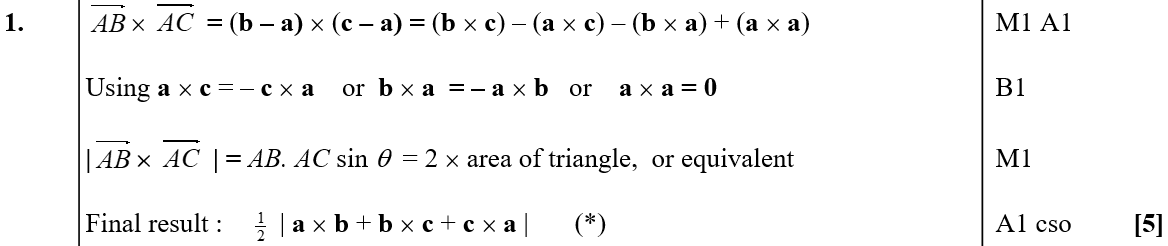 A
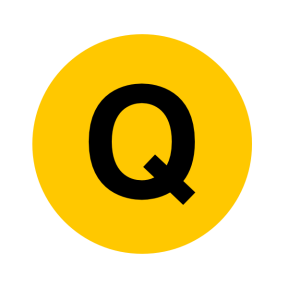 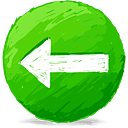 June 2004
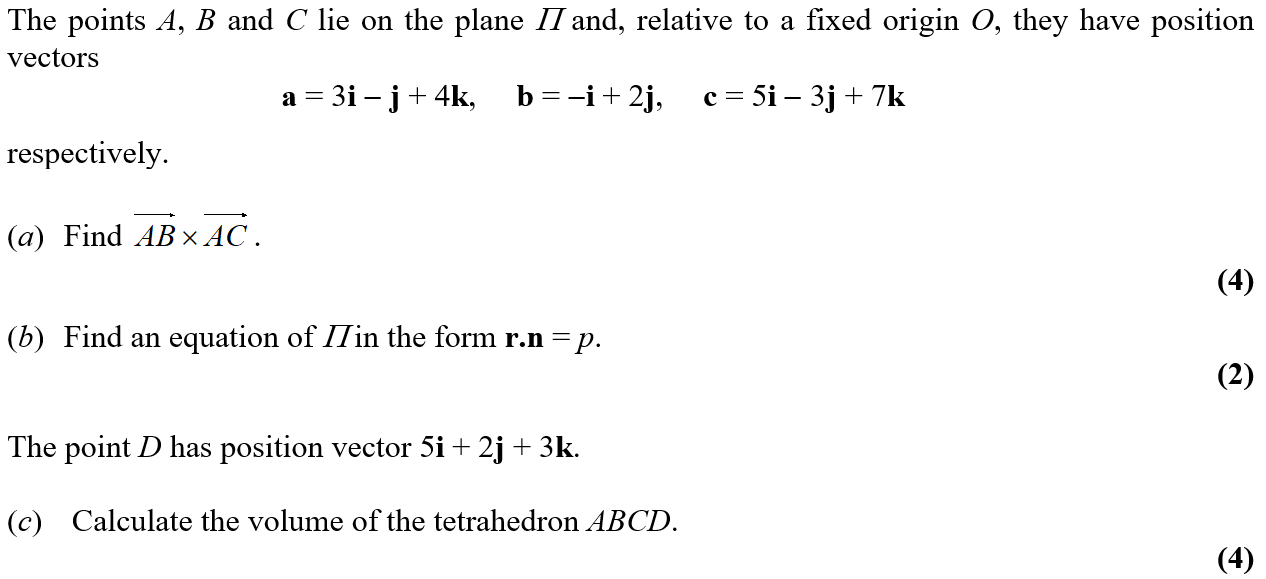 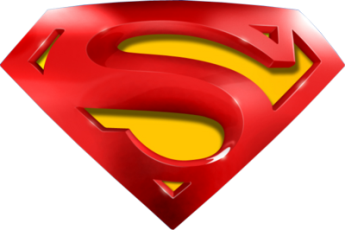 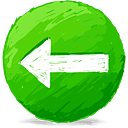 June 2004
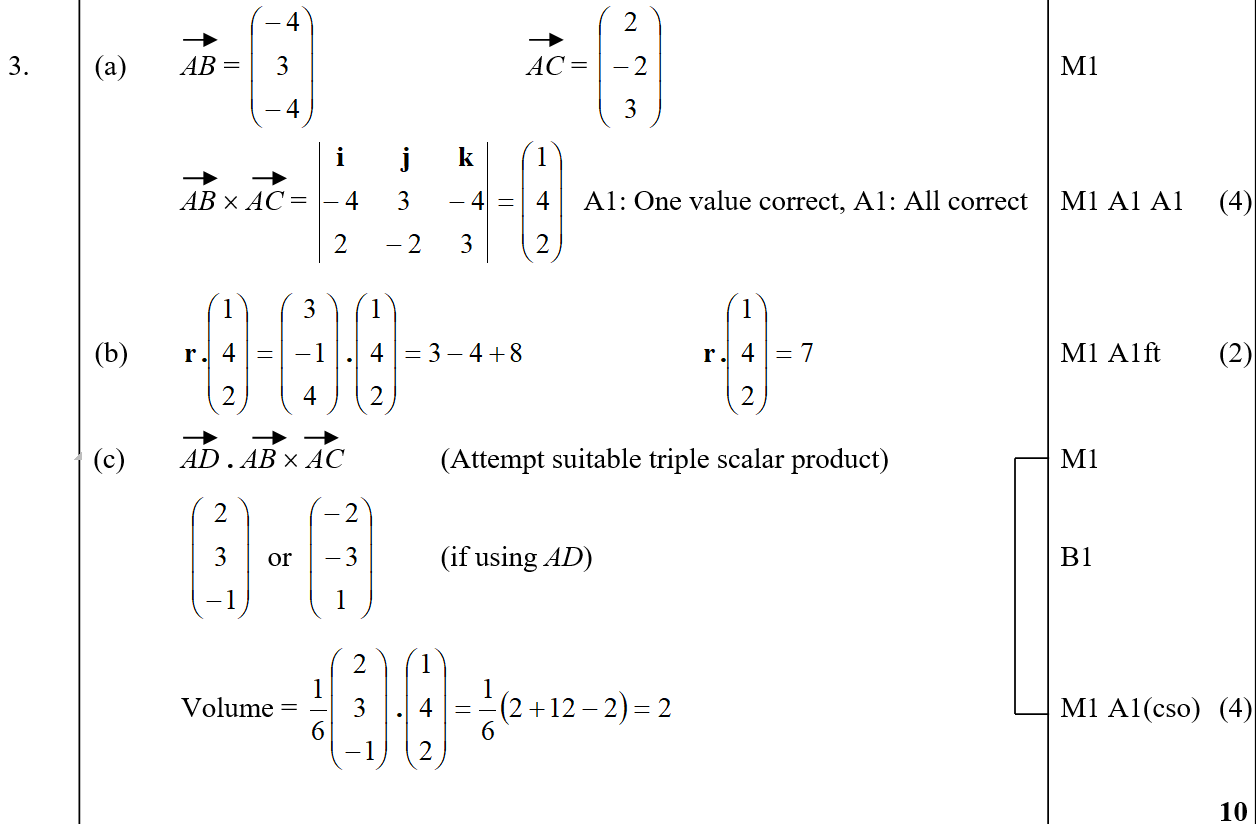 A
B
C
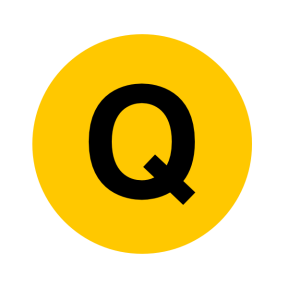 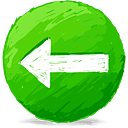 June 2005
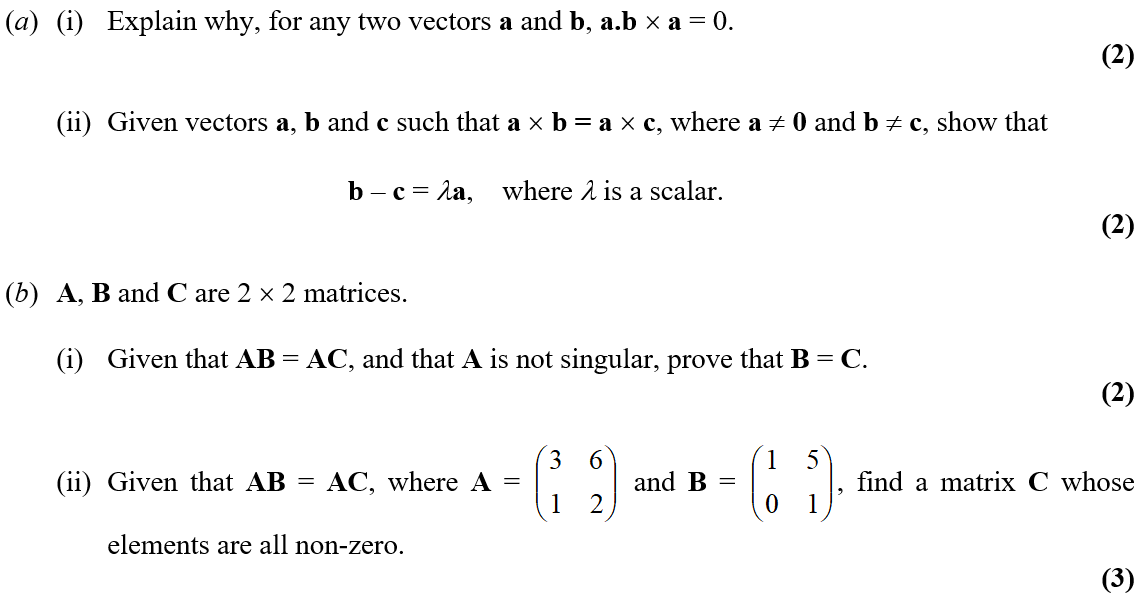 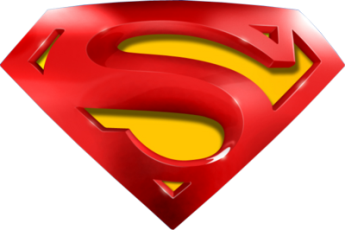 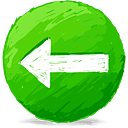 June 2005
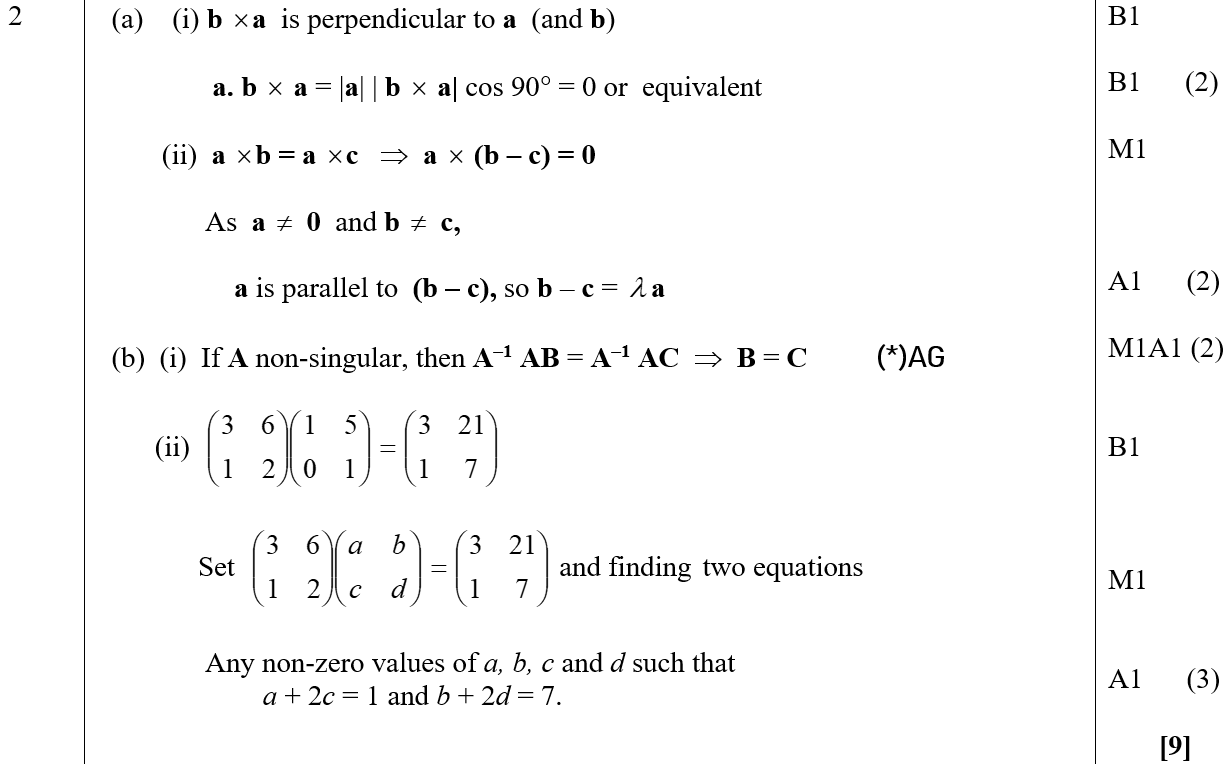 A (i)
A (ii)
B (i)
B (ii)
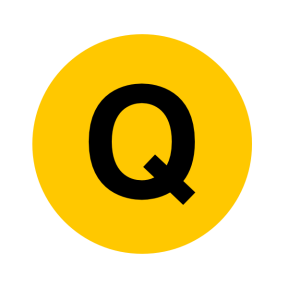 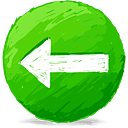 June 2005
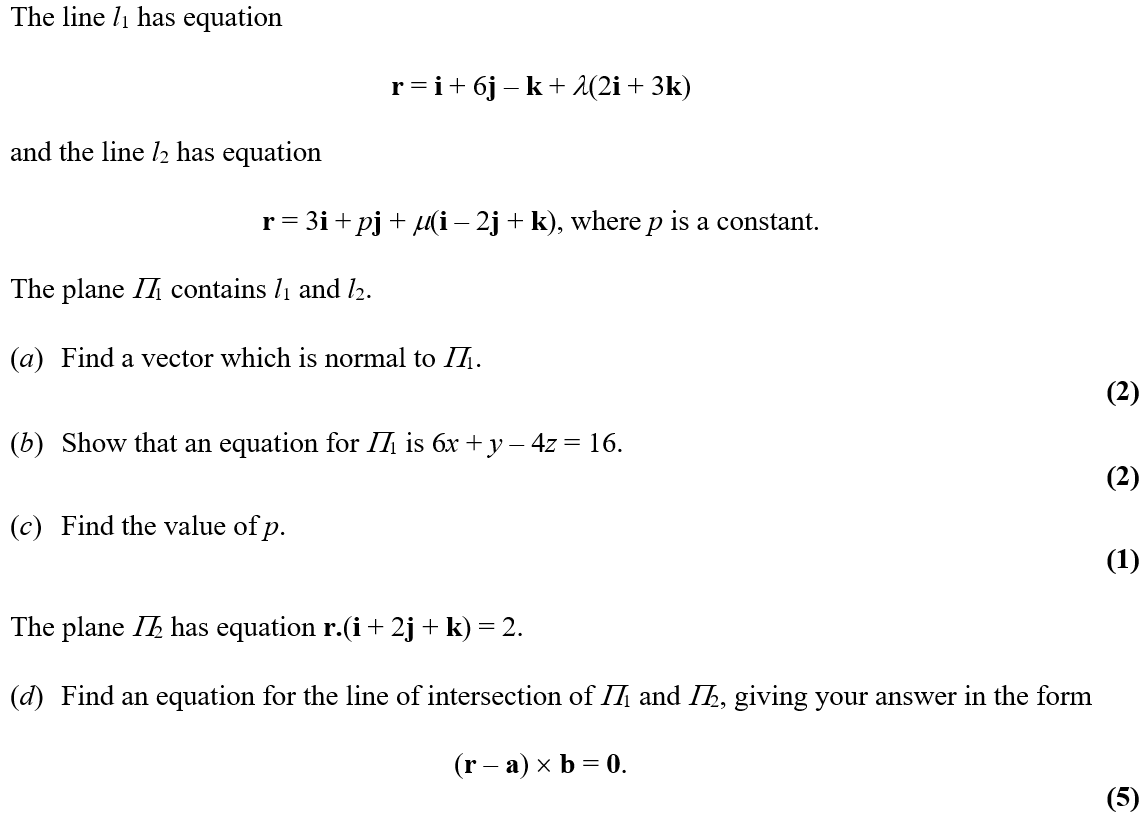 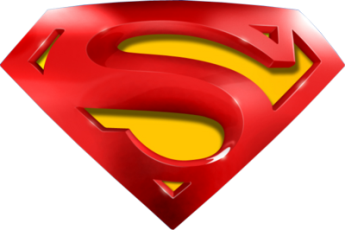 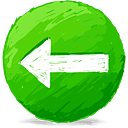 June 2005
A
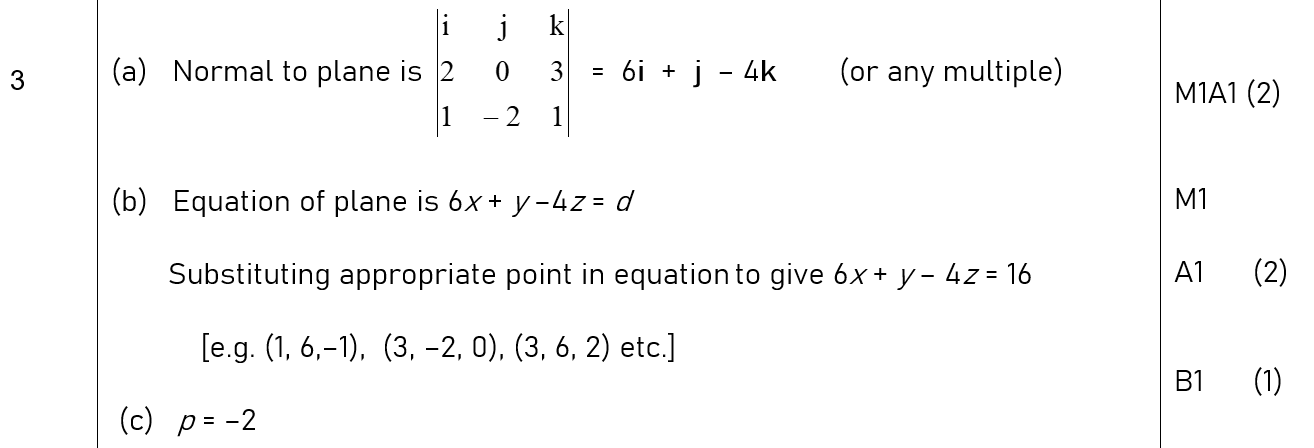 B
C
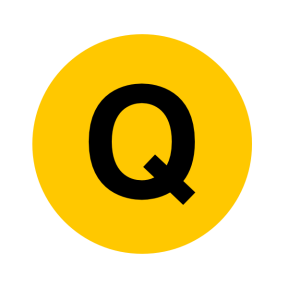 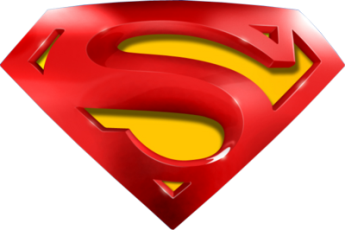 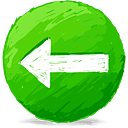 June 2005
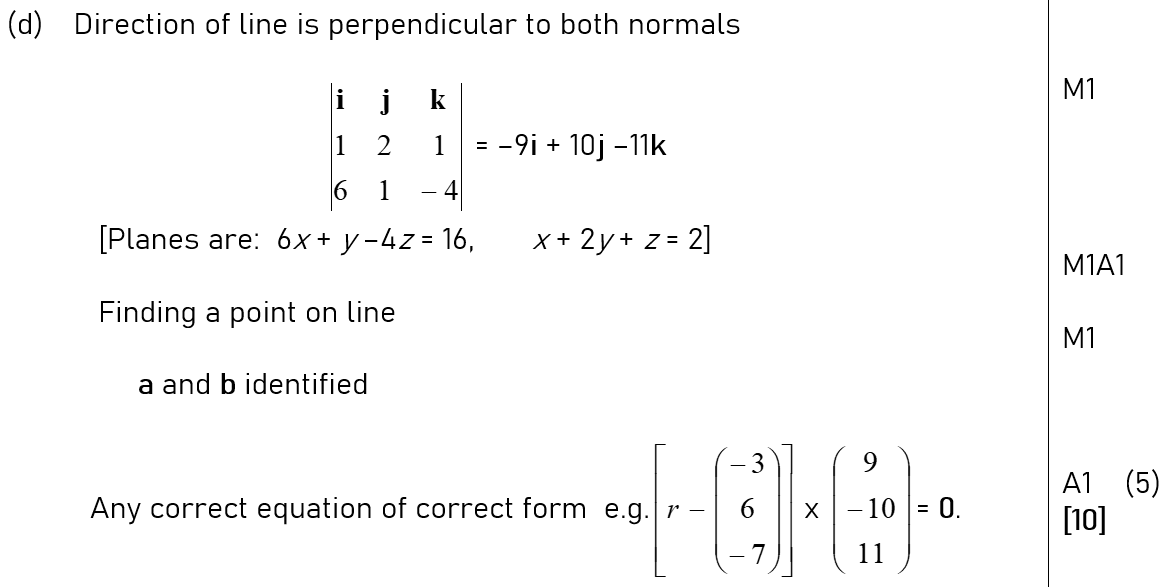 D
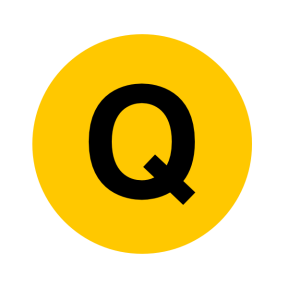 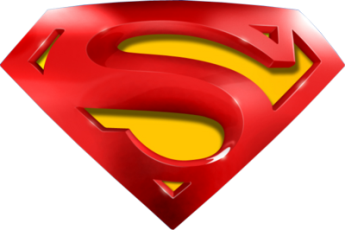 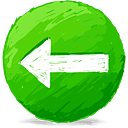 June 2005
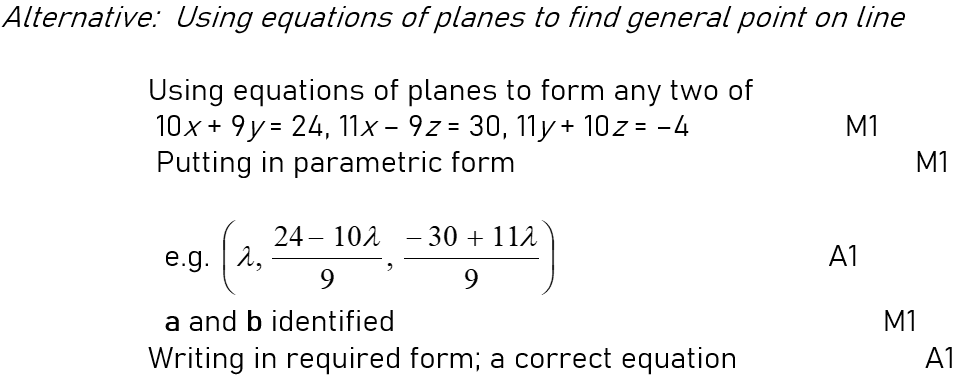 D Alternative
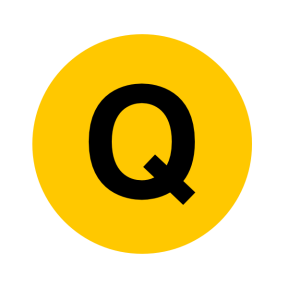 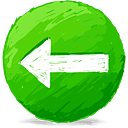 Jan 2006
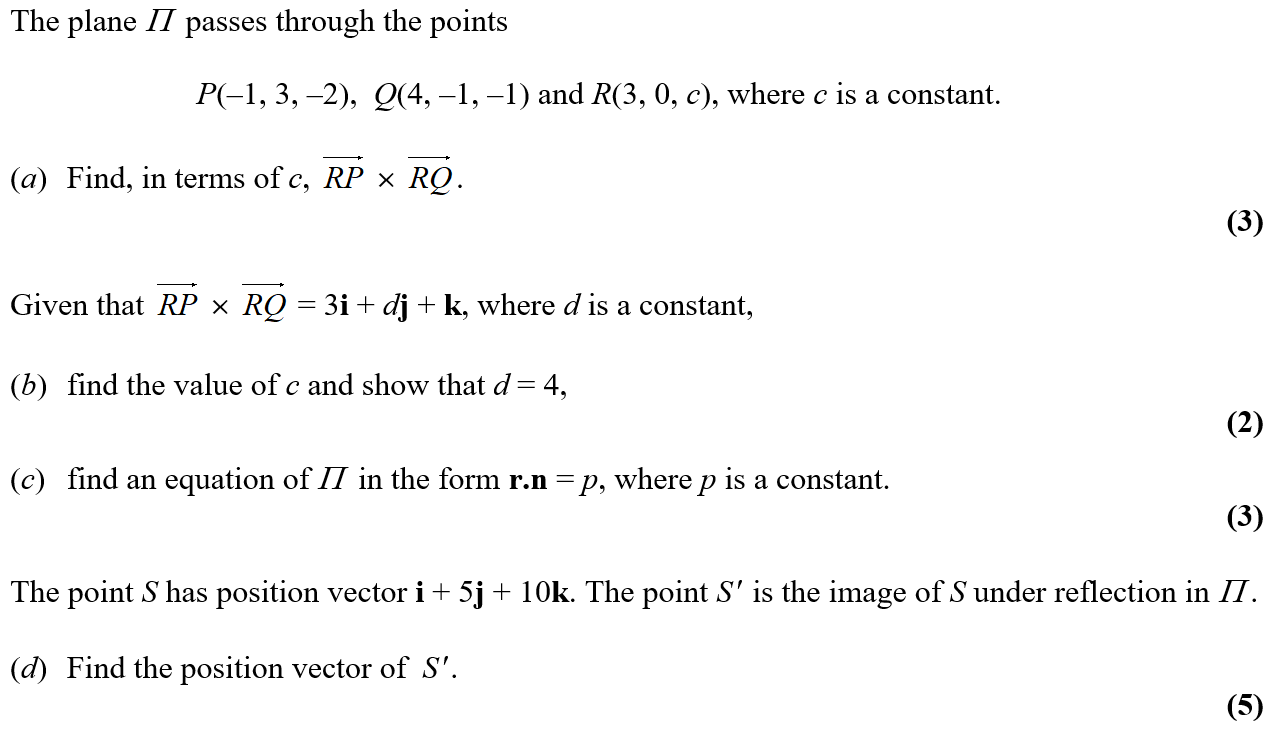 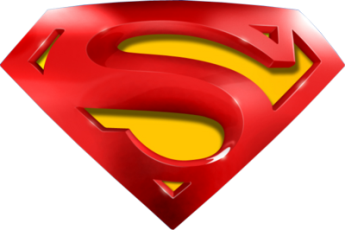 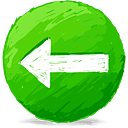 Jan 2006
A
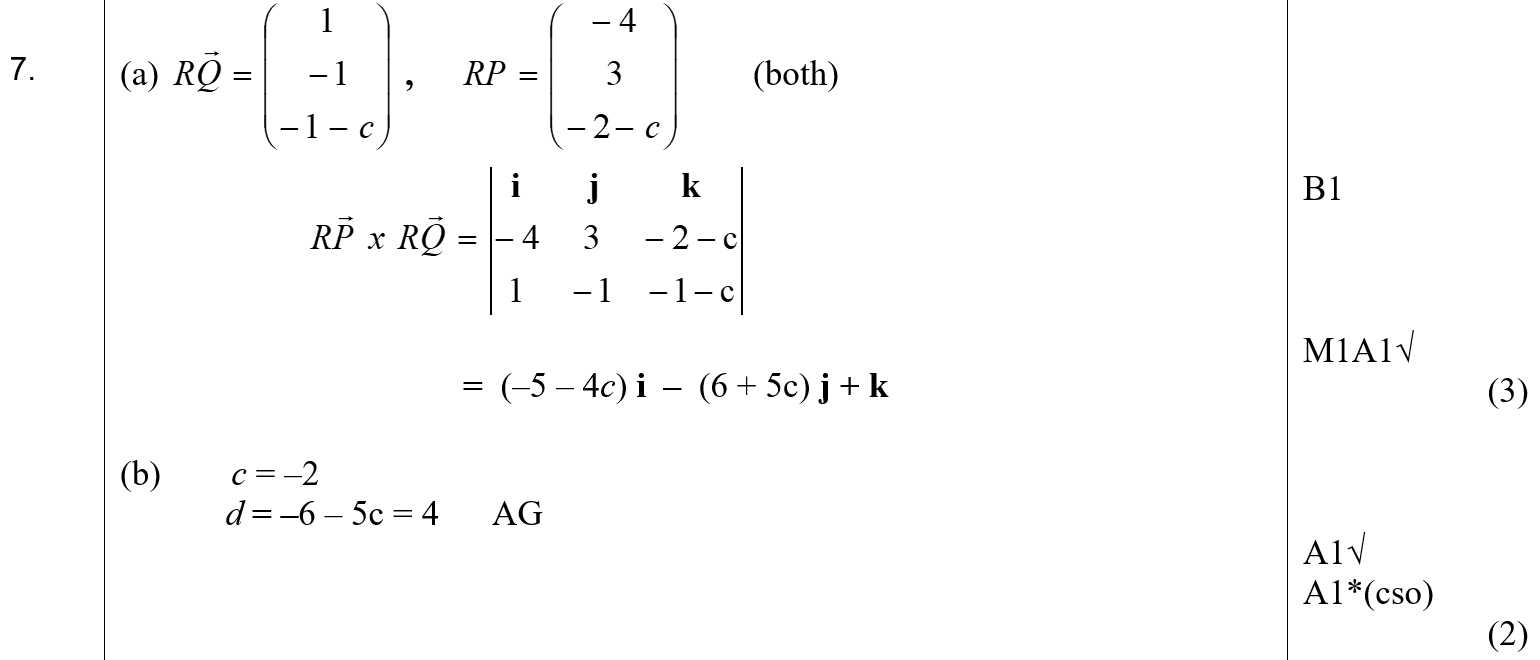 B
C
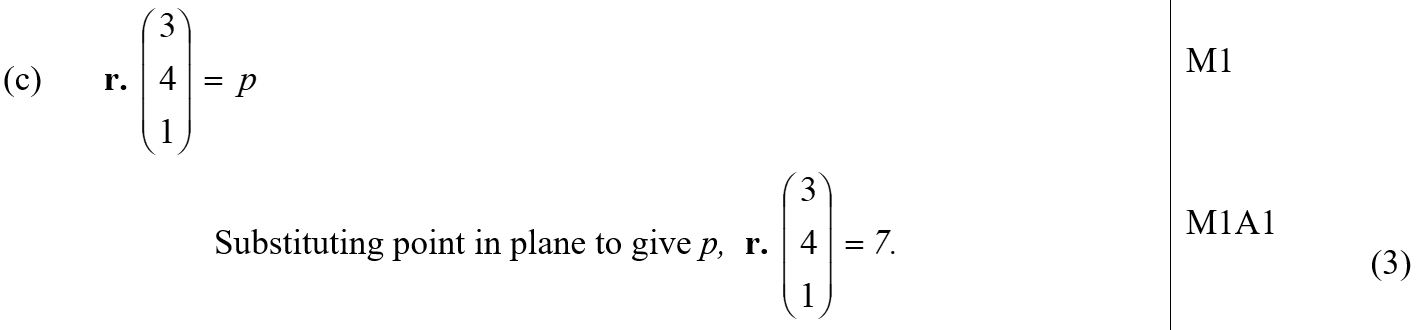 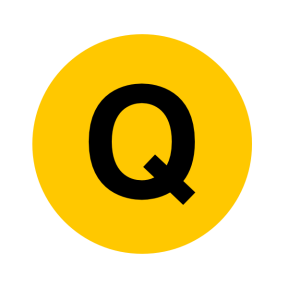 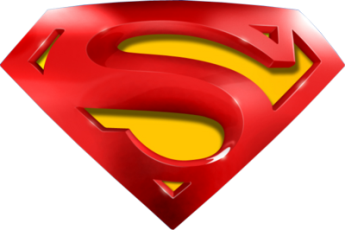 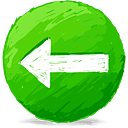 Jan 2006
D
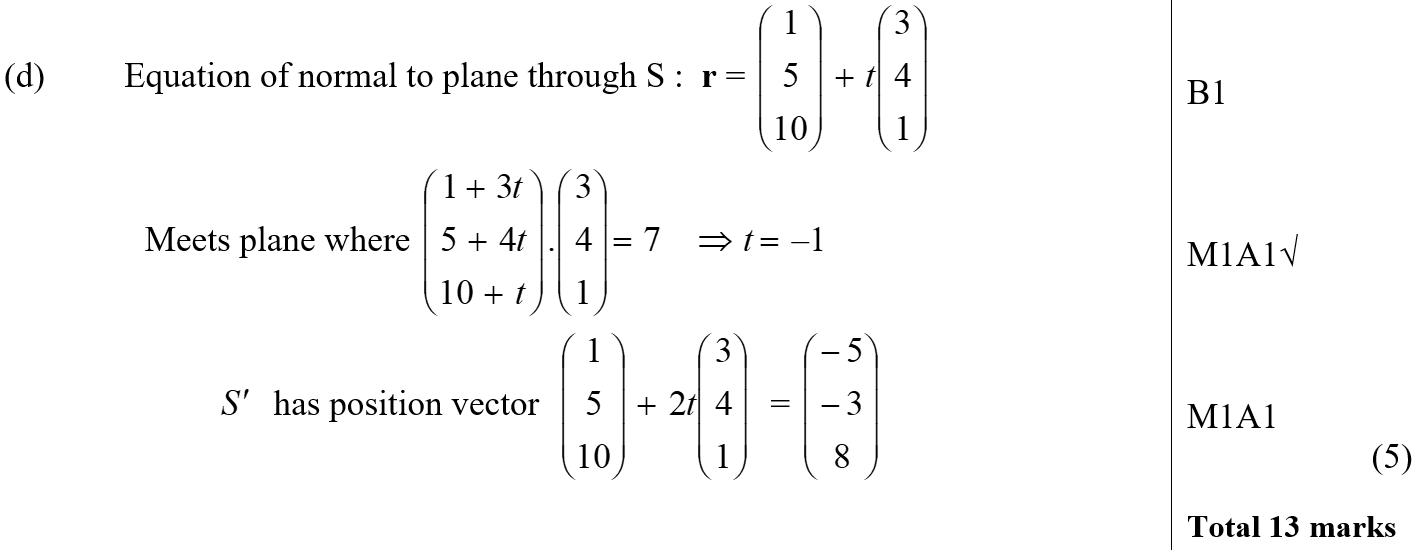 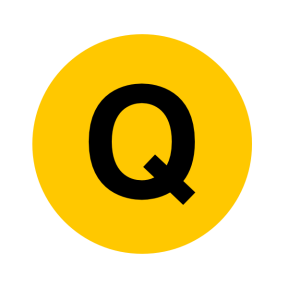 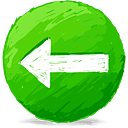 June 2006
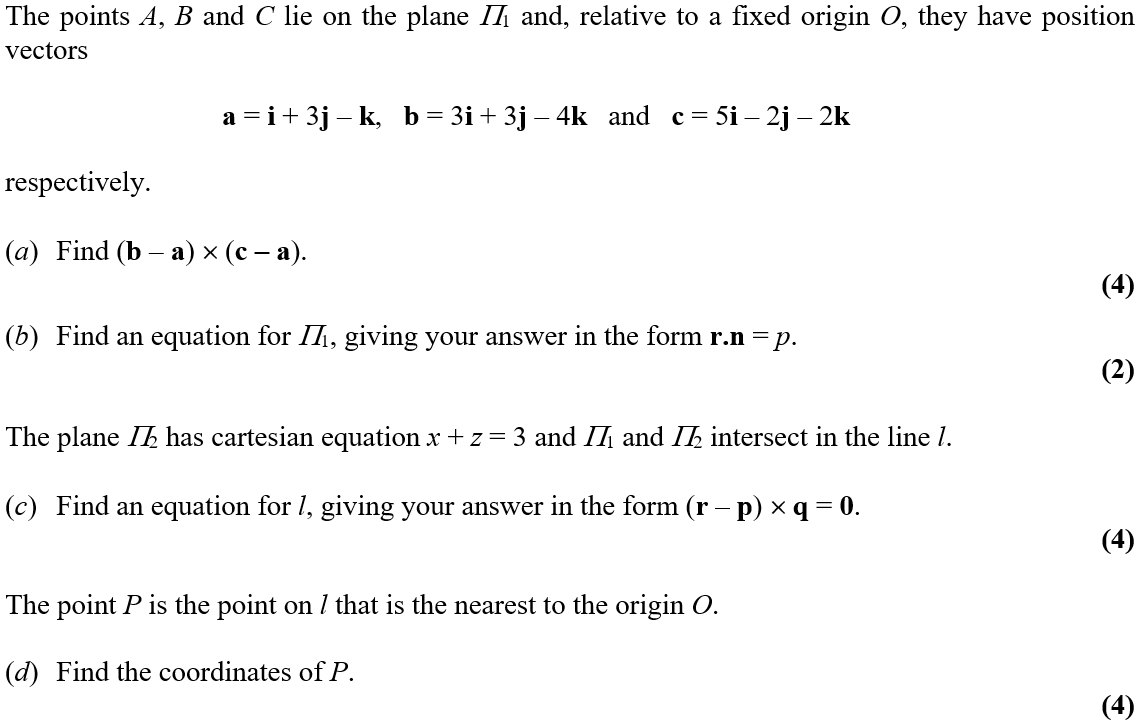 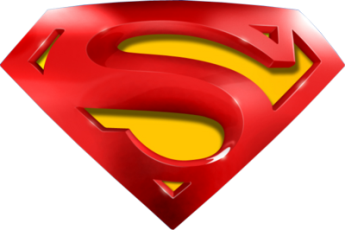 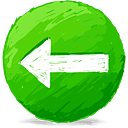 June 2006
A
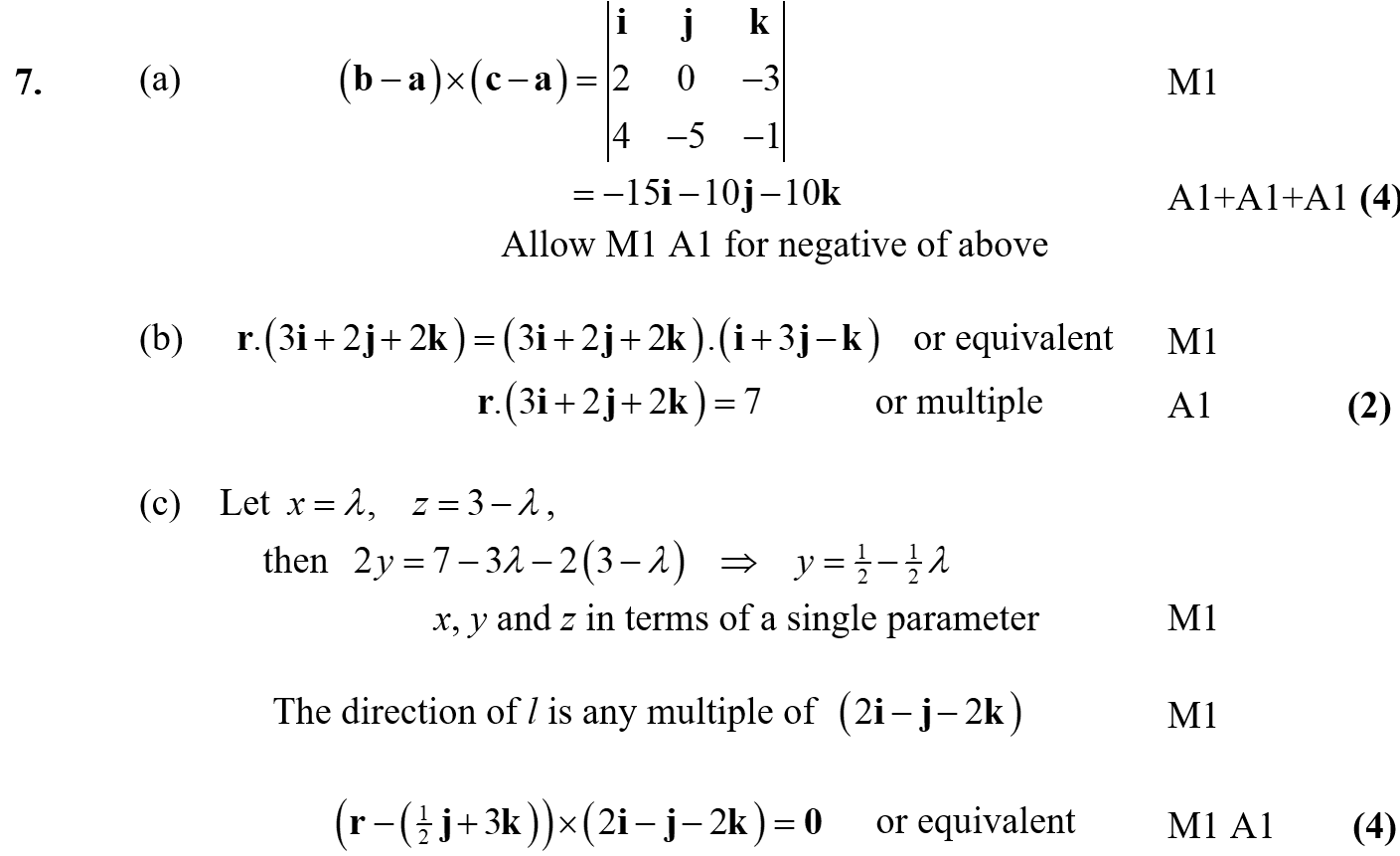 B
C
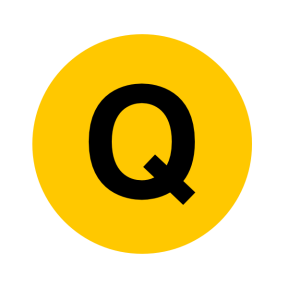 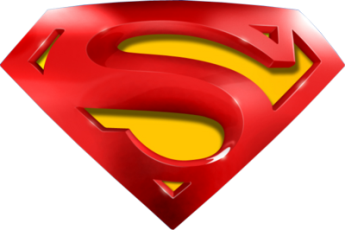 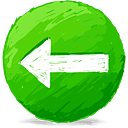 June 2006
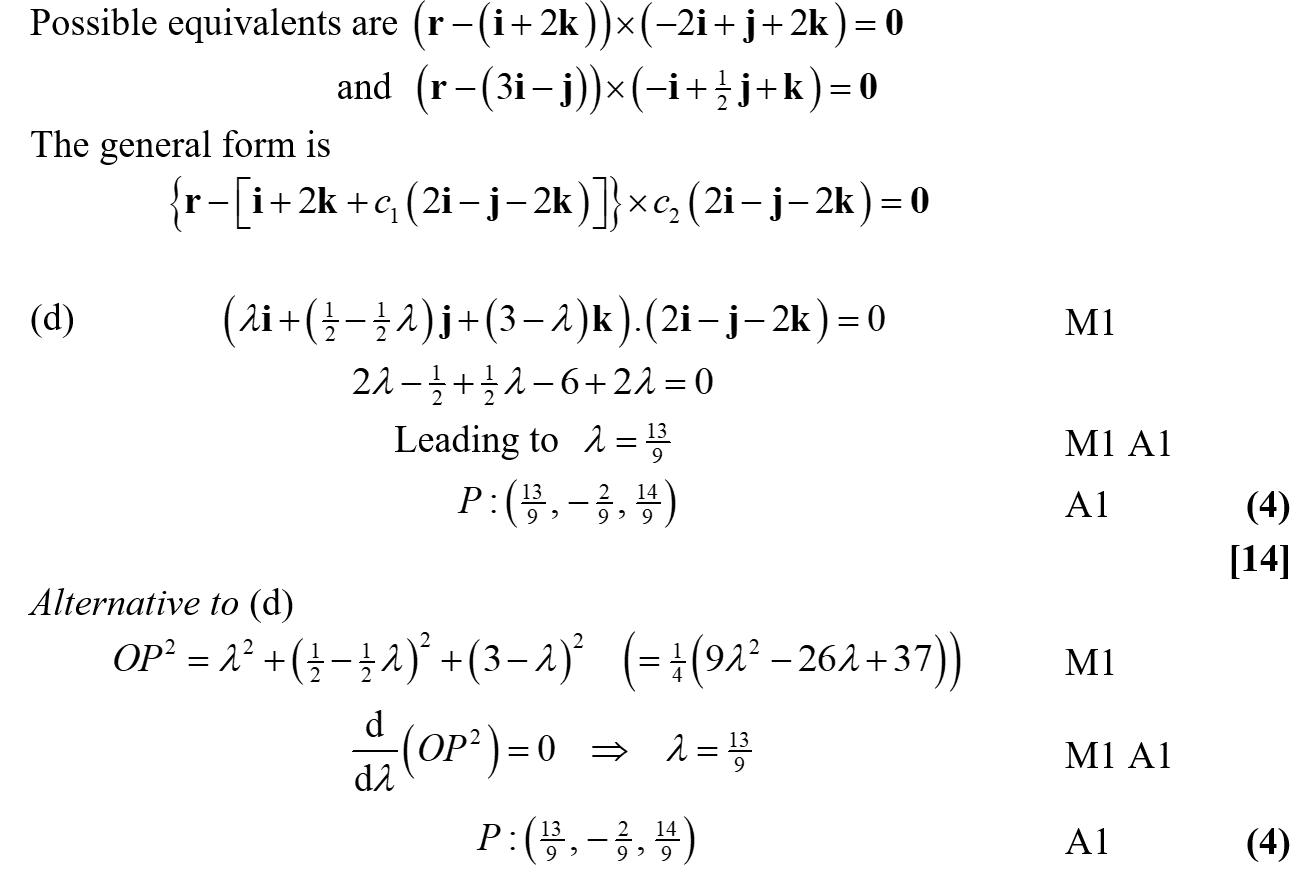 C Equivalents
D
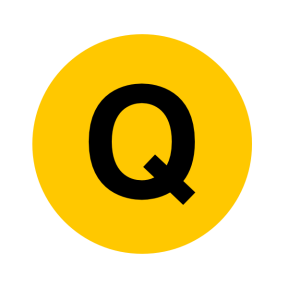 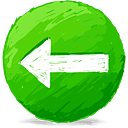 June 2007
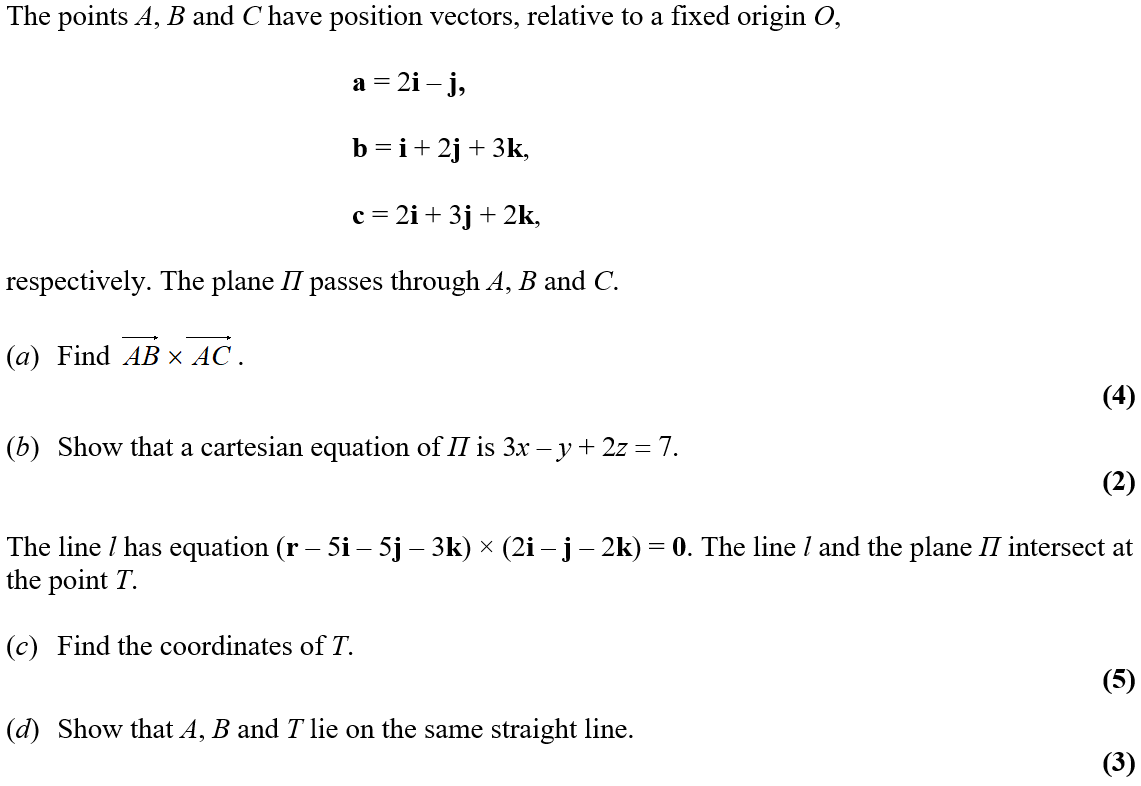 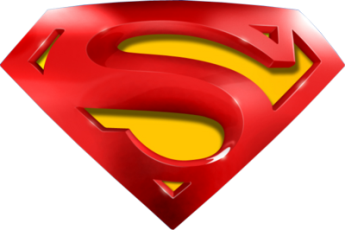 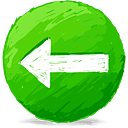 June 2007
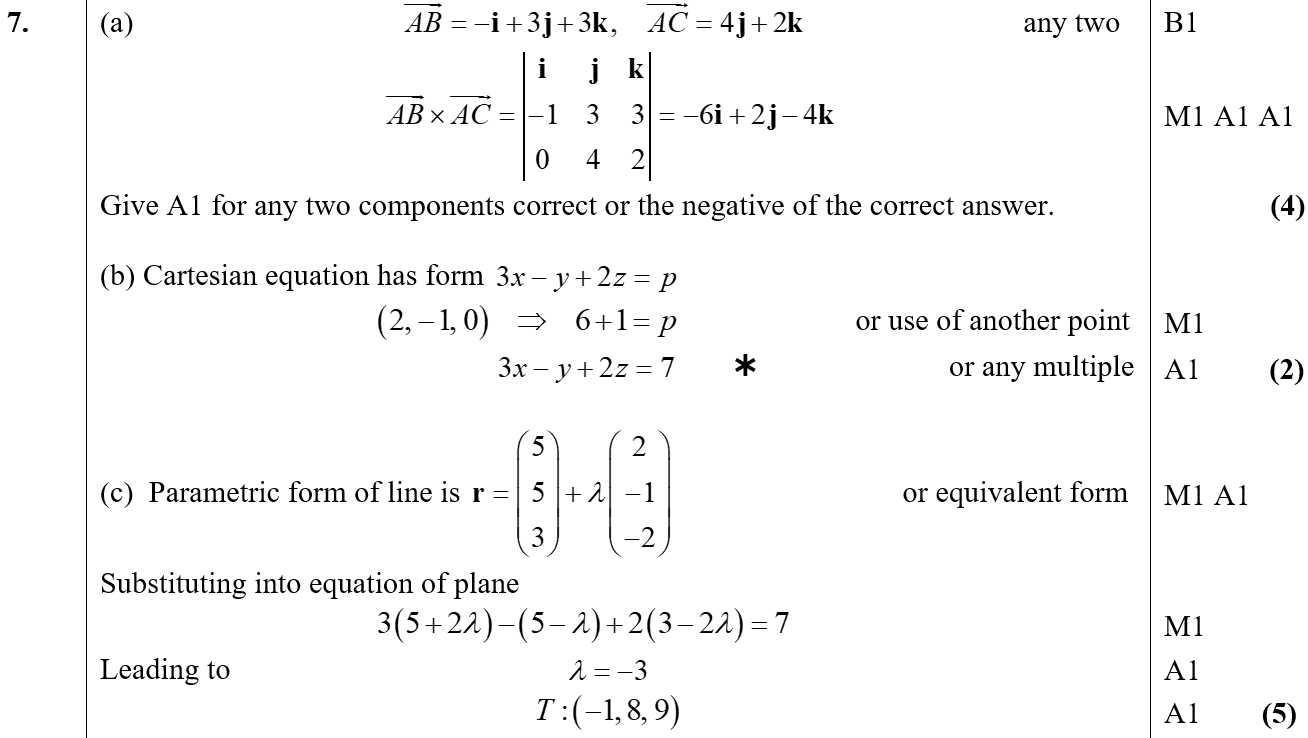 A
B
C
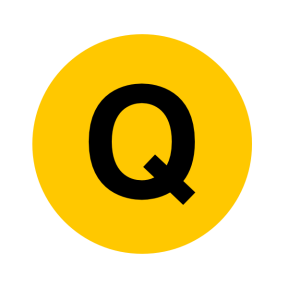 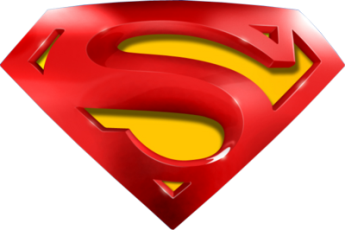 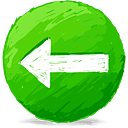 June 2007
D
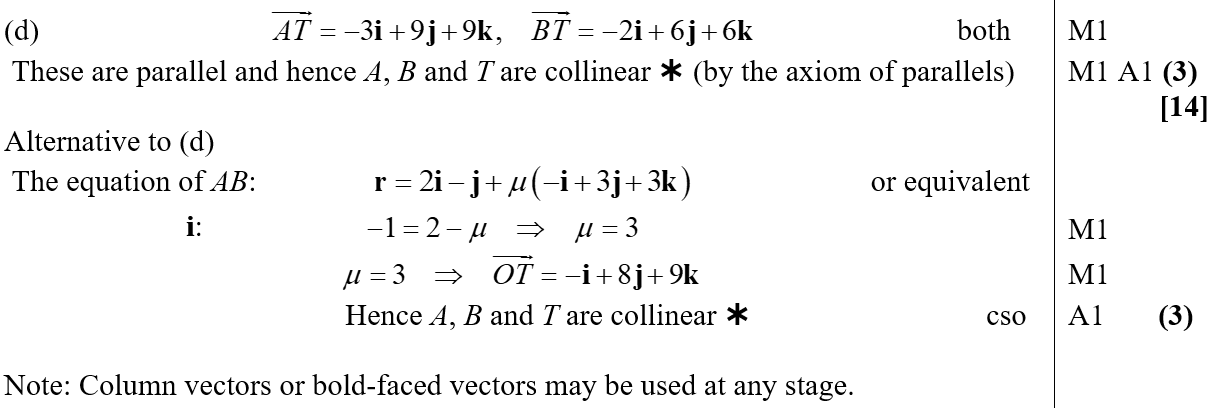 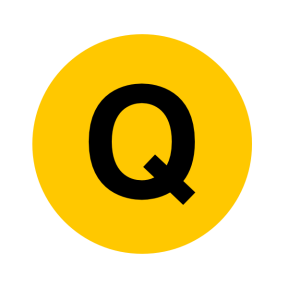 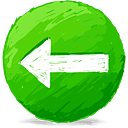 June 2008
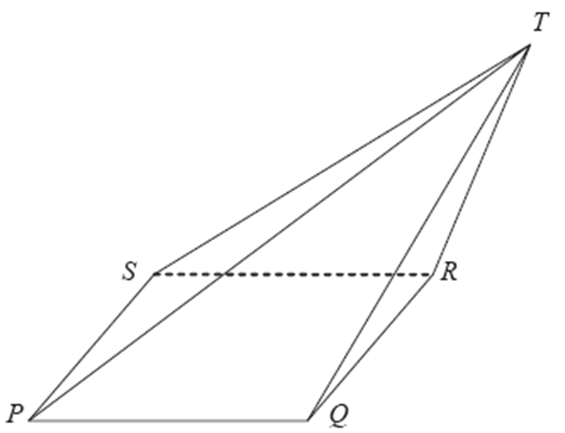 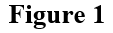 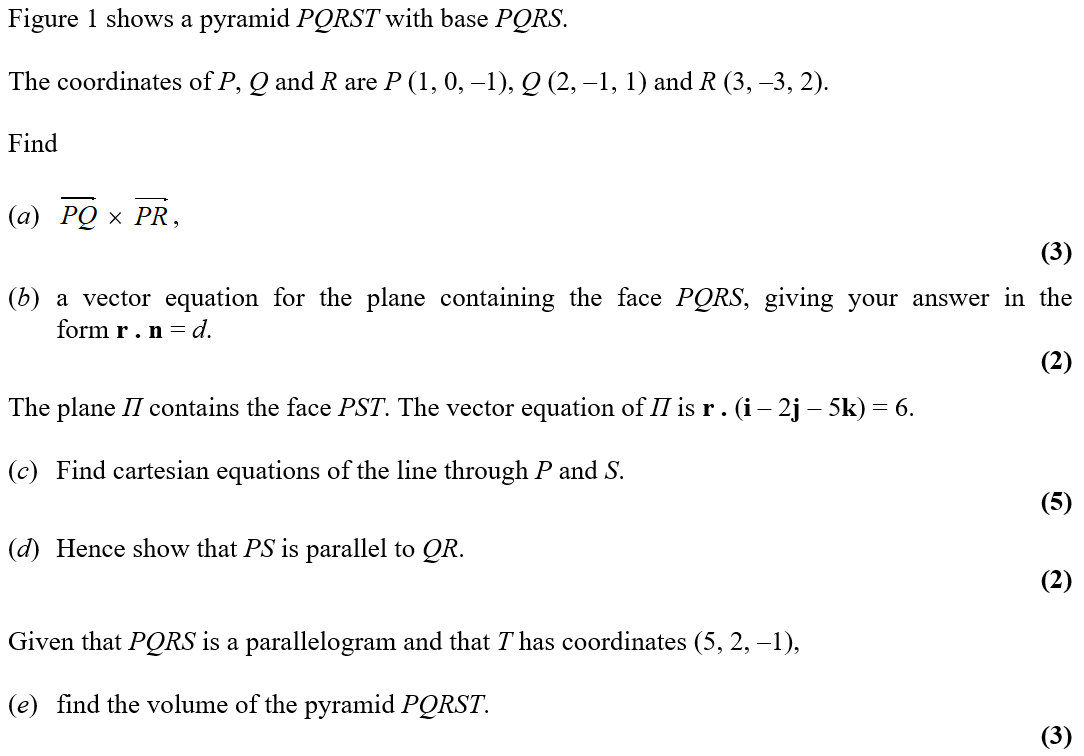 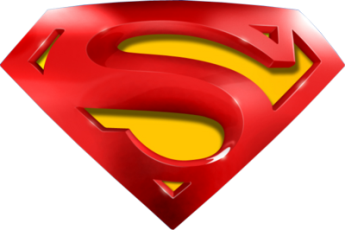 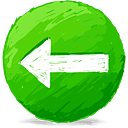 June 2008
A
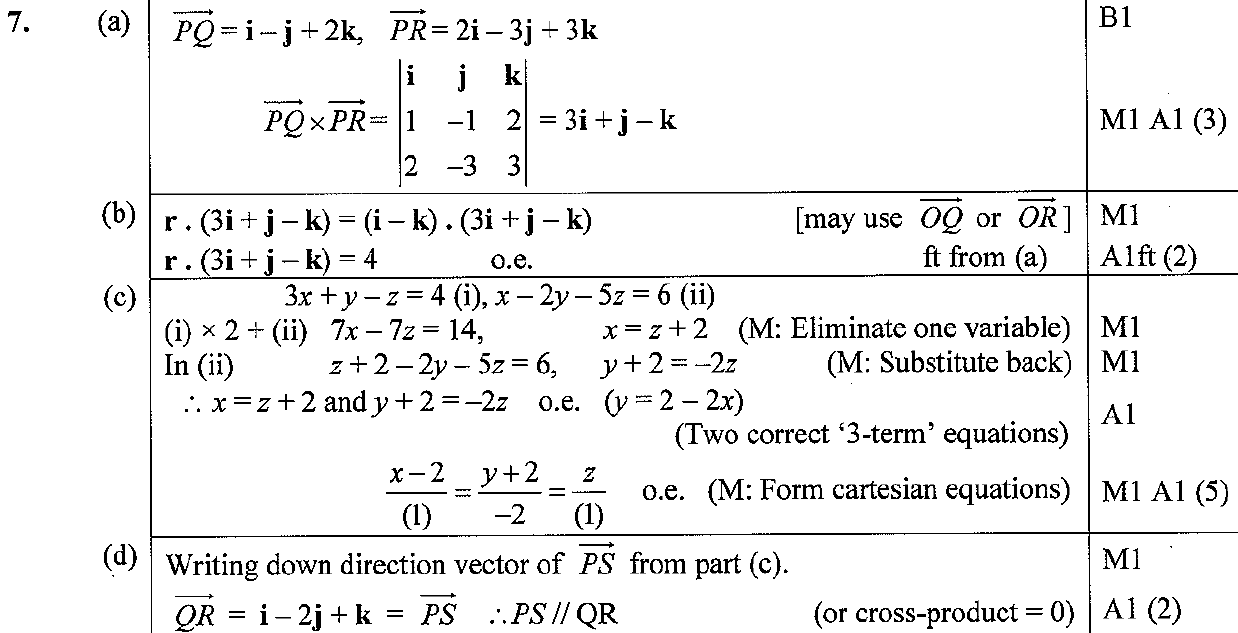 B
C
D
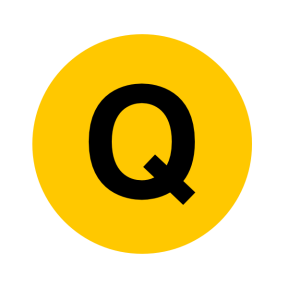 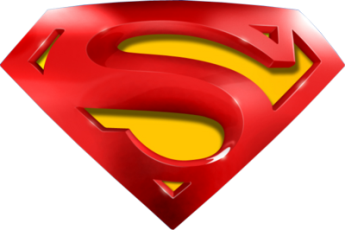 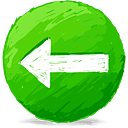 June 2008
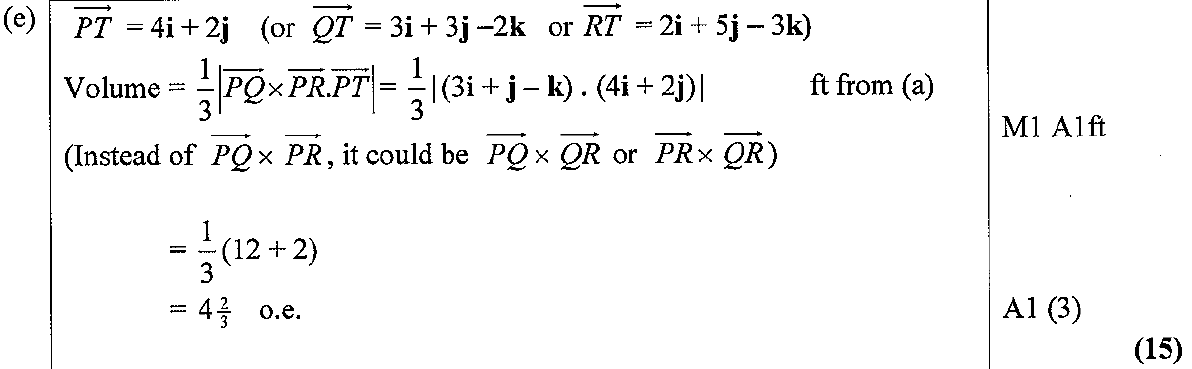 A
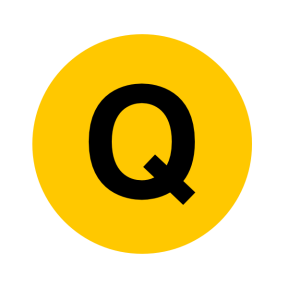 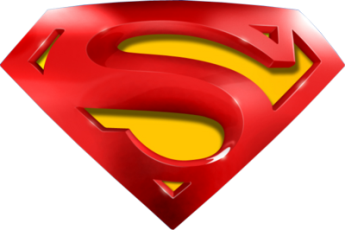 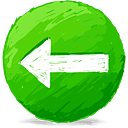 June 2008
A notes
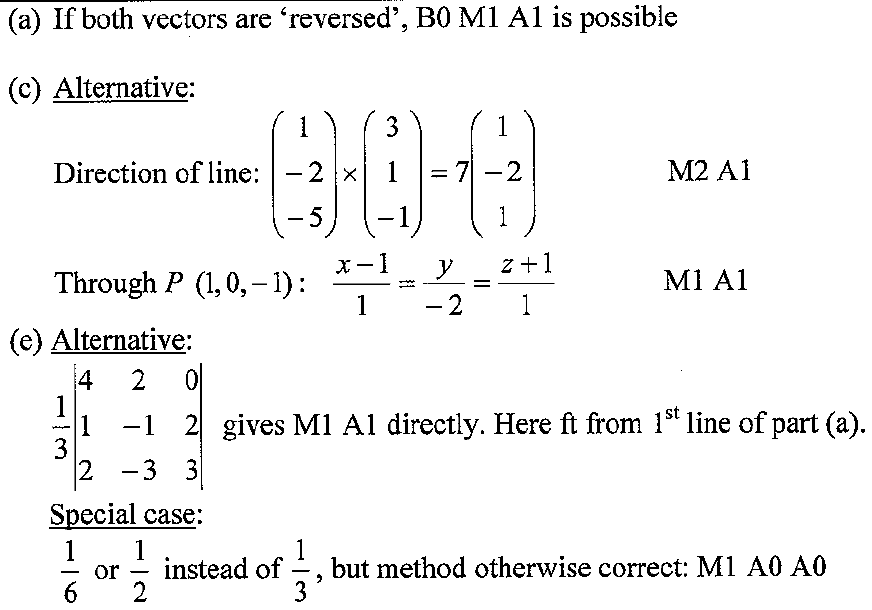 C Alternative
E Alternative
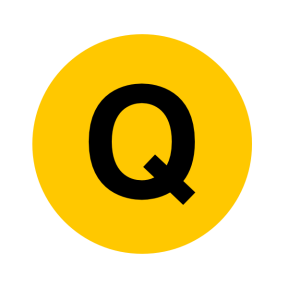 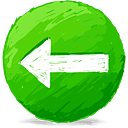 June 2009
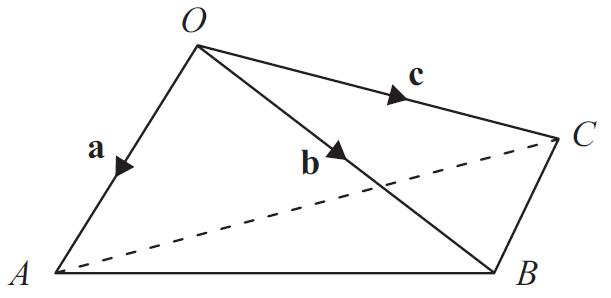 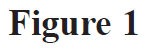 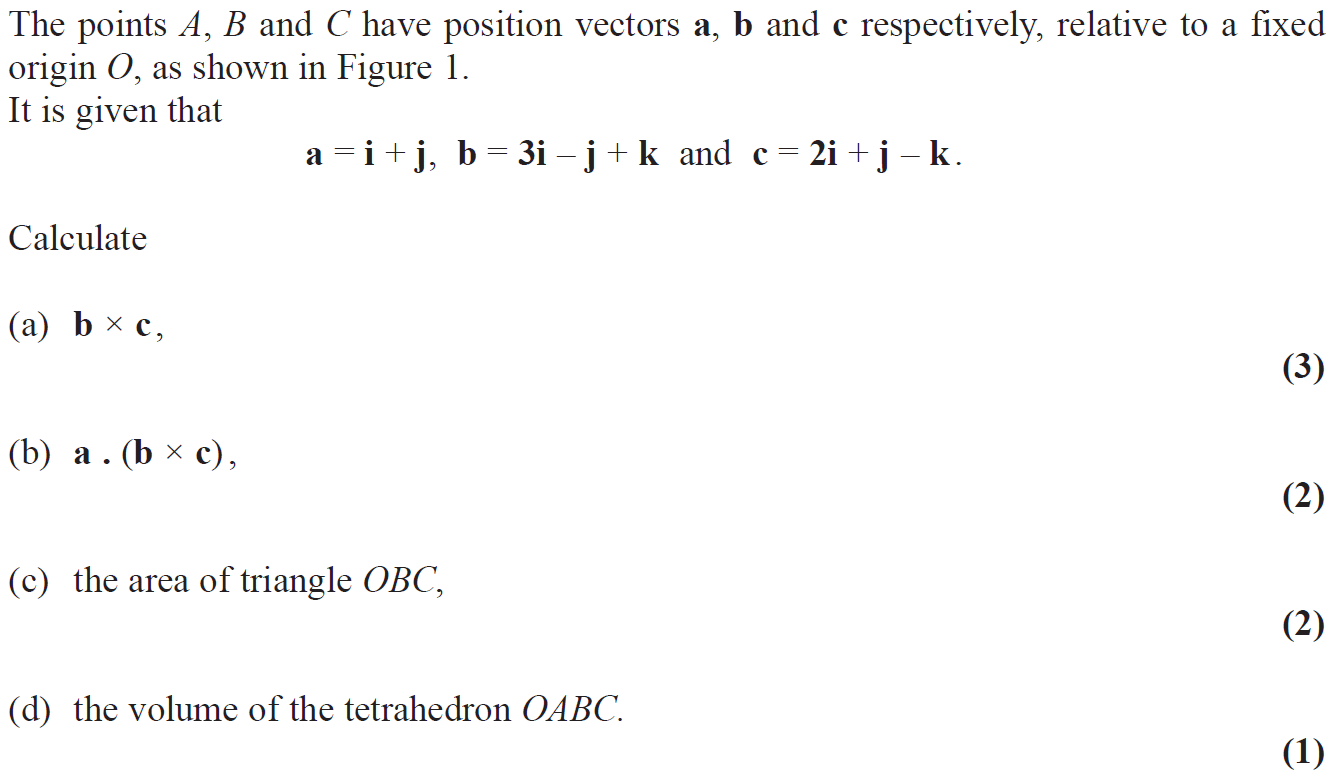 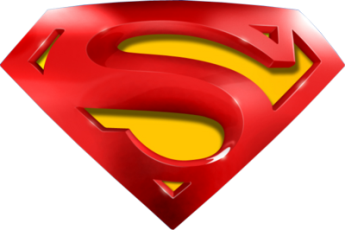 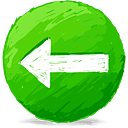 June 2009
A
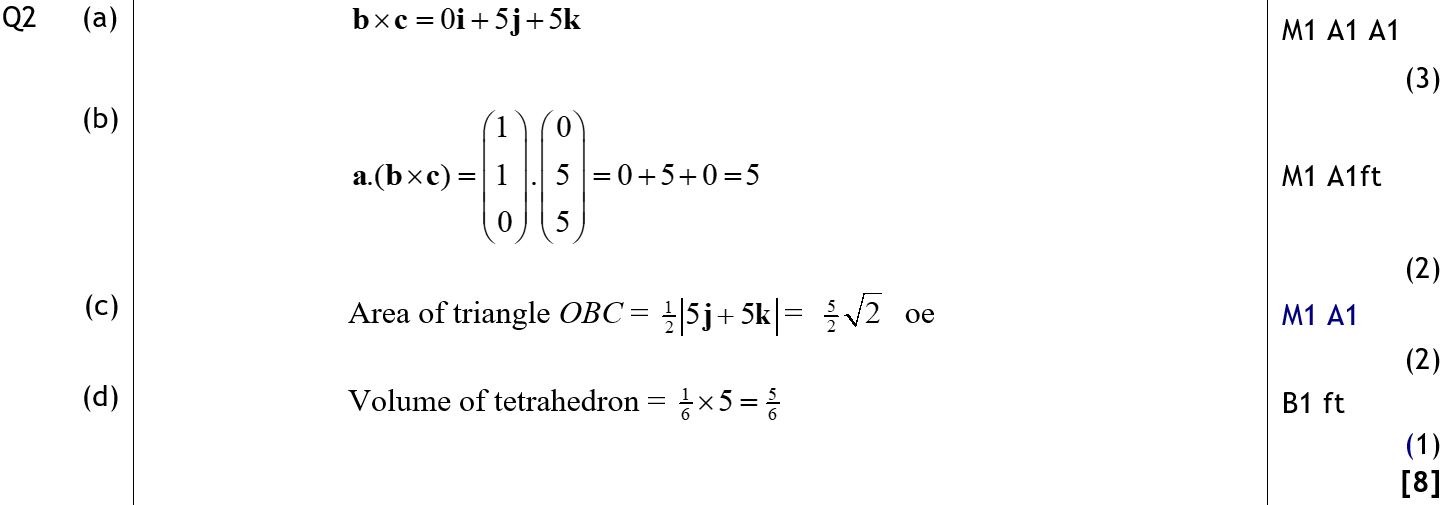 B
C
D
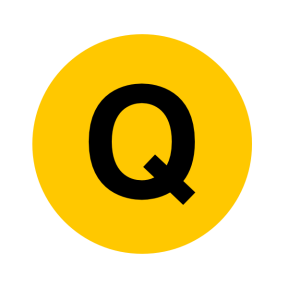 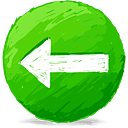 Jan 2010
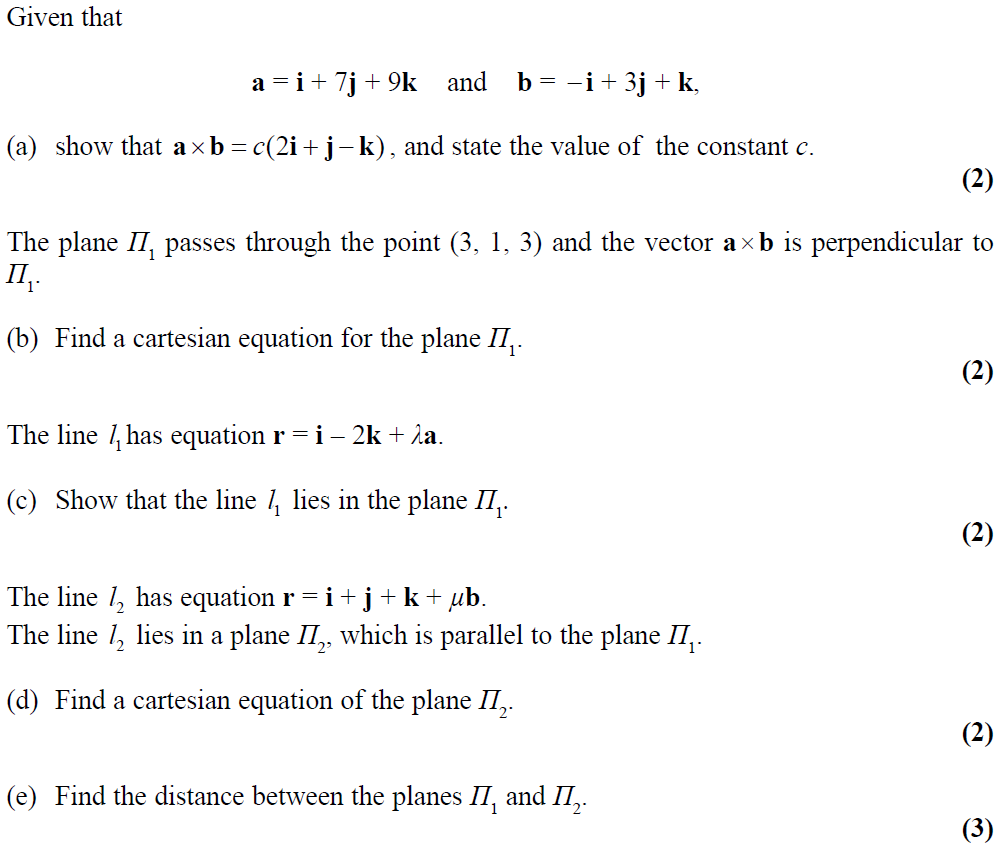 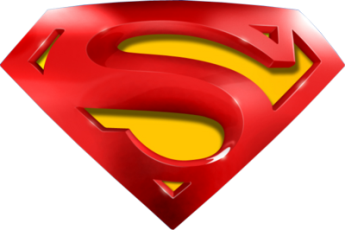 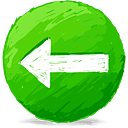 Jan 2010
A
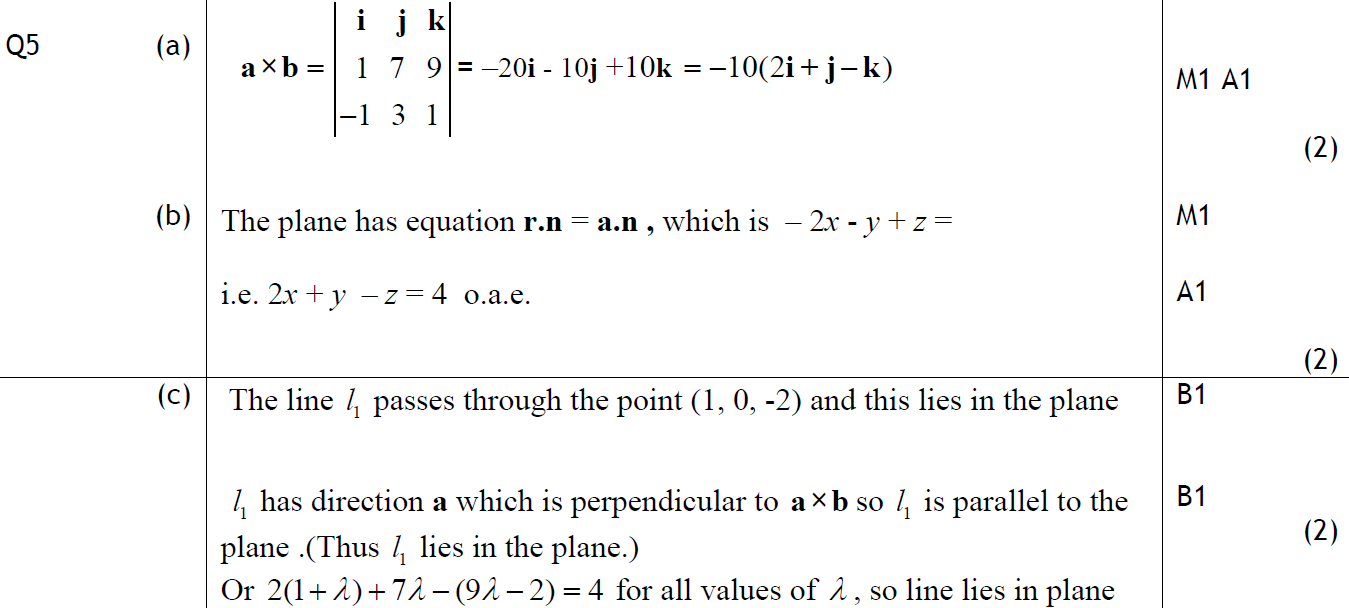 B
C
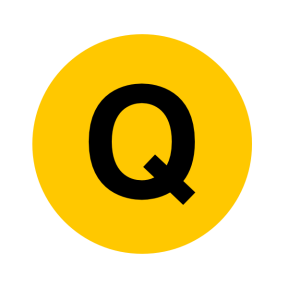 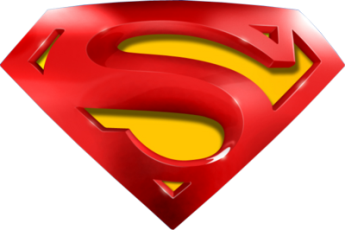 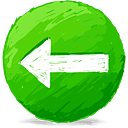 Jan 2010
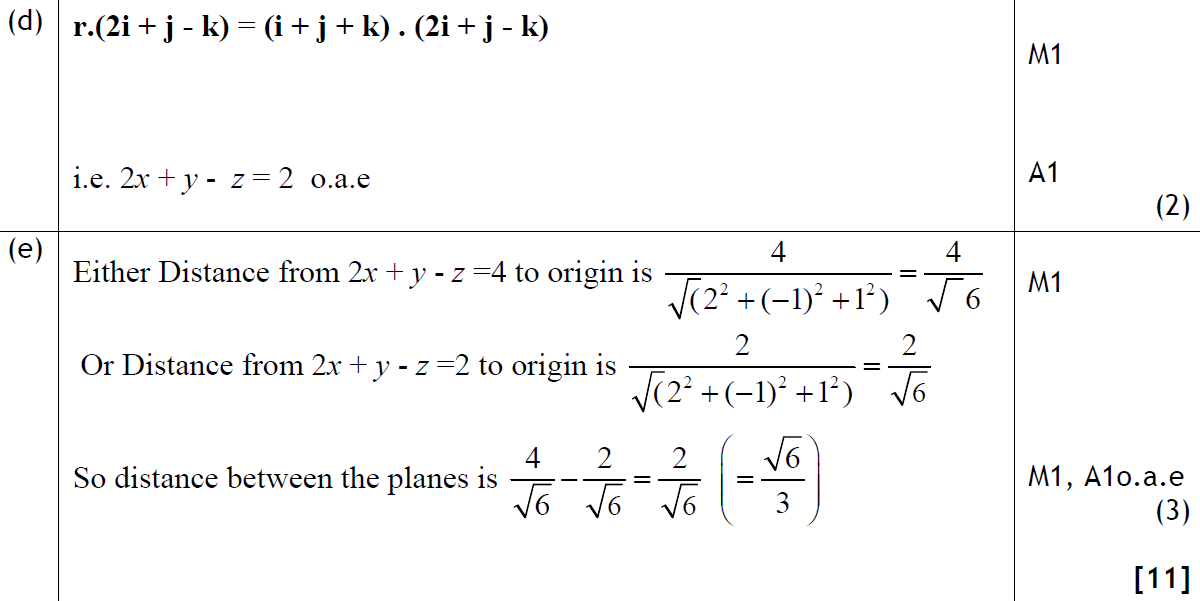 D
E
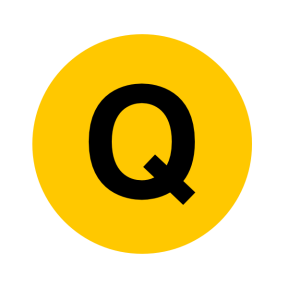 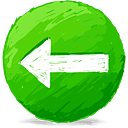 June 2009
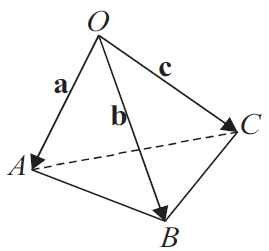 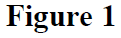 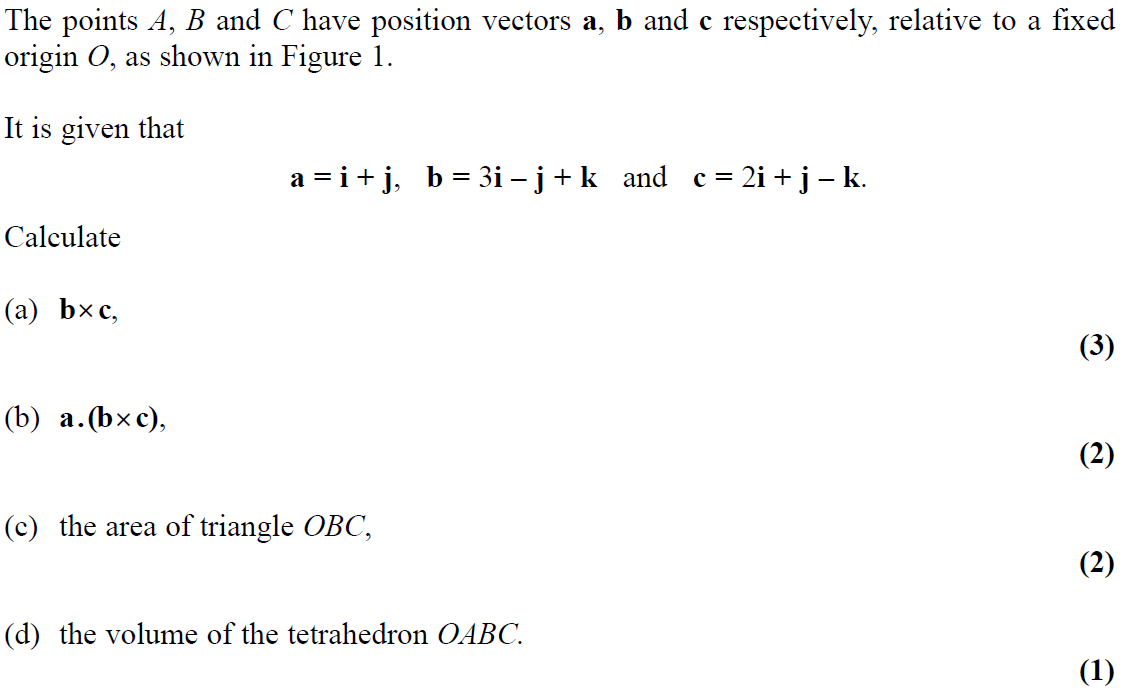 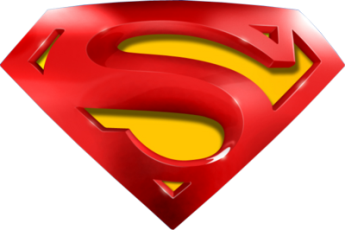 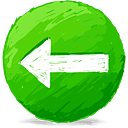 June 2009
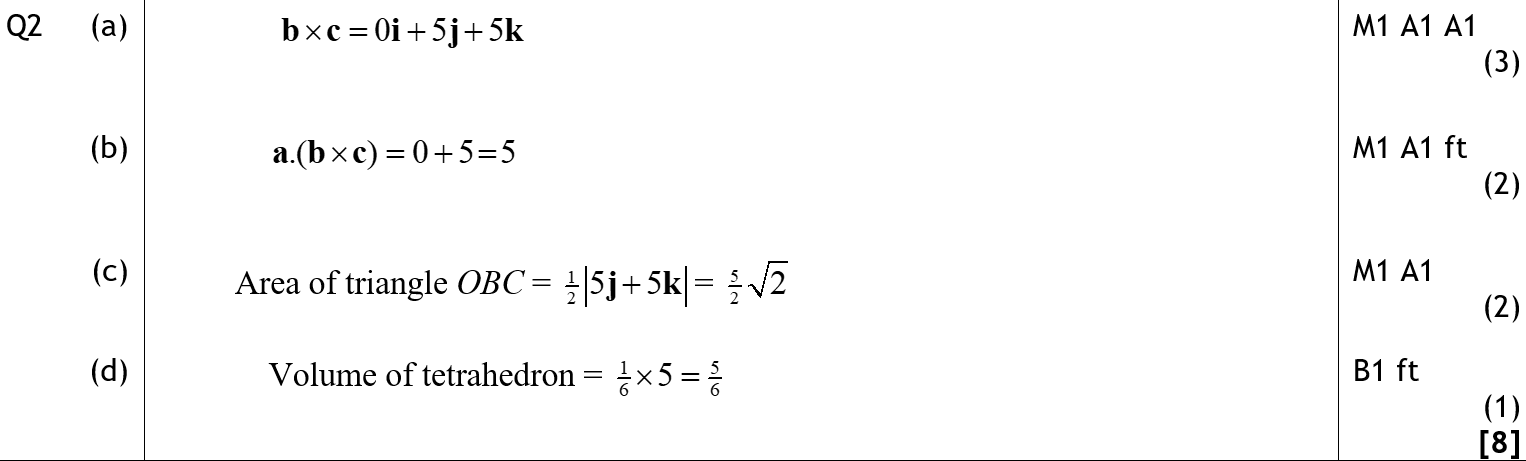 A
B
C
D
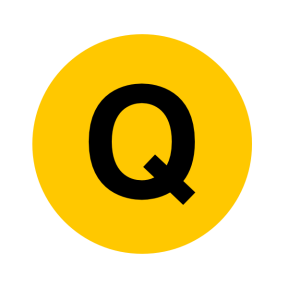 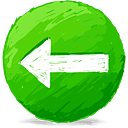 June 2011
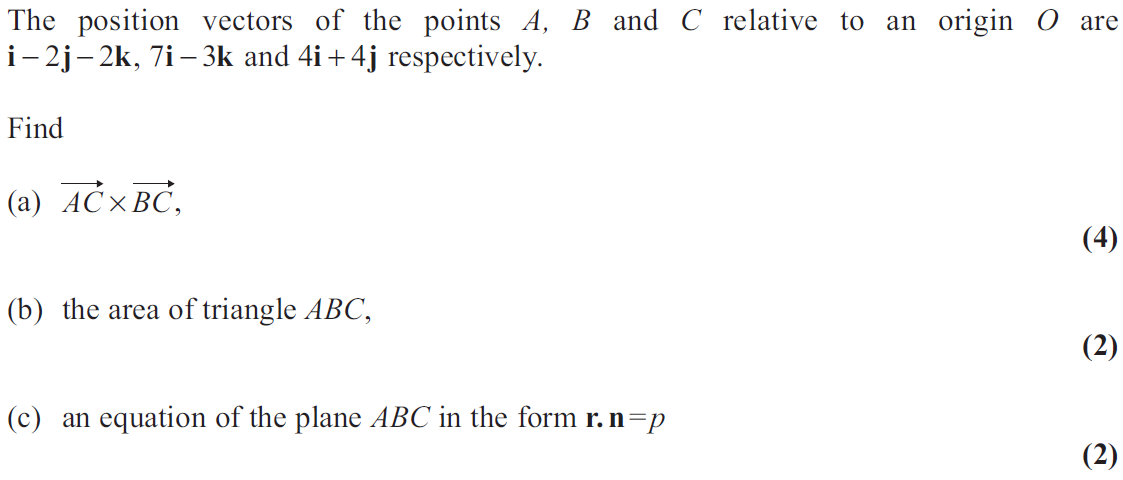 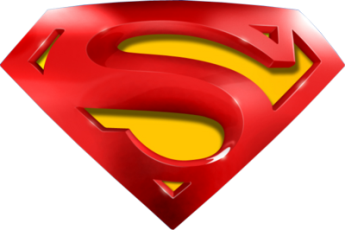 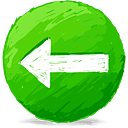 June 2011
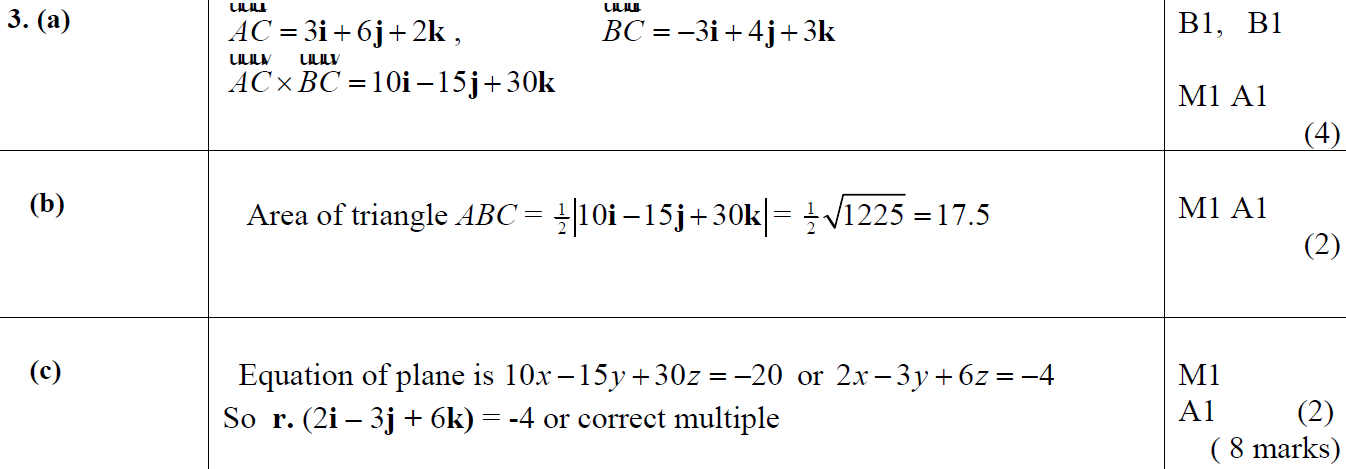 A
B
C
A notes
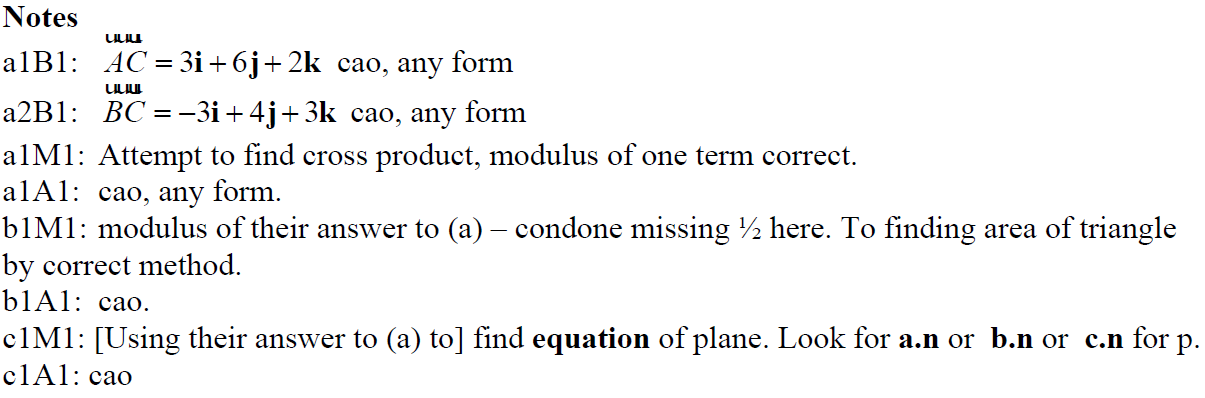 B notes
C notes
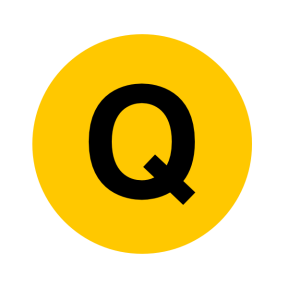 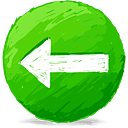 June 2013
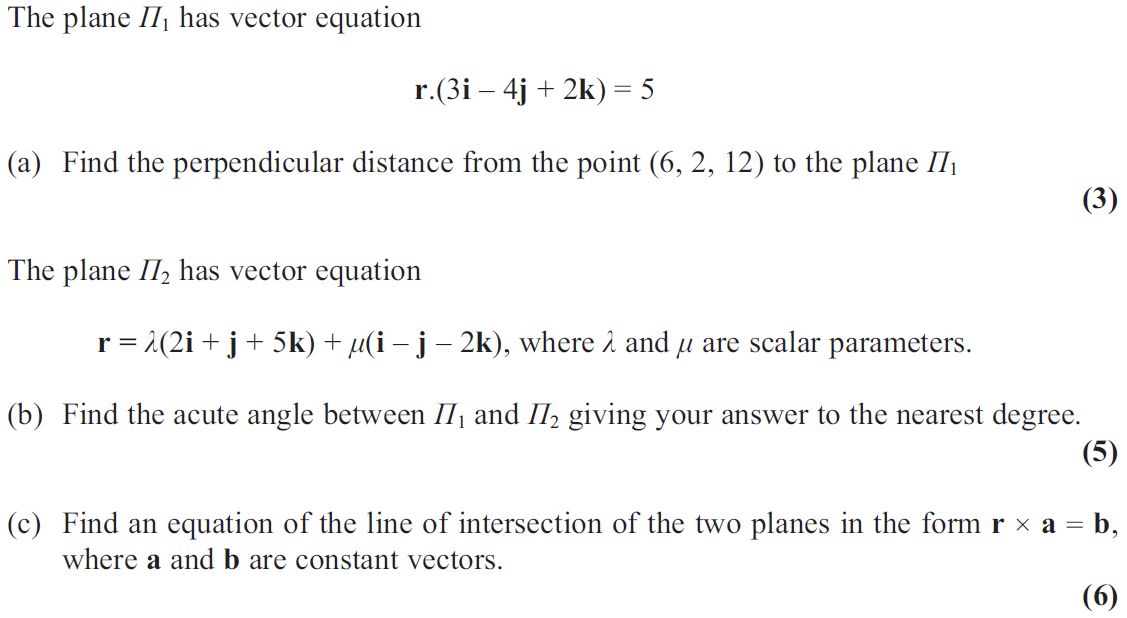 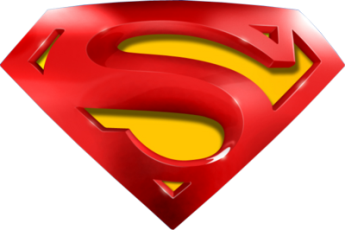 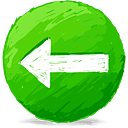 June 2013
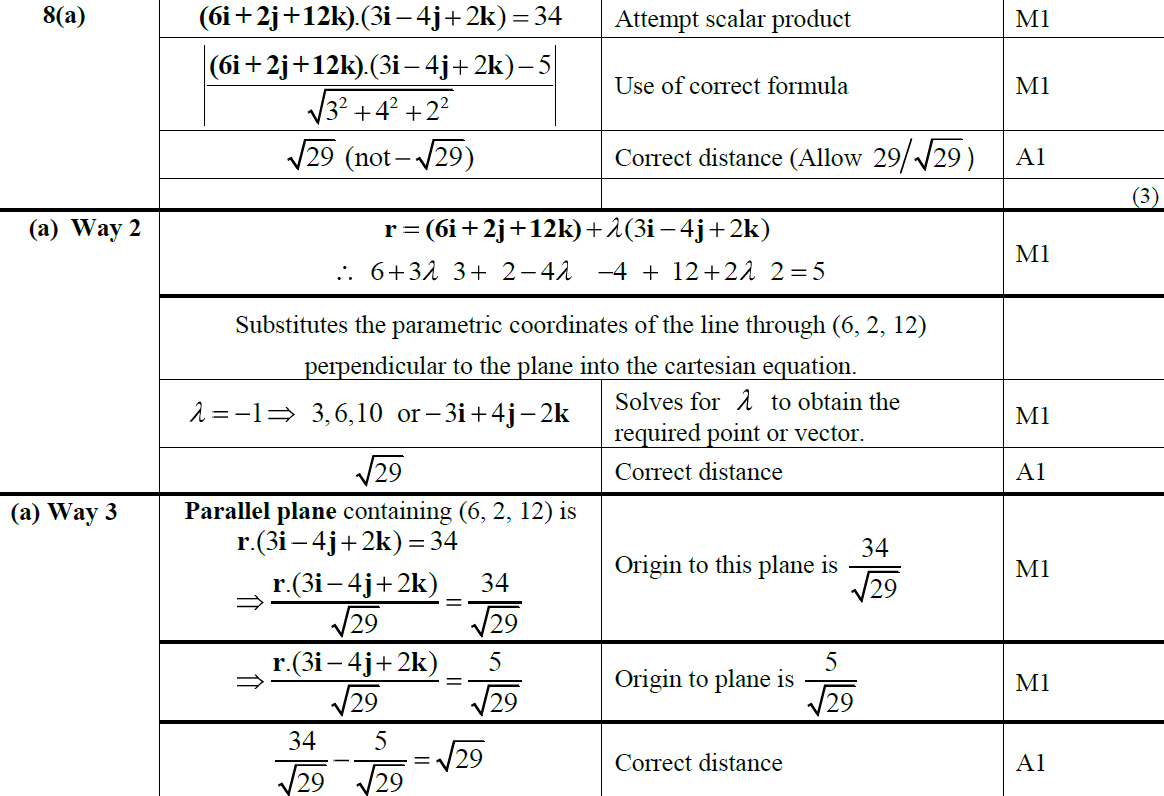 A
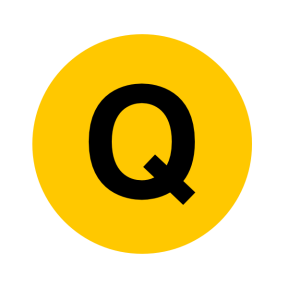 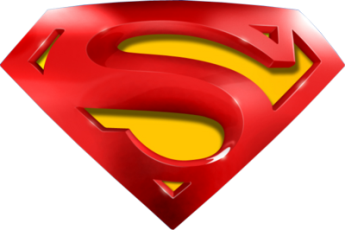 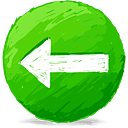 June 2013
B
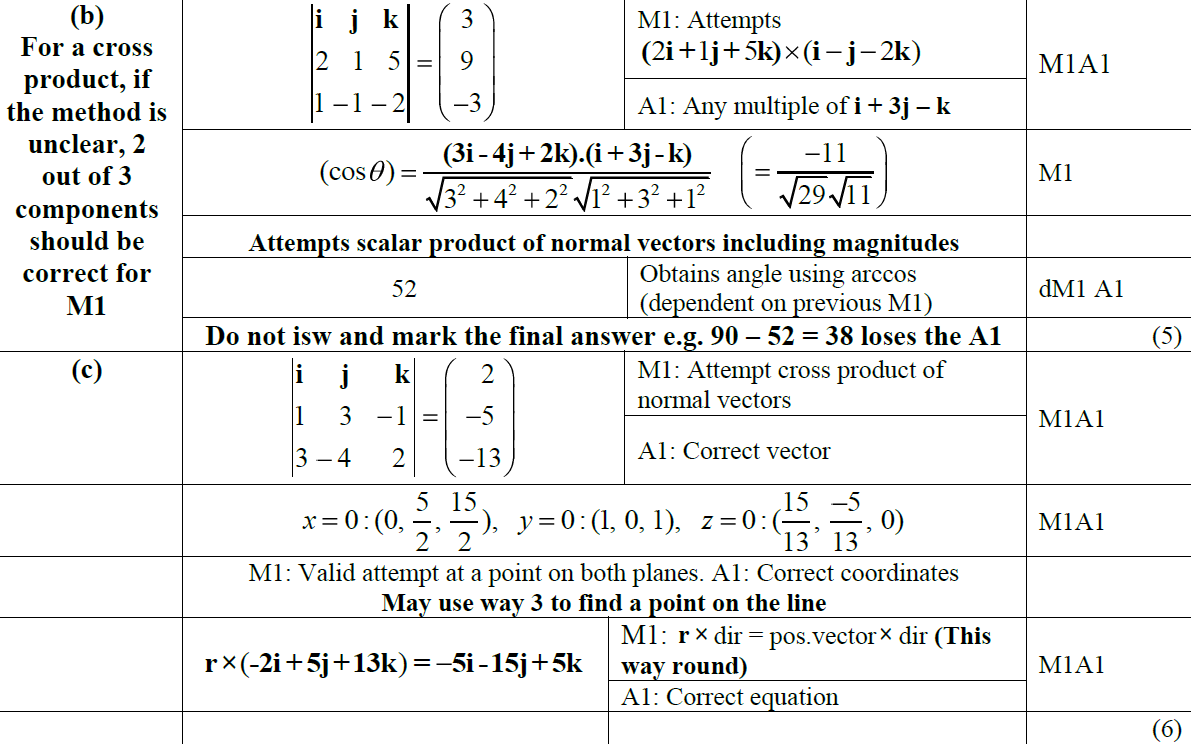 C
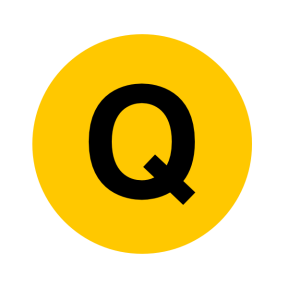 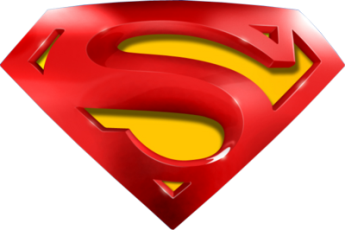 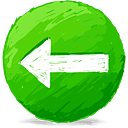 June 2013
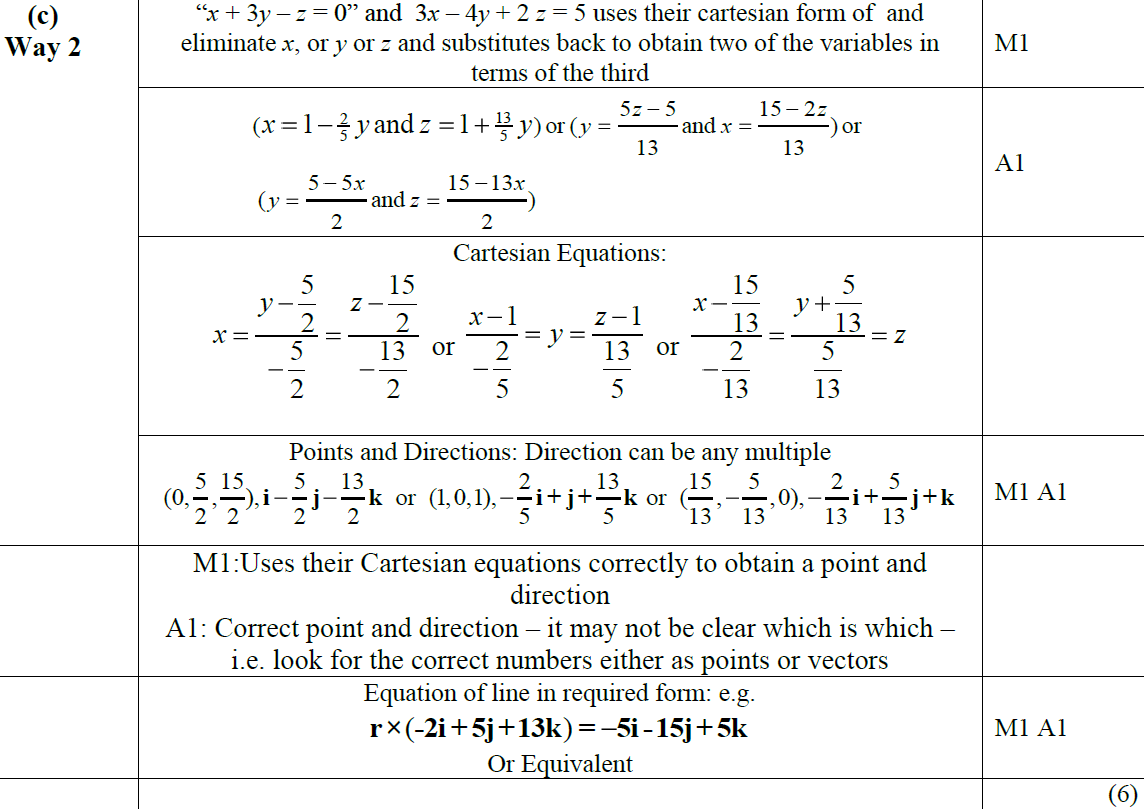 C Alternative 1
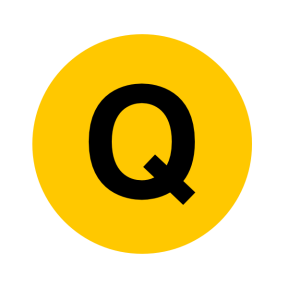 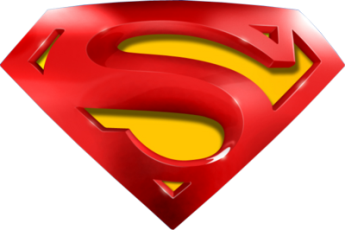 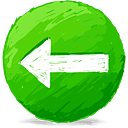 June 2013
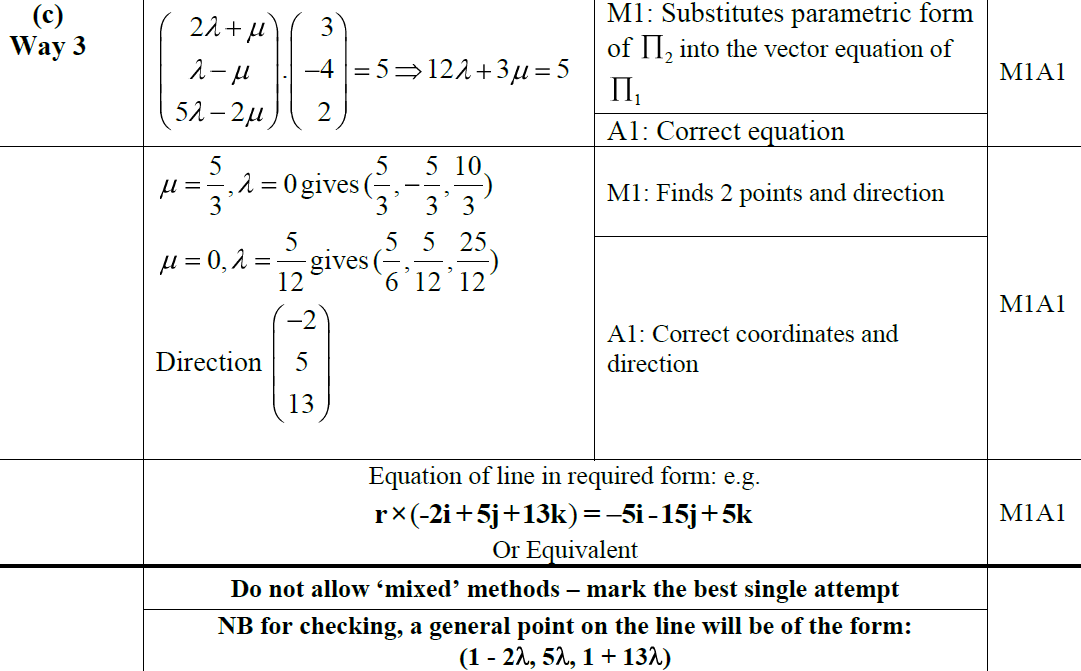 C Alternative 2
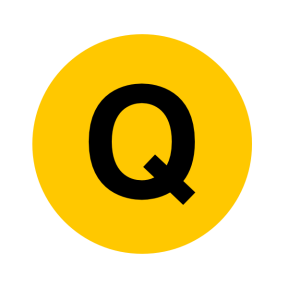 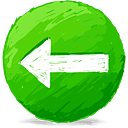 June 2013 (Withdrawn)
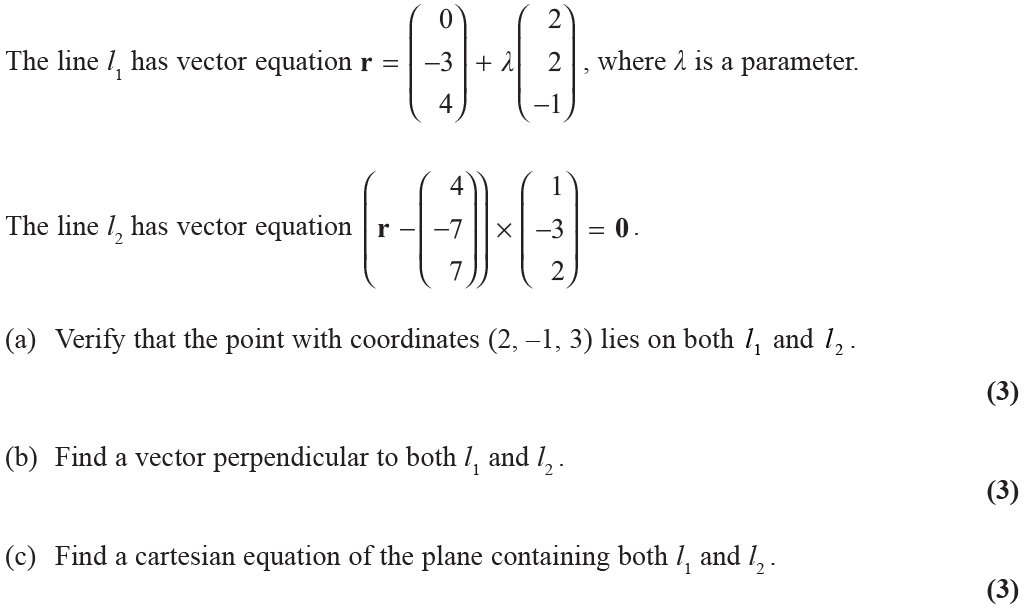 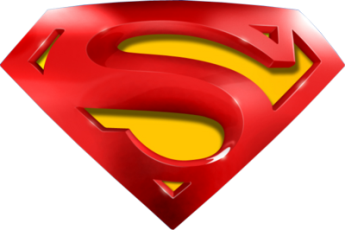 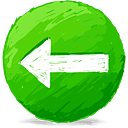 June 2013 (Withdrawn)
A
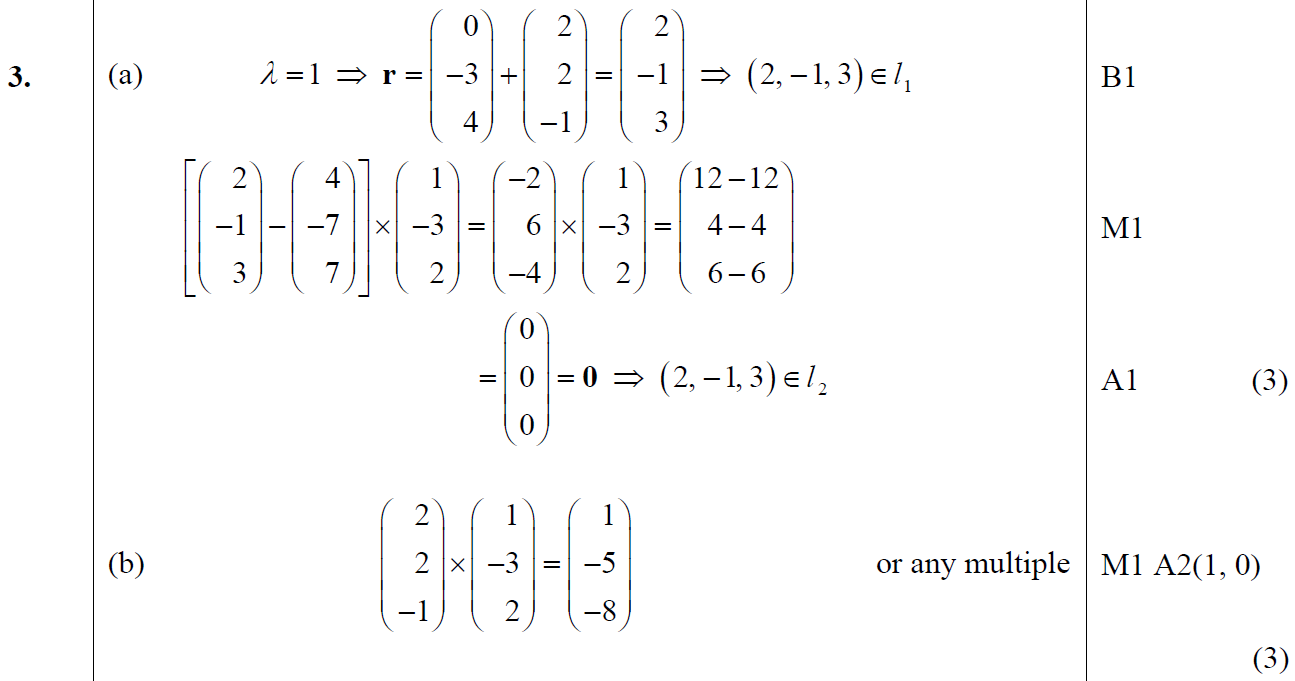 B
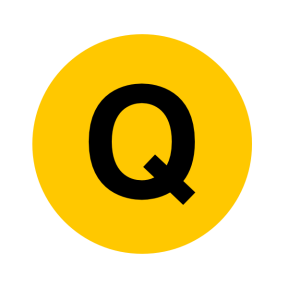 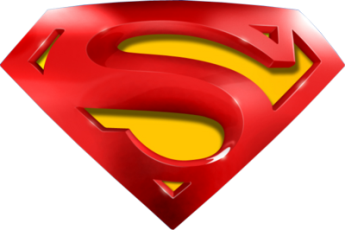 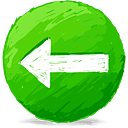 June 2013 (Withdrawn)
C
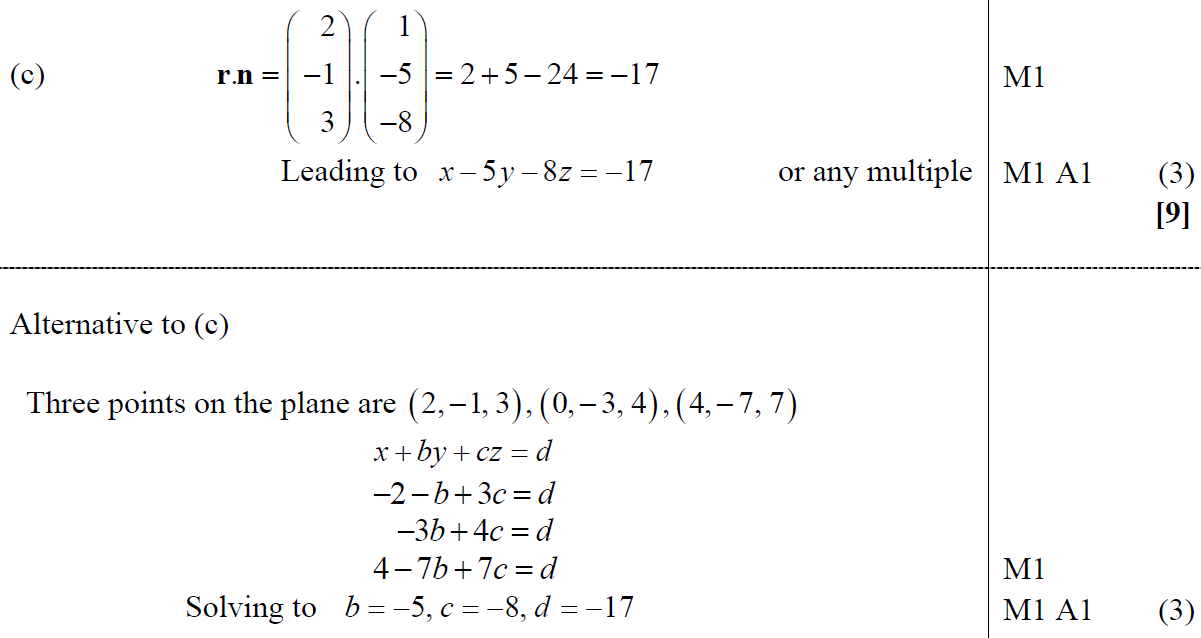 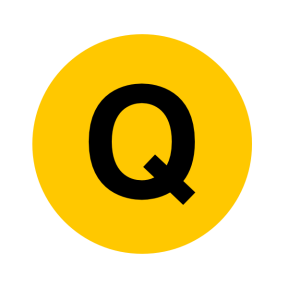 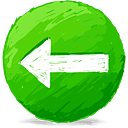 June 2014
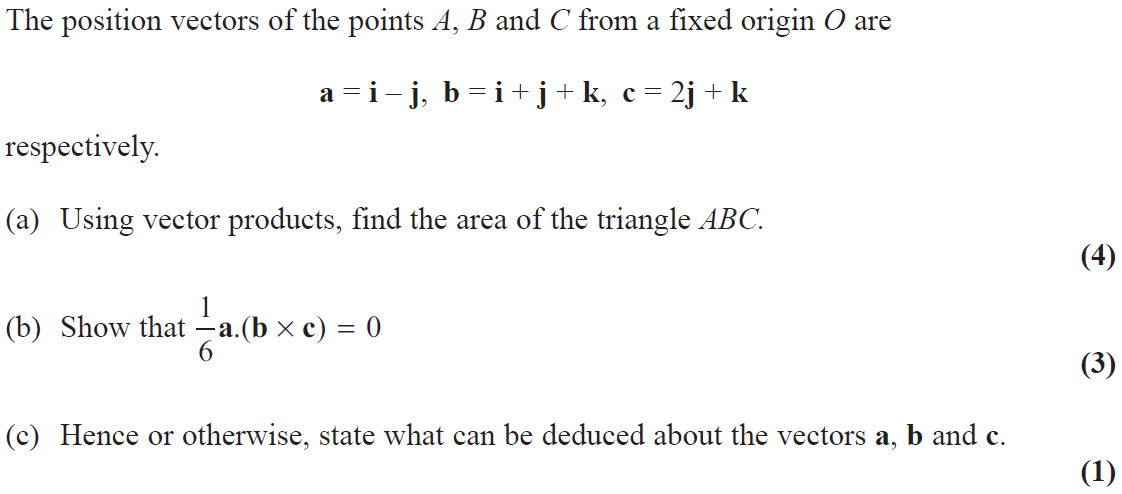 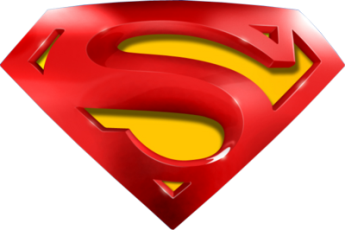 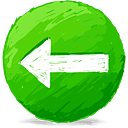 June 2014
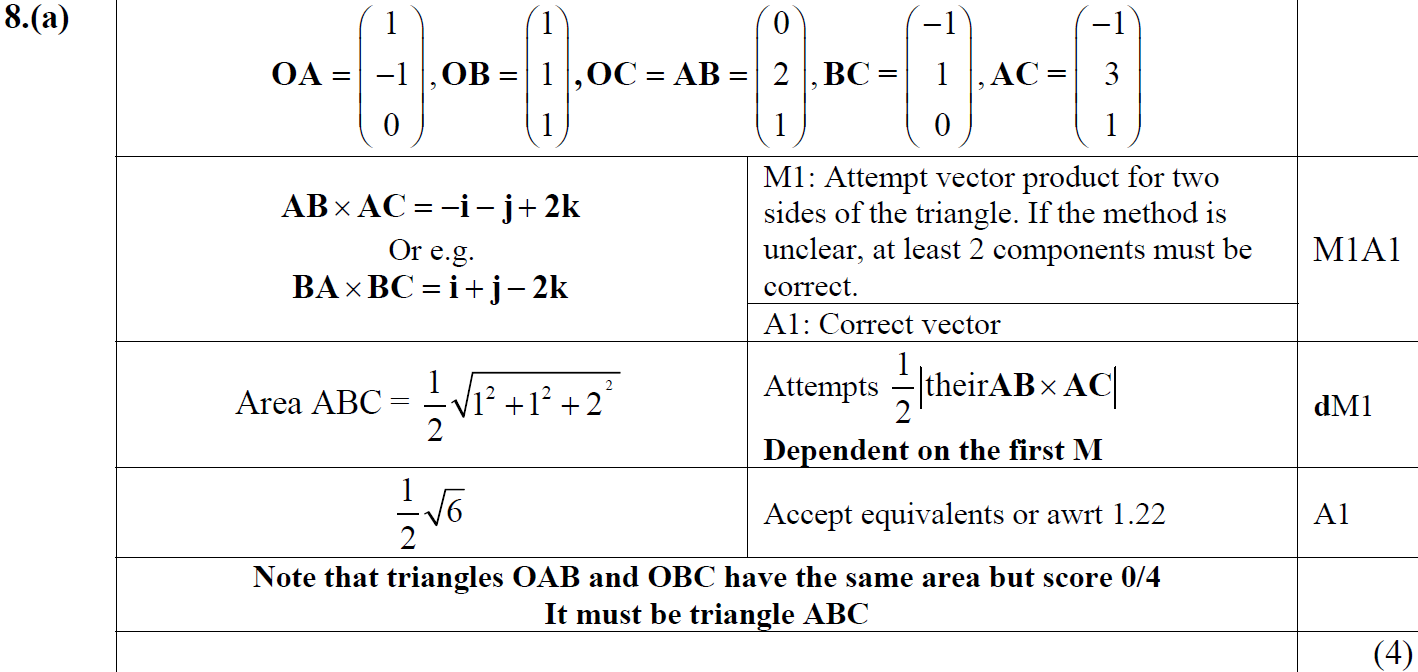 A
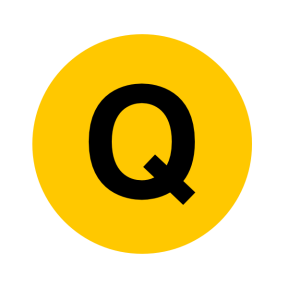 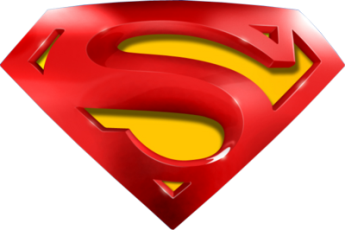 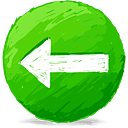 June 2014
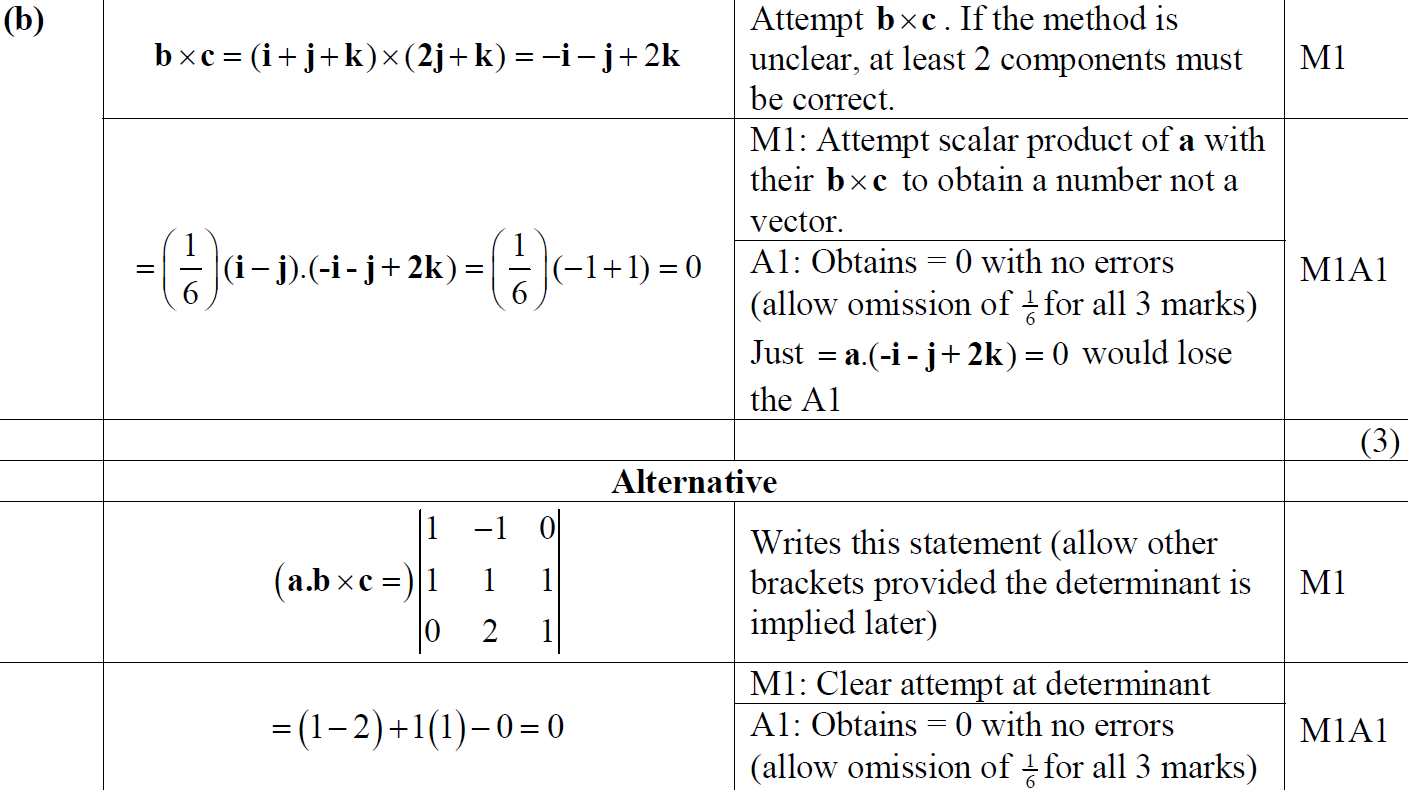 B
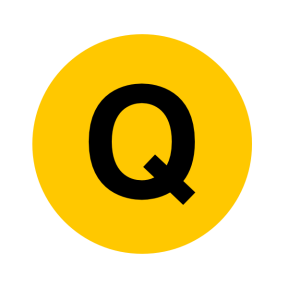 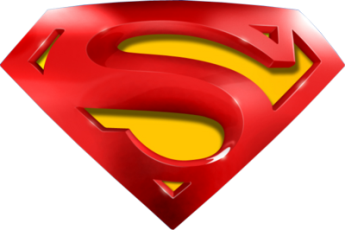 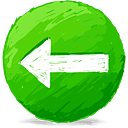 June 2014
C
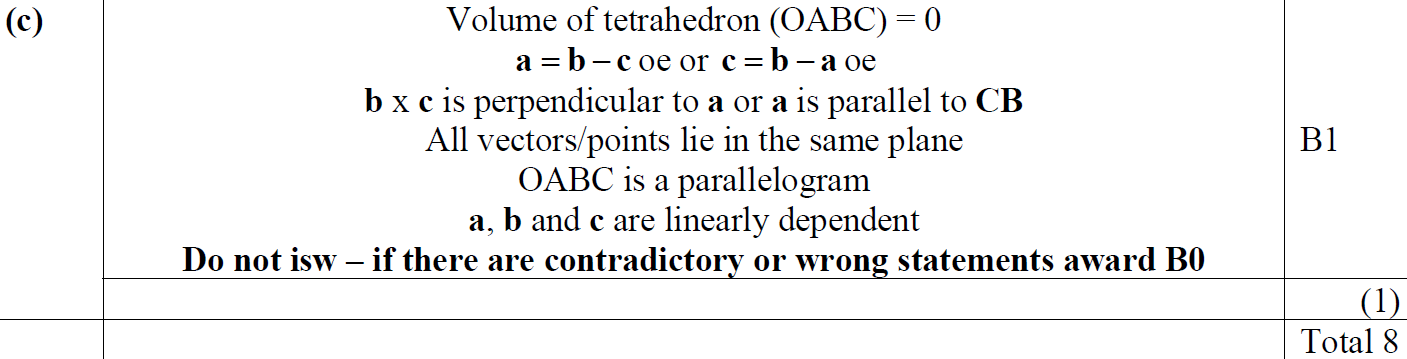 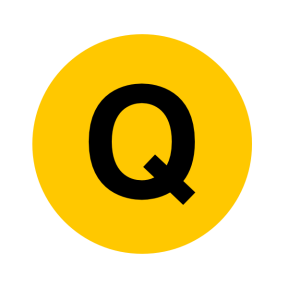 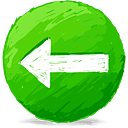 June 2016
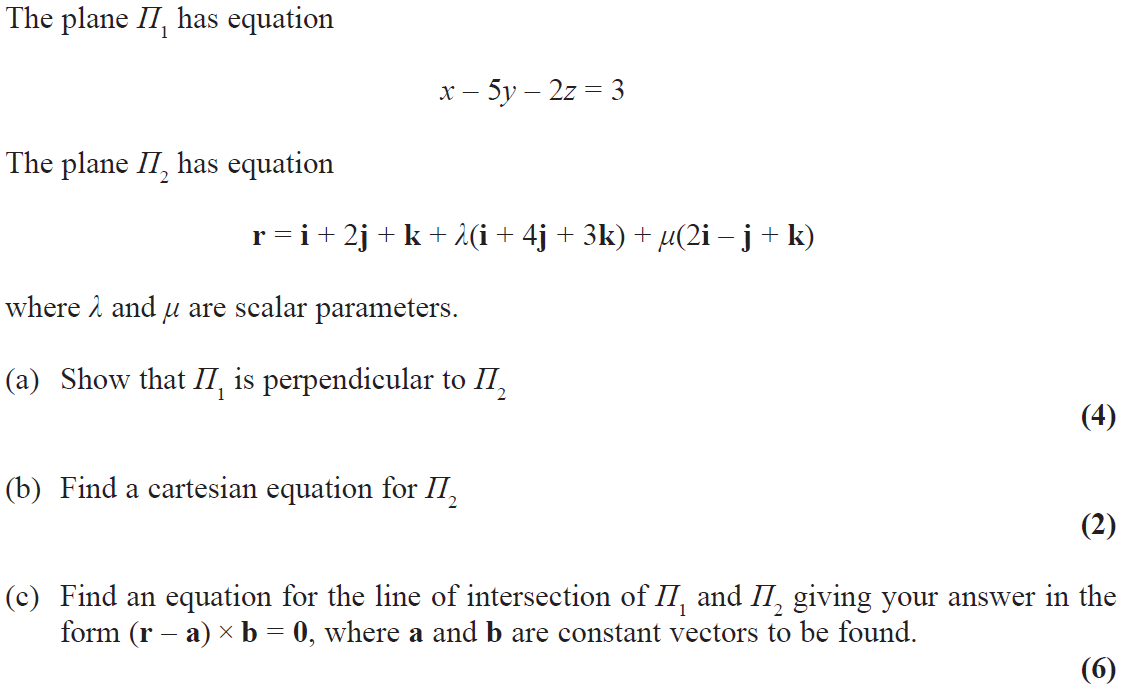 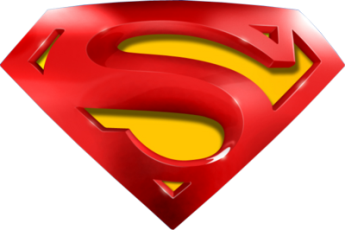 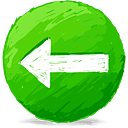 June 2016
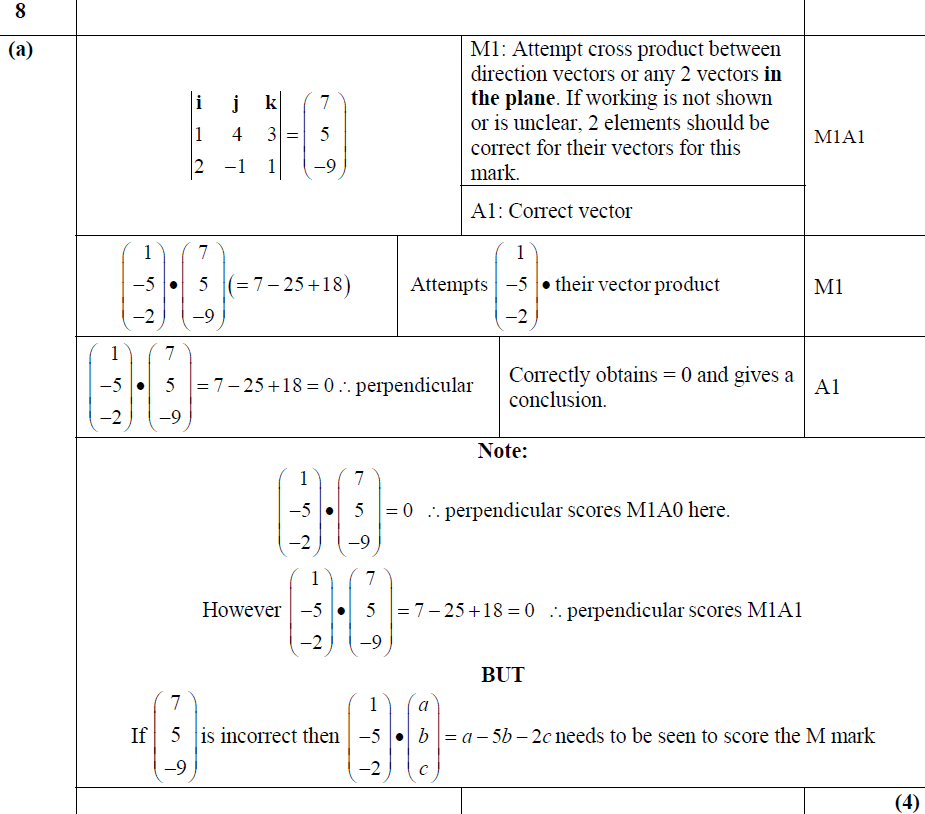 A
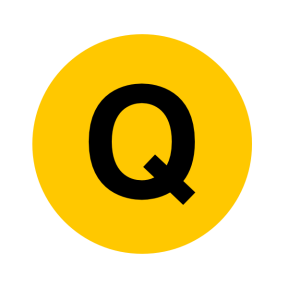 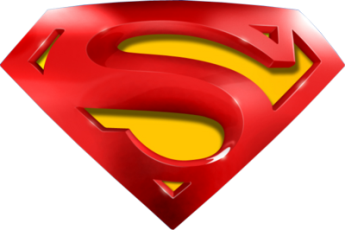 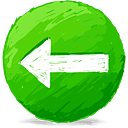 June 2016
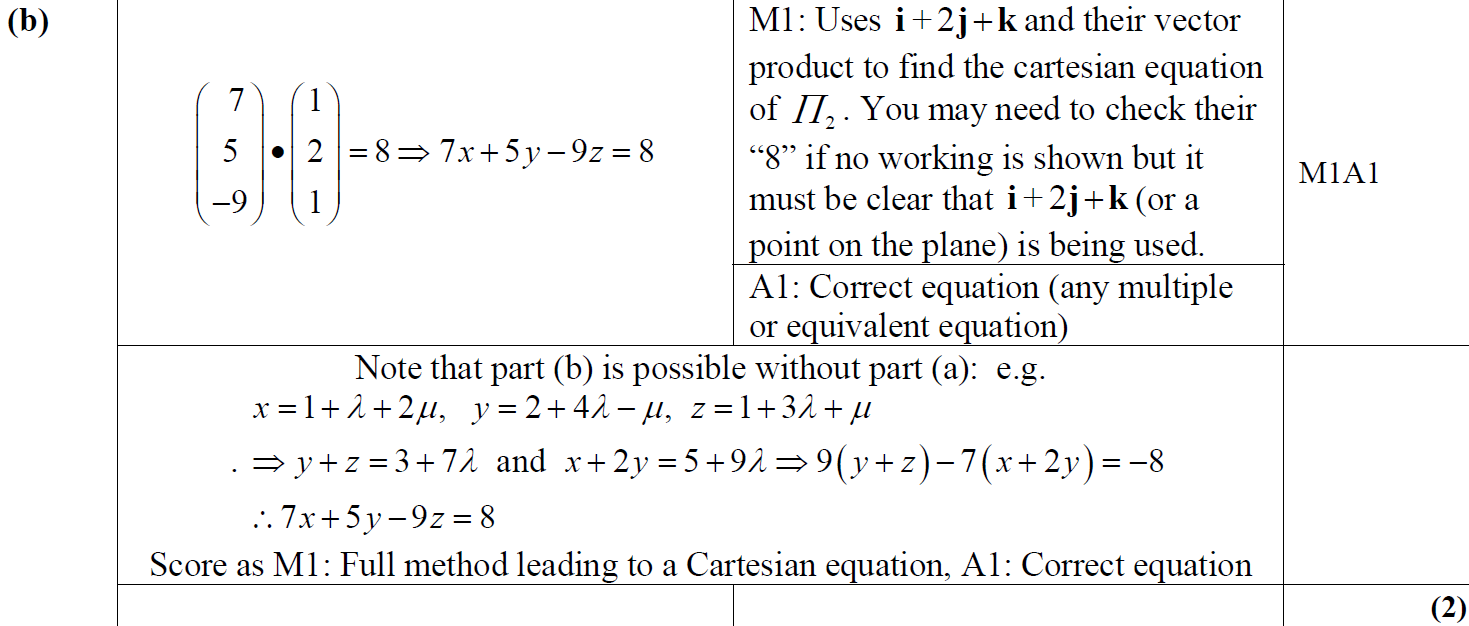 B
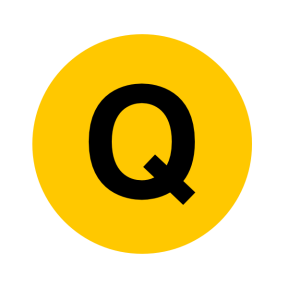 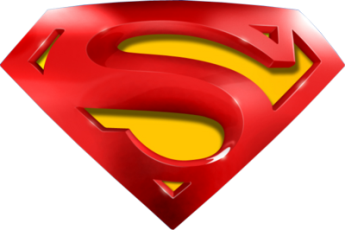 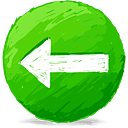 June 2016
C
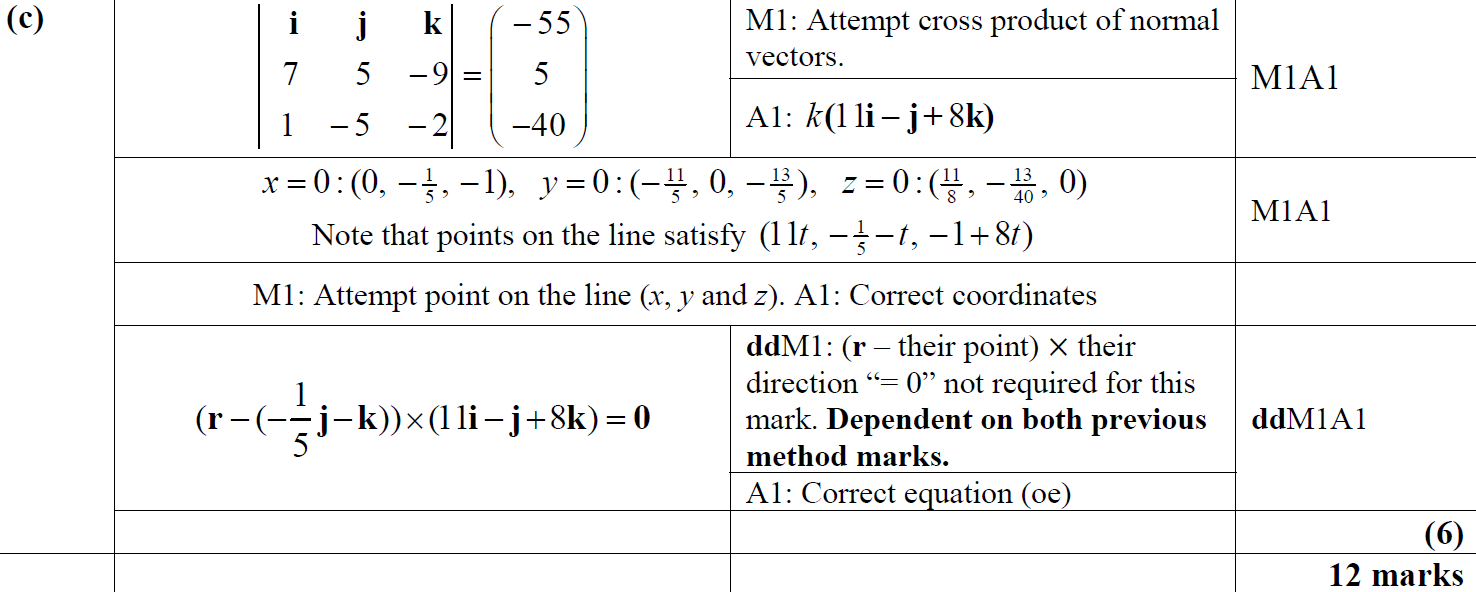 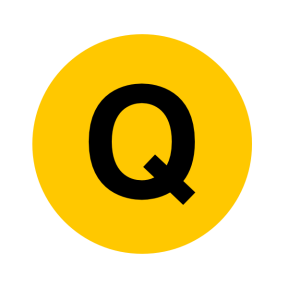 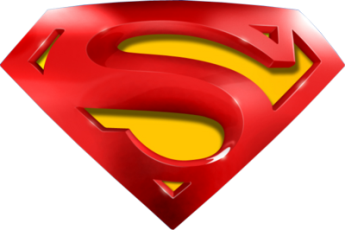 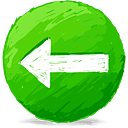 June 2016
C Alternative 1 by Simultaneous Equations
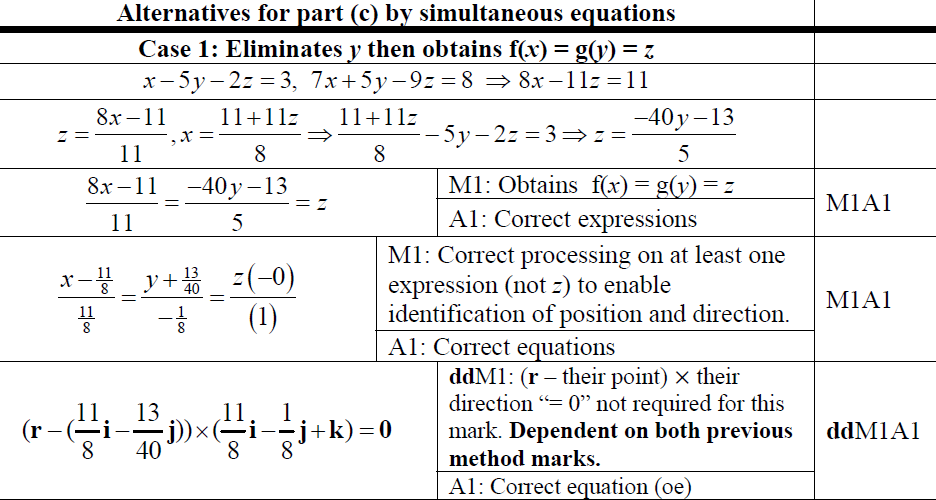 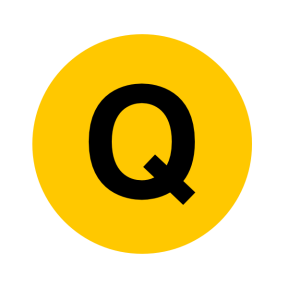 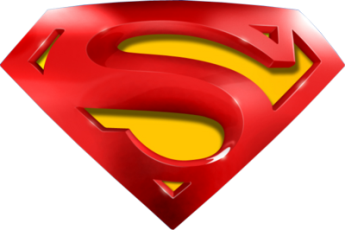 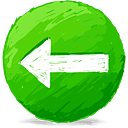 June 2016
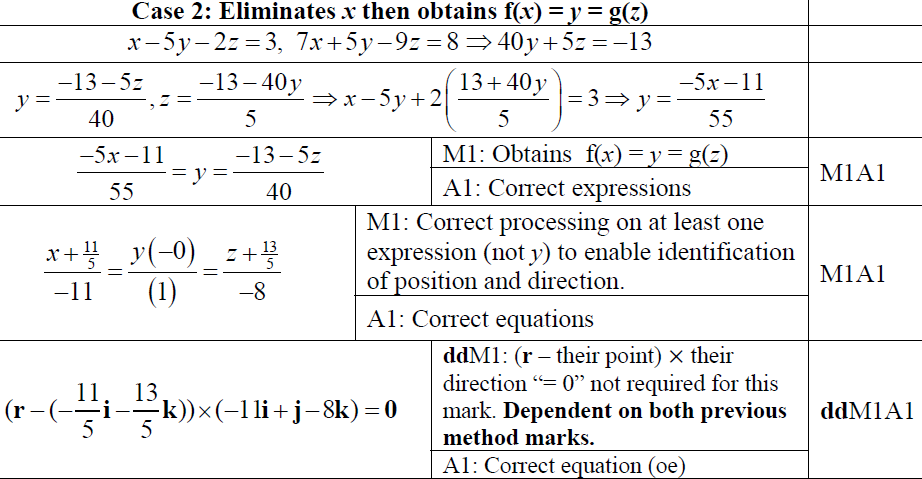 C Alternative 2 by Simultaneous Equations
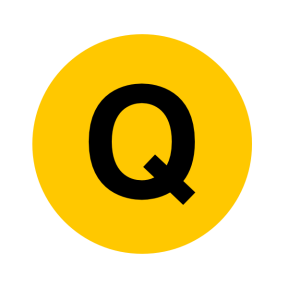 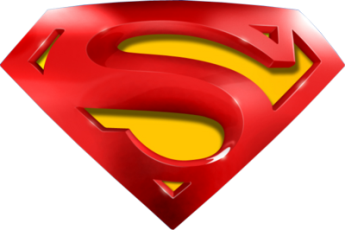 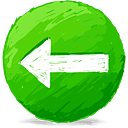 June 2016
C Alternative 3 by Simultaneous Equations
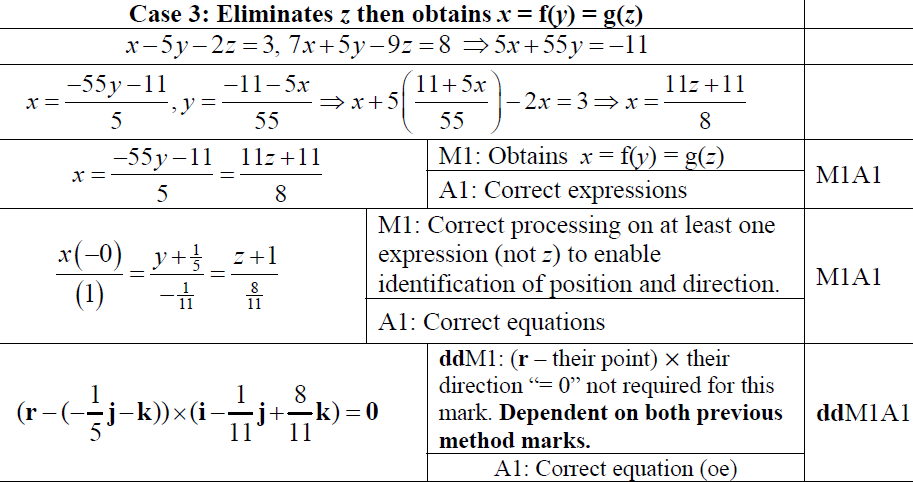 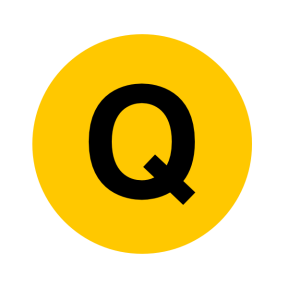 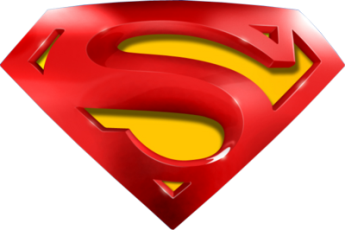 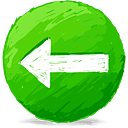 June 2016
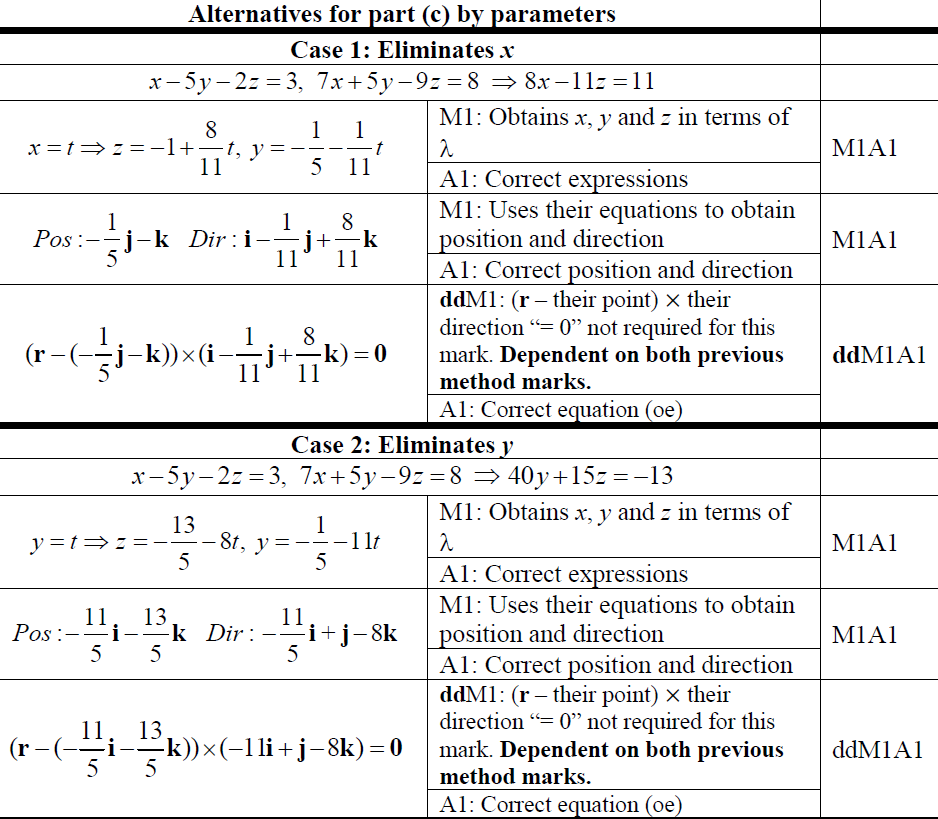 C Alternatives 1 & 2 by Parameters
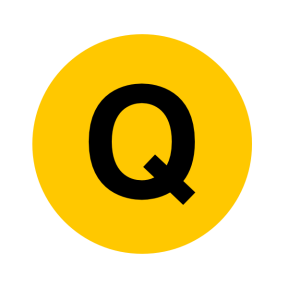 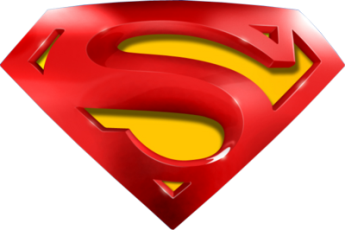 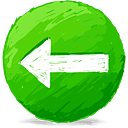 June 2016
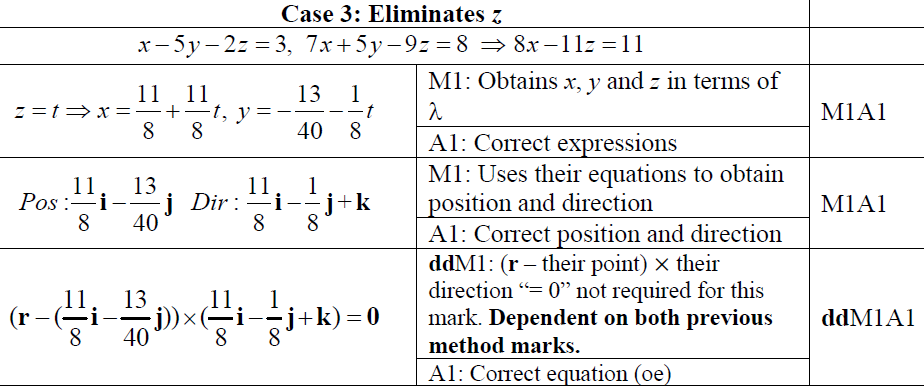 C Alternative 3 by Parameters
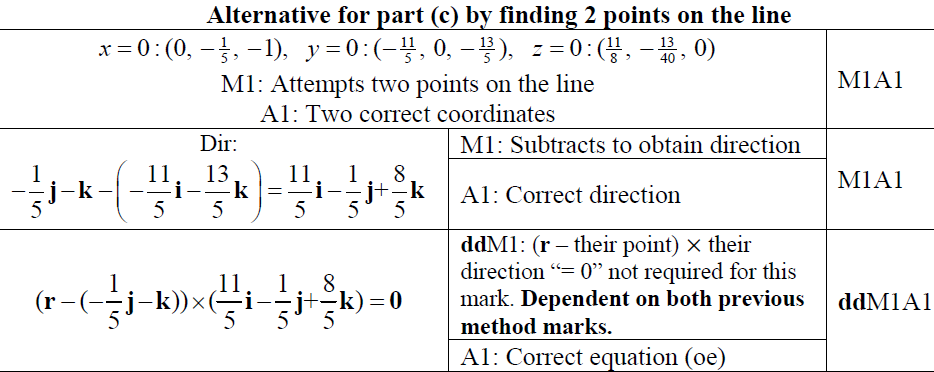 C Alternative by 2 Points on a Line
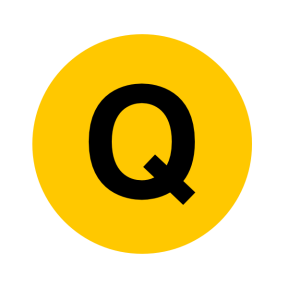 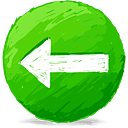